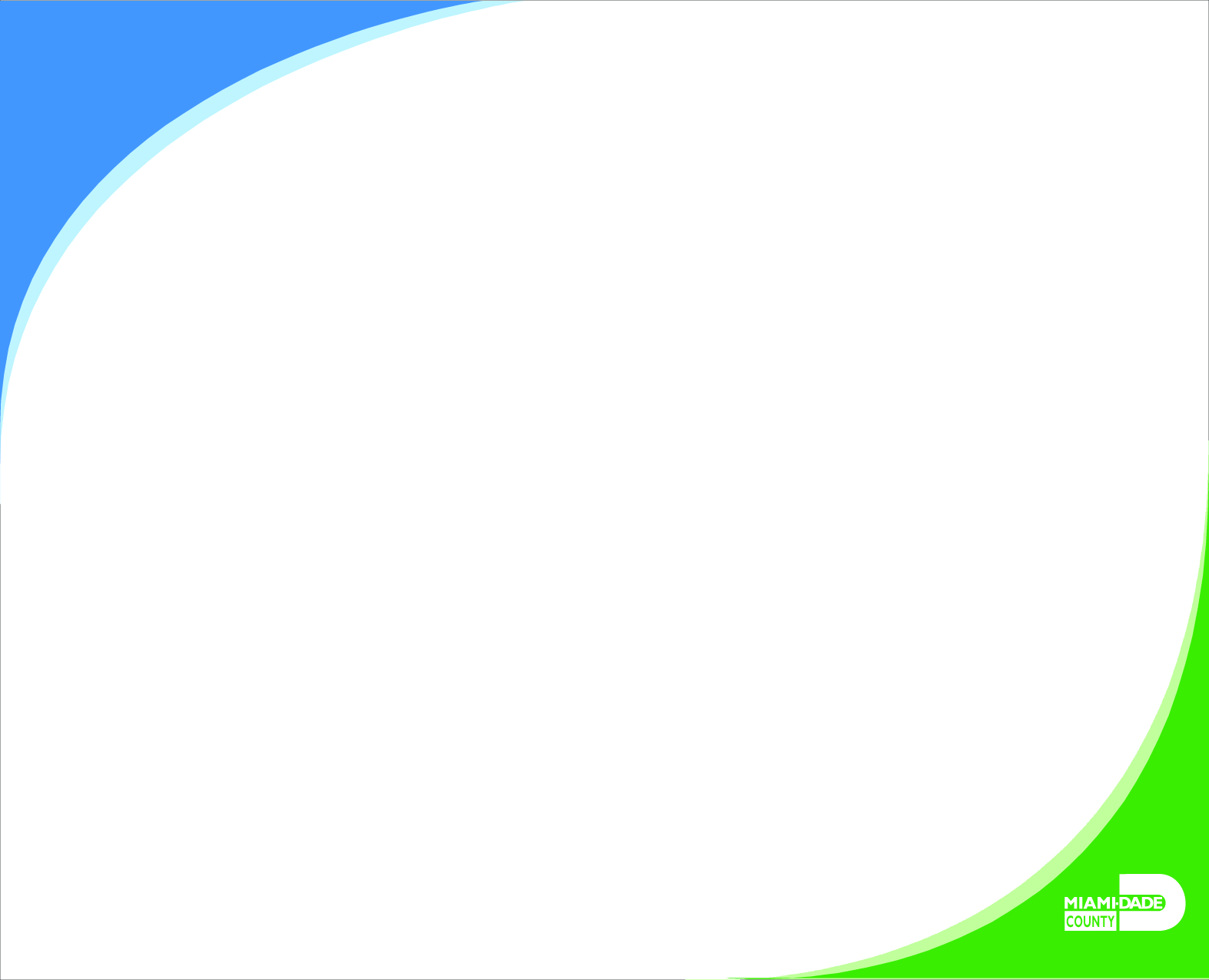 Proactive Performance Appraisal
Human Resources Department
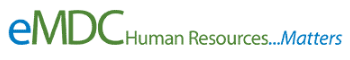 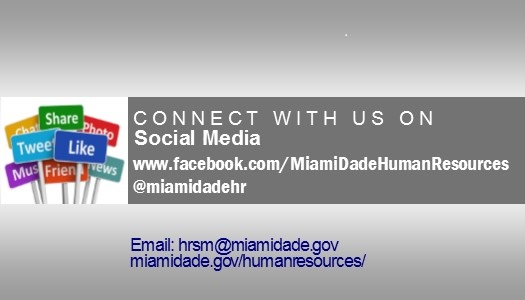 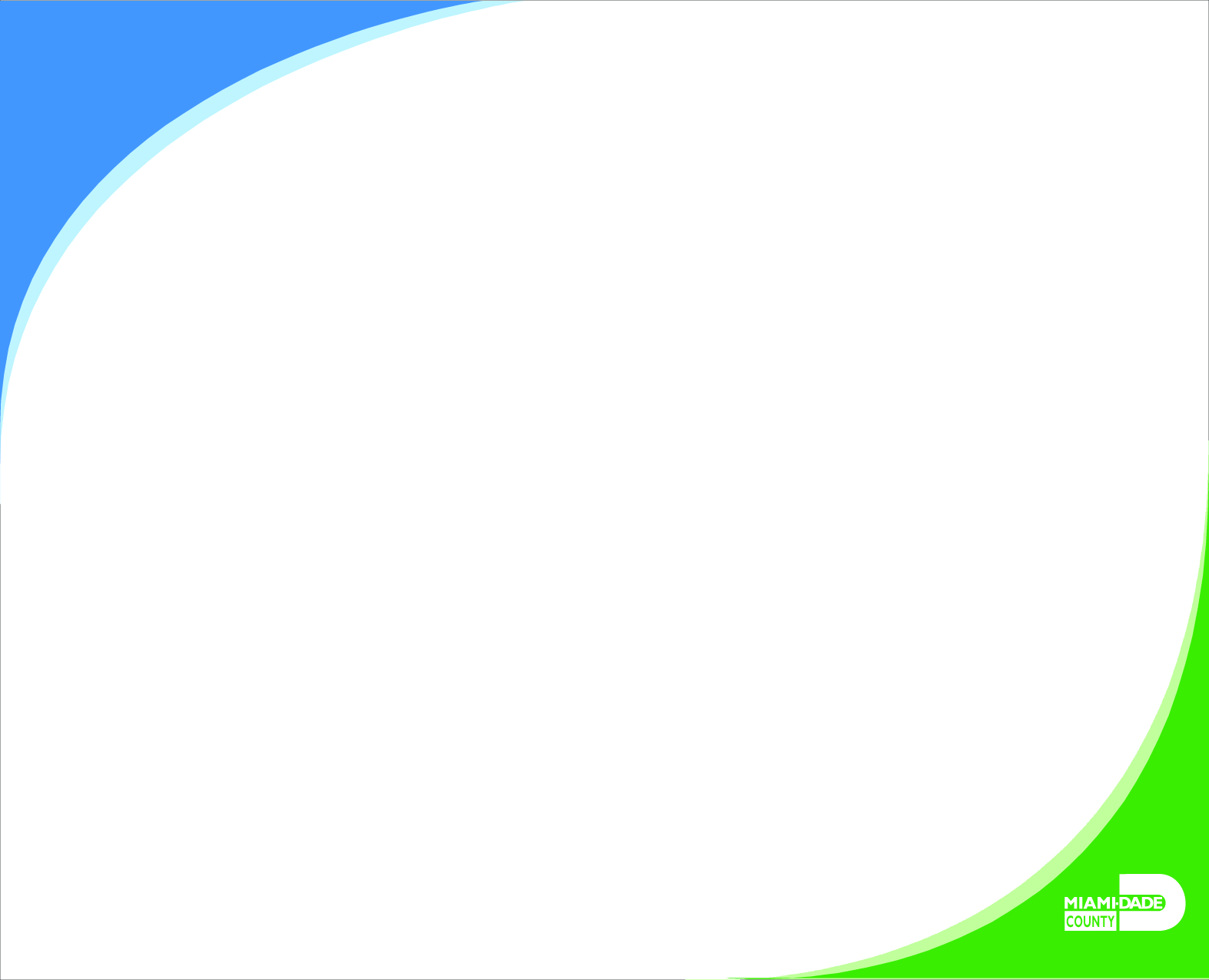 Learning Objectives
Communicate job requirements, expectations and performance standards to employees.
Standardization and Accountability on the Performance Appraisal process throughout the County
Factors which influence and bias supervisors who conduct appraisals.
Write clear, concise, objective appraisals, using specific example of behavior and appropriate ratings.
Prepare schedule and conduct a meaningful, effective performance appraisal interview.
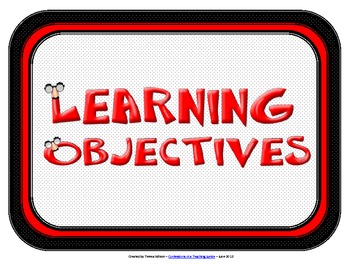 2
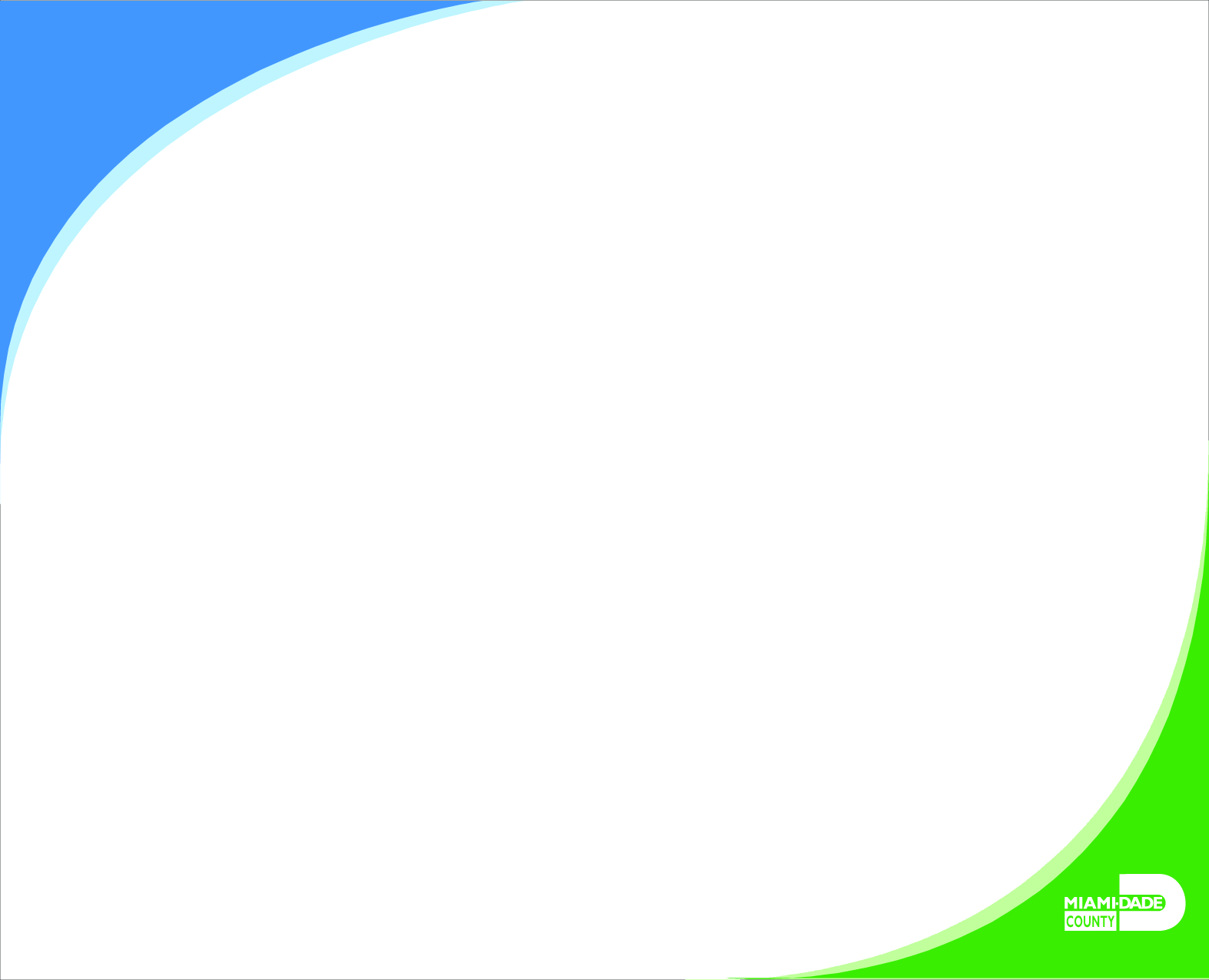 Research has indicated a 30% discrepancy between the supervisor and the subordinate on how to get the job done.

SOURCE (ATD)
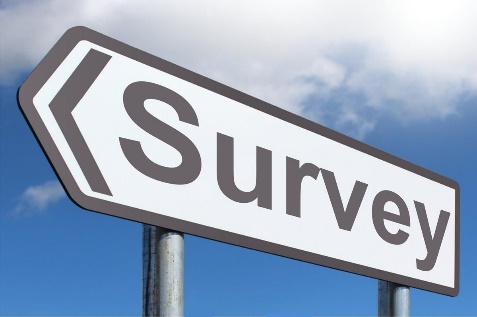 3
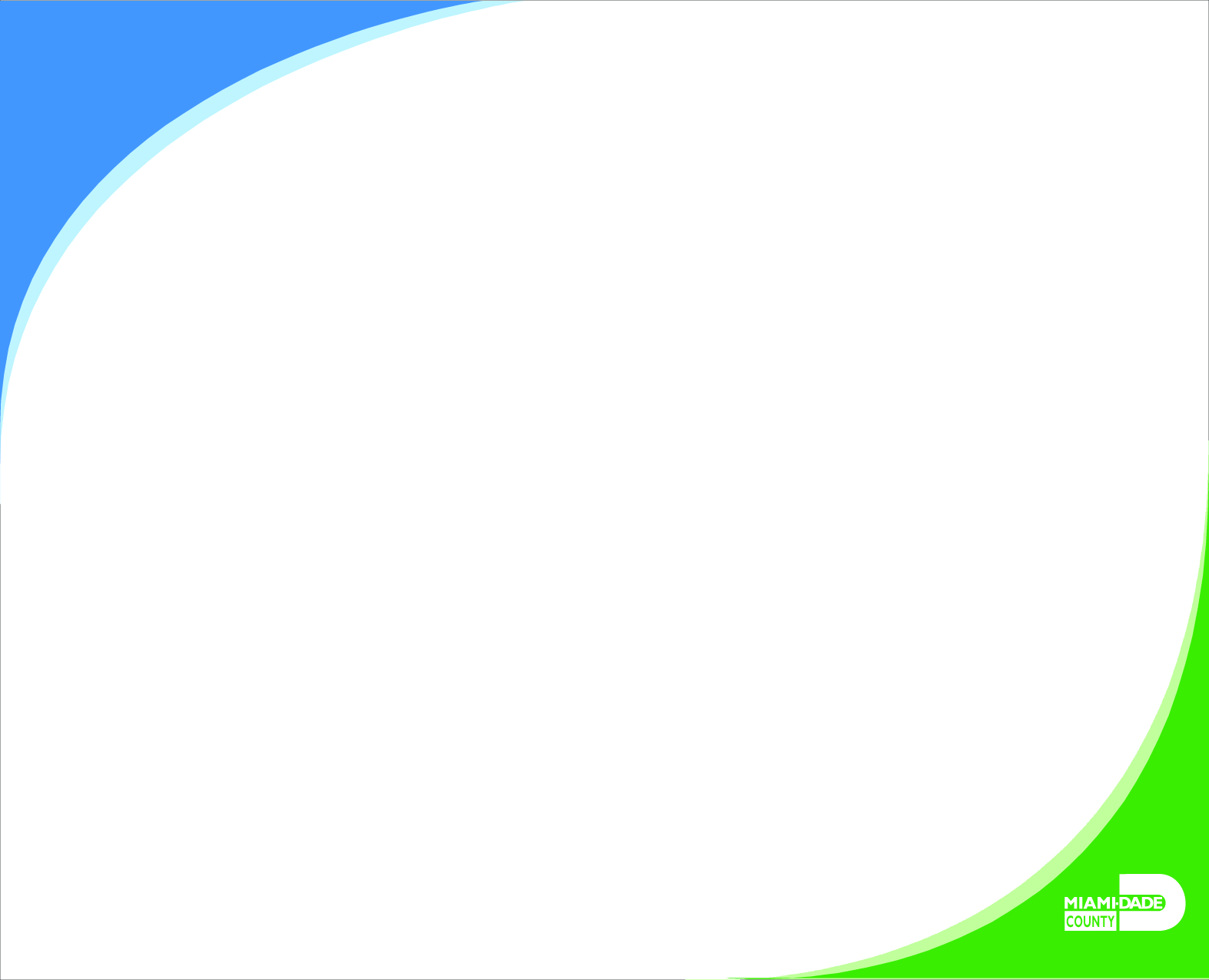 There is a 40% discrepancy between what an employee thinks his or her evaluation will be and what it actually is. 

To the employee’s disadvantage

SOURCE (ATD)
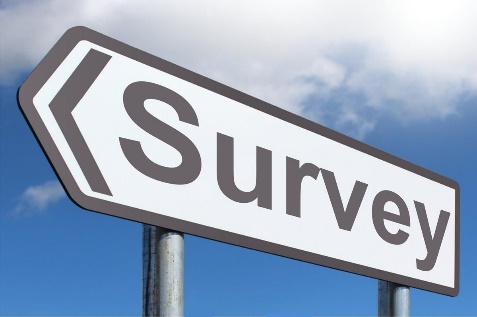 4
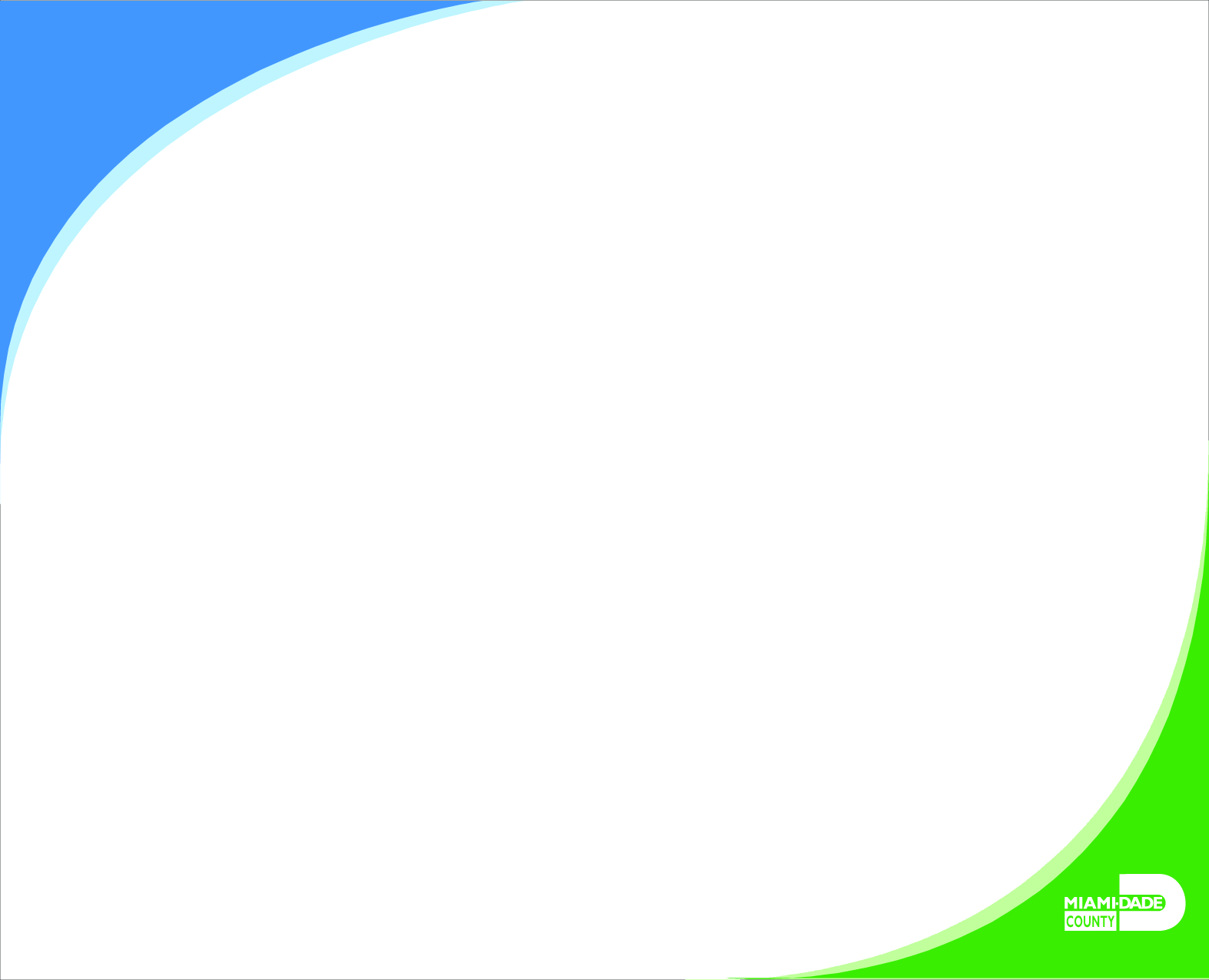 PERFORMANCE MANAGEMENT
5
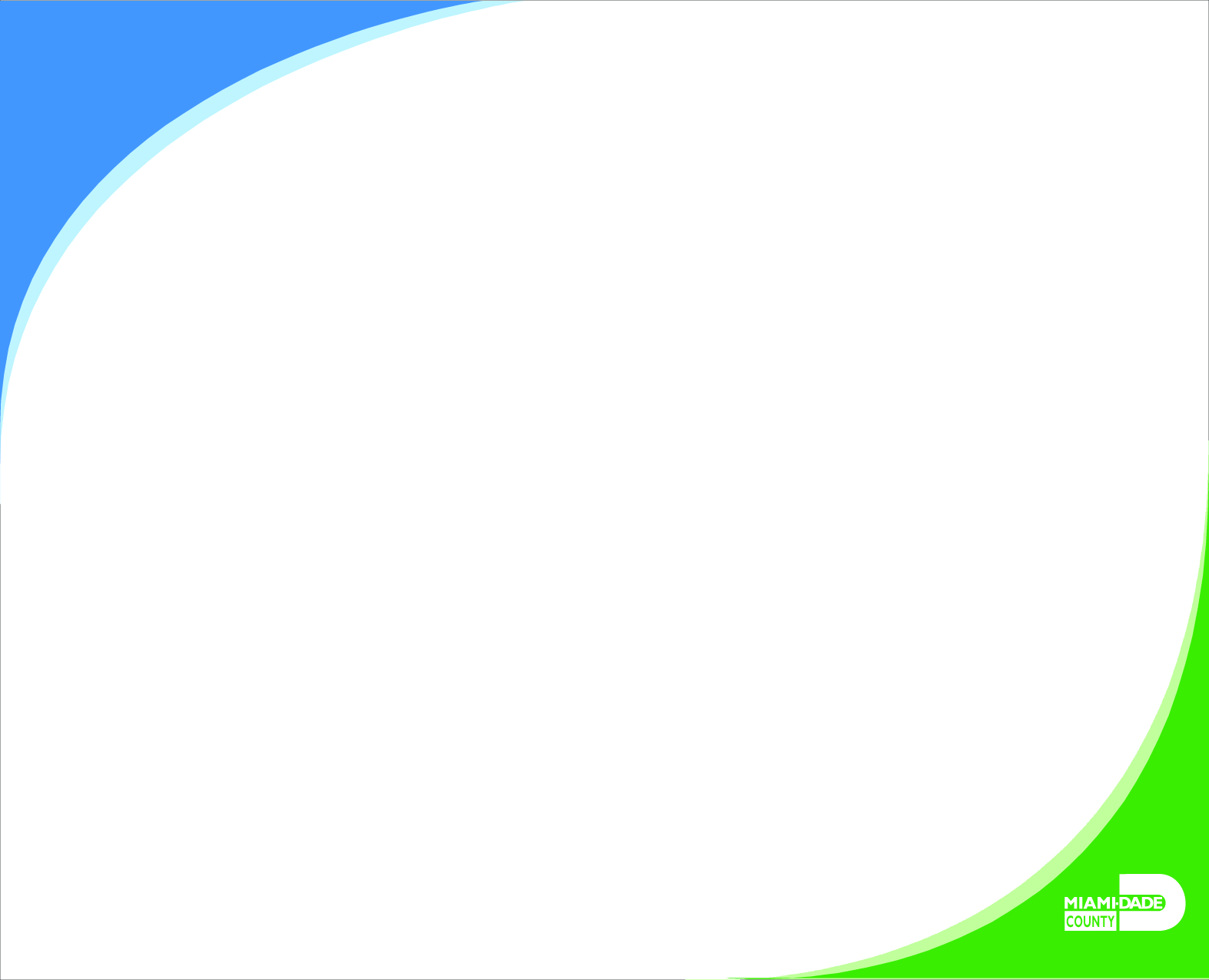 DOCUMENTATION
Helps to ensure accurate performance appraisals.
Provides a necessary reminder of the incident.
Assists in providing and substantiating actions.
Verifies that the supervisor did something.
Used to record the employee’s training and development.
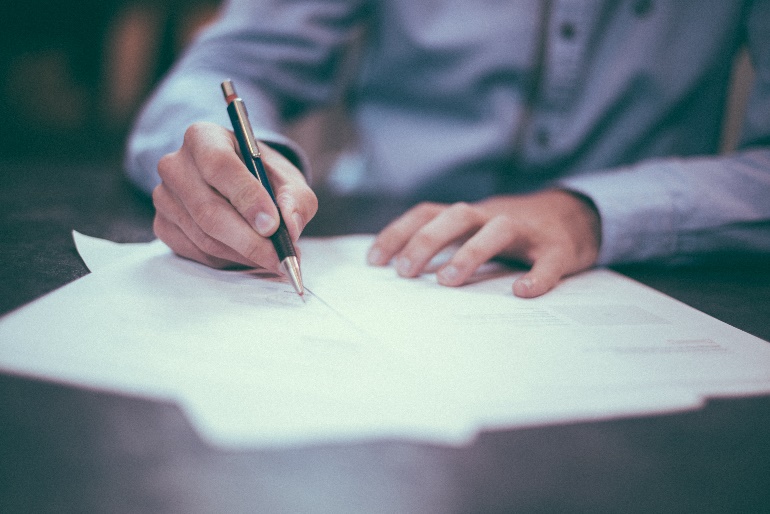 6
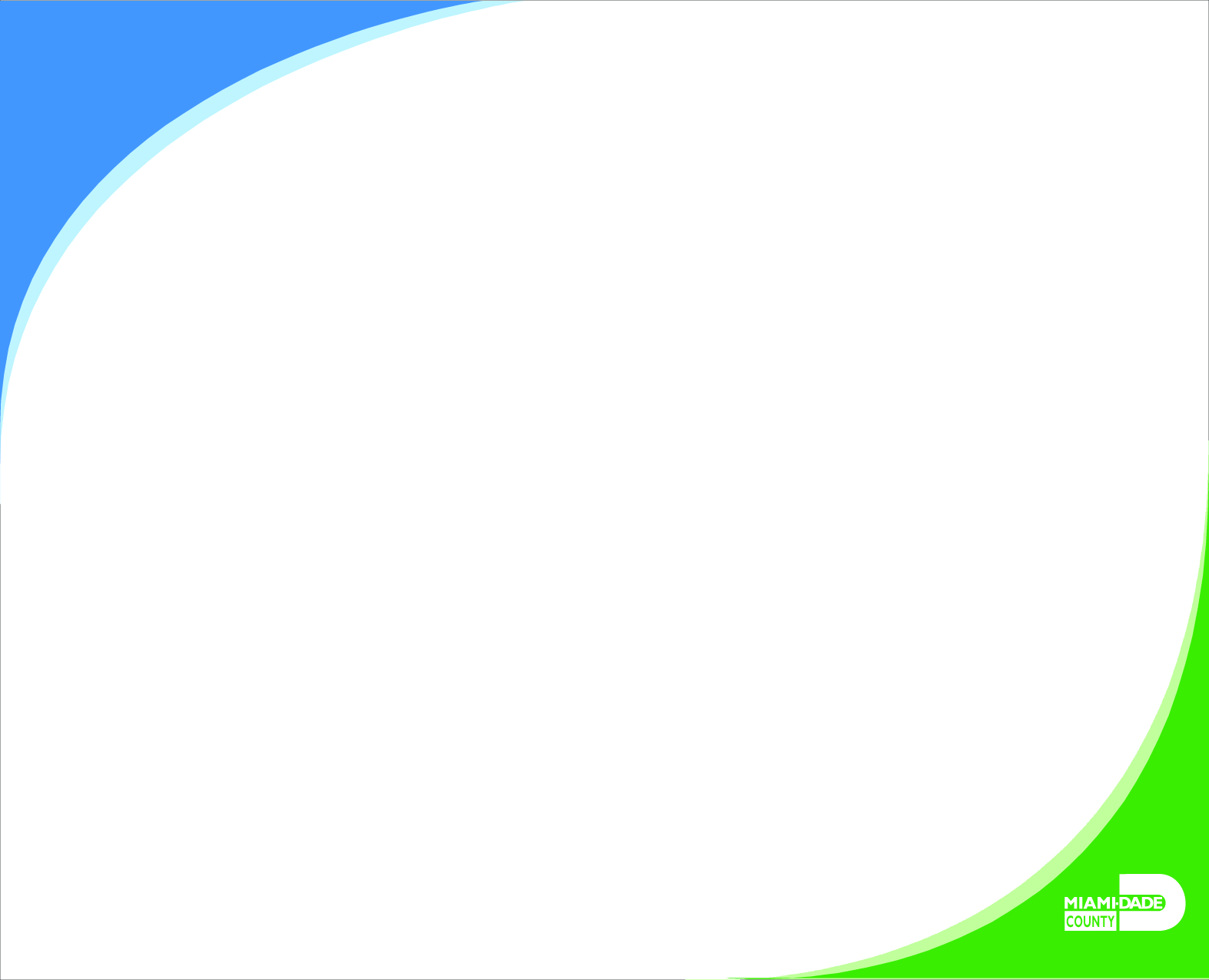 Question?
How often should you document?
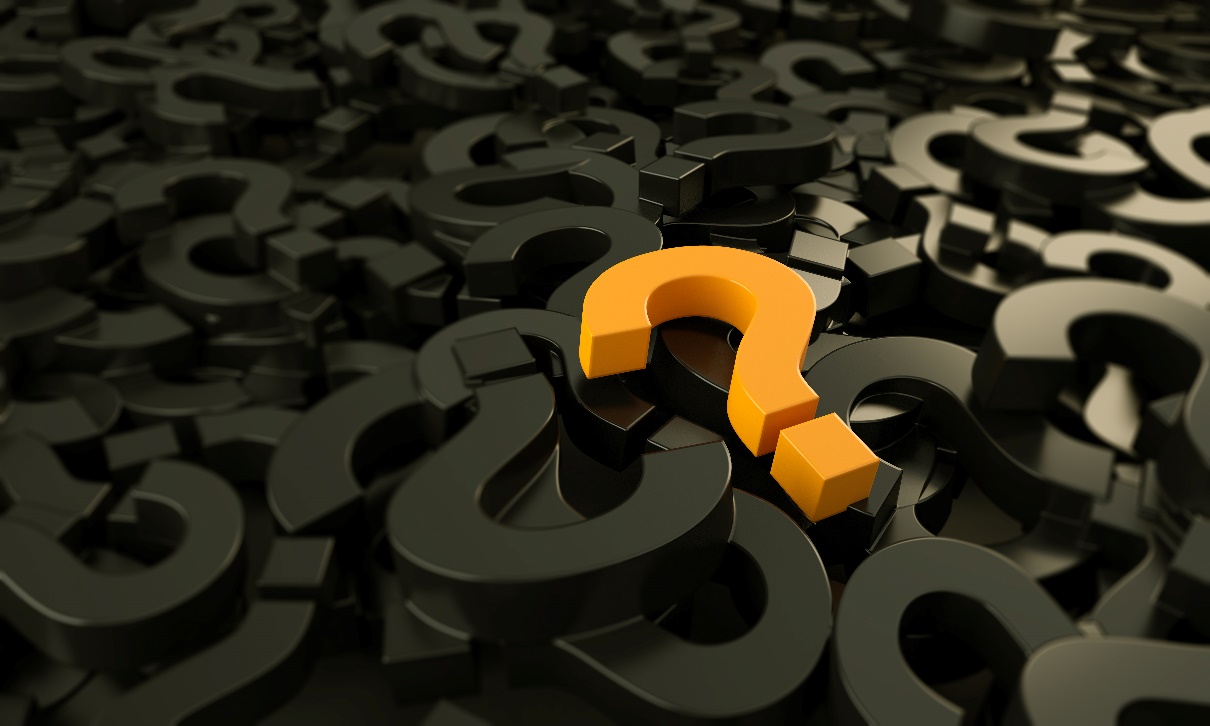 7
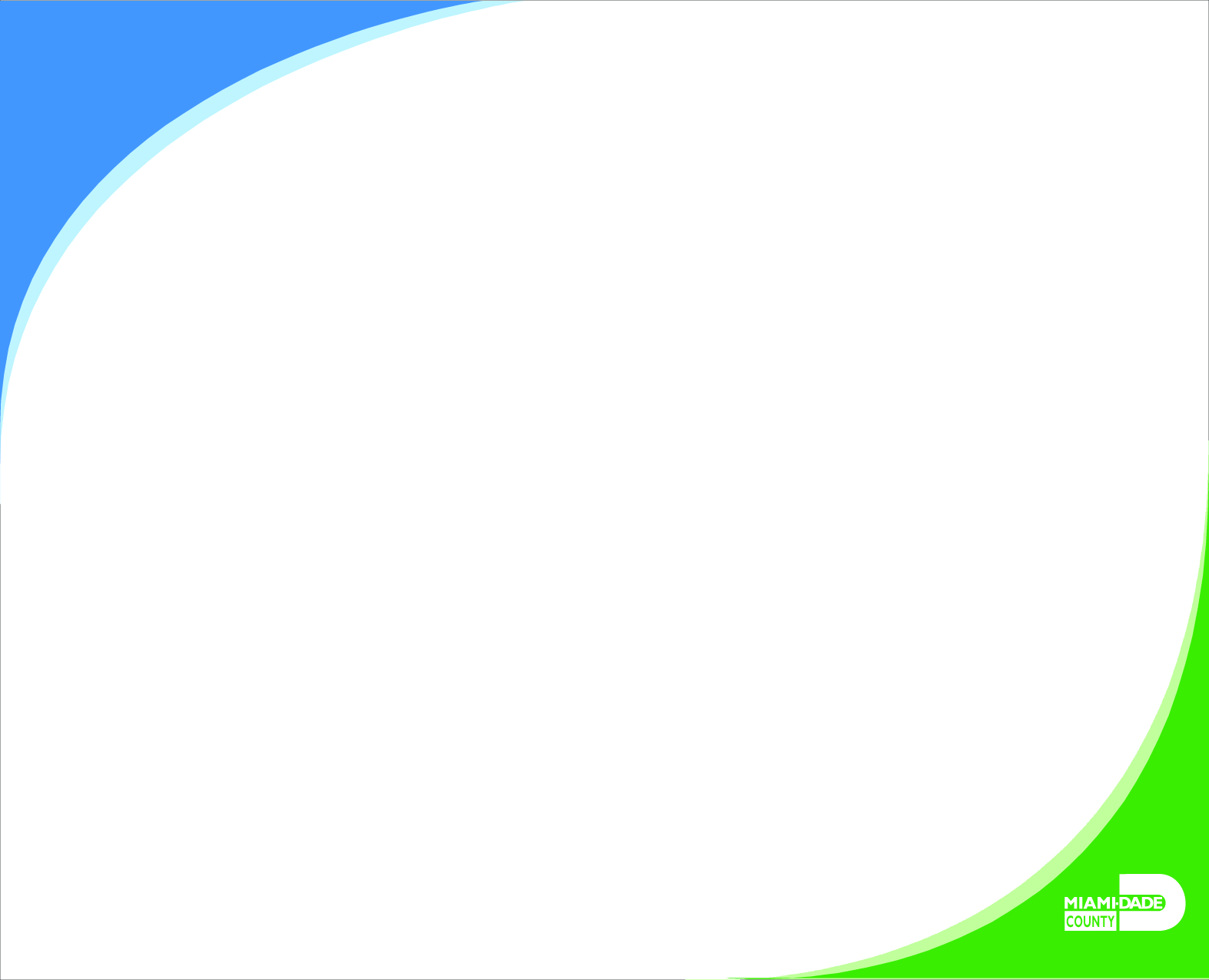 DOCUMENTATION TIPS
Balance your documentation.
Document – name/position/date/time/location.
How did you hear about it?
Specify details.
What performance area is affected? (Negative/positive)
Action taken.
Follow-up planned?  Yes/No
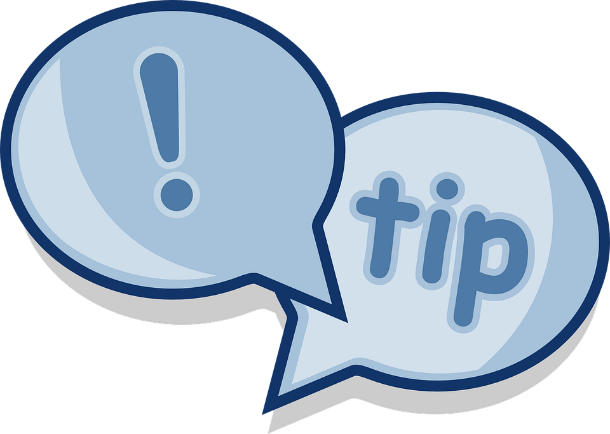 8
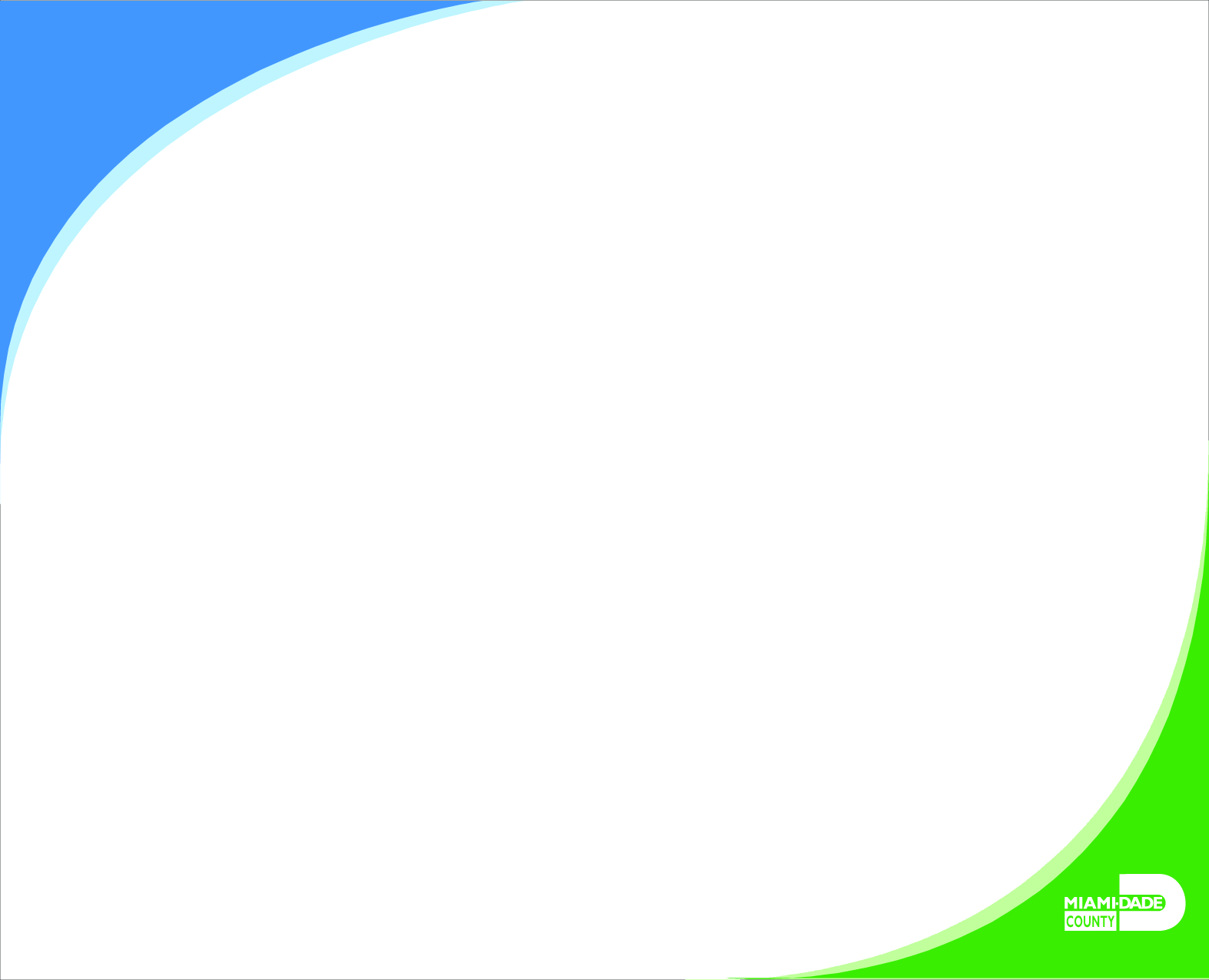 PURPOSE OF A.O. No. 7-19
Appraise employees work performance
Productivity
Effectiveness
Compliance with rules and regulations
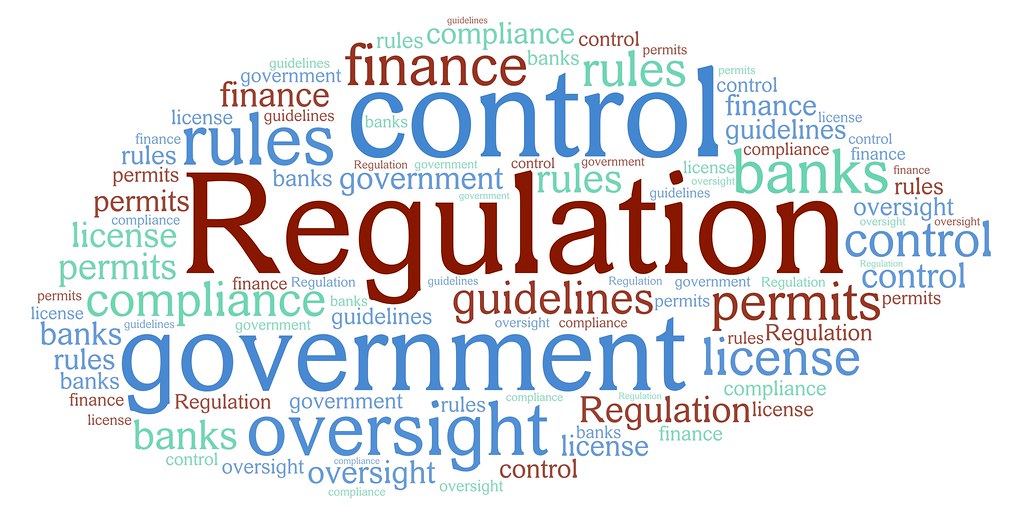 9
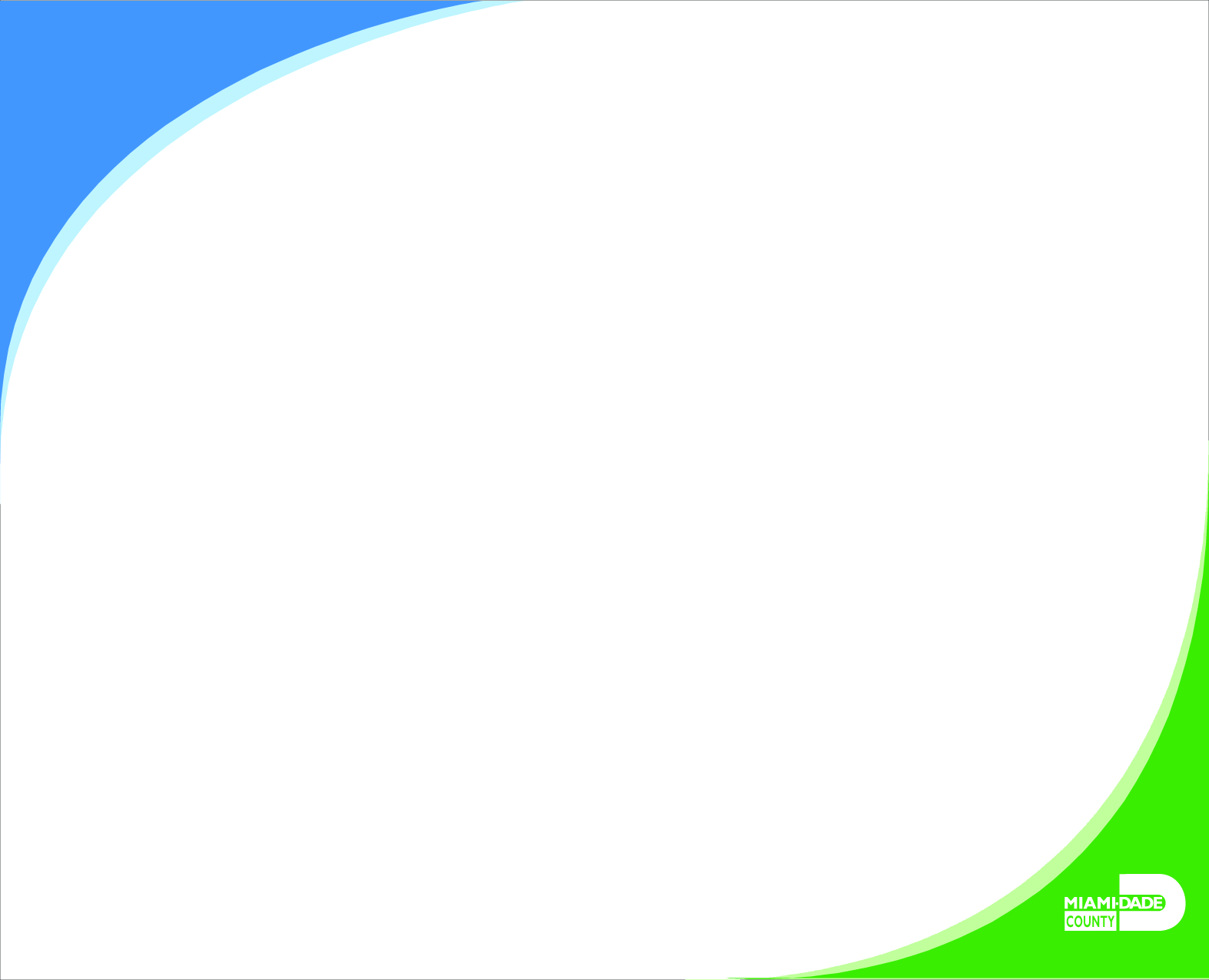 THE ROAD TO 7-19 WILL TAKE YOU THERE
All of the following classifications are subject to performance evaluations EXCEPT
Probationary
Permanent
Temporary 			
Exempt
Regular Part-time
The evaluation process facilitates
Communication between supervisors and employees
Providing accurate information in making personnel decisions
Improving employee job performance
Appraisal of an employee’s work performance
All of the above	
In a Performance Appeal, the final written report will be final and binding on the department. 
True				
False
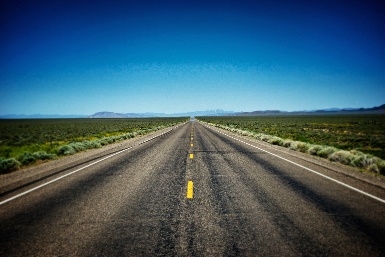 10
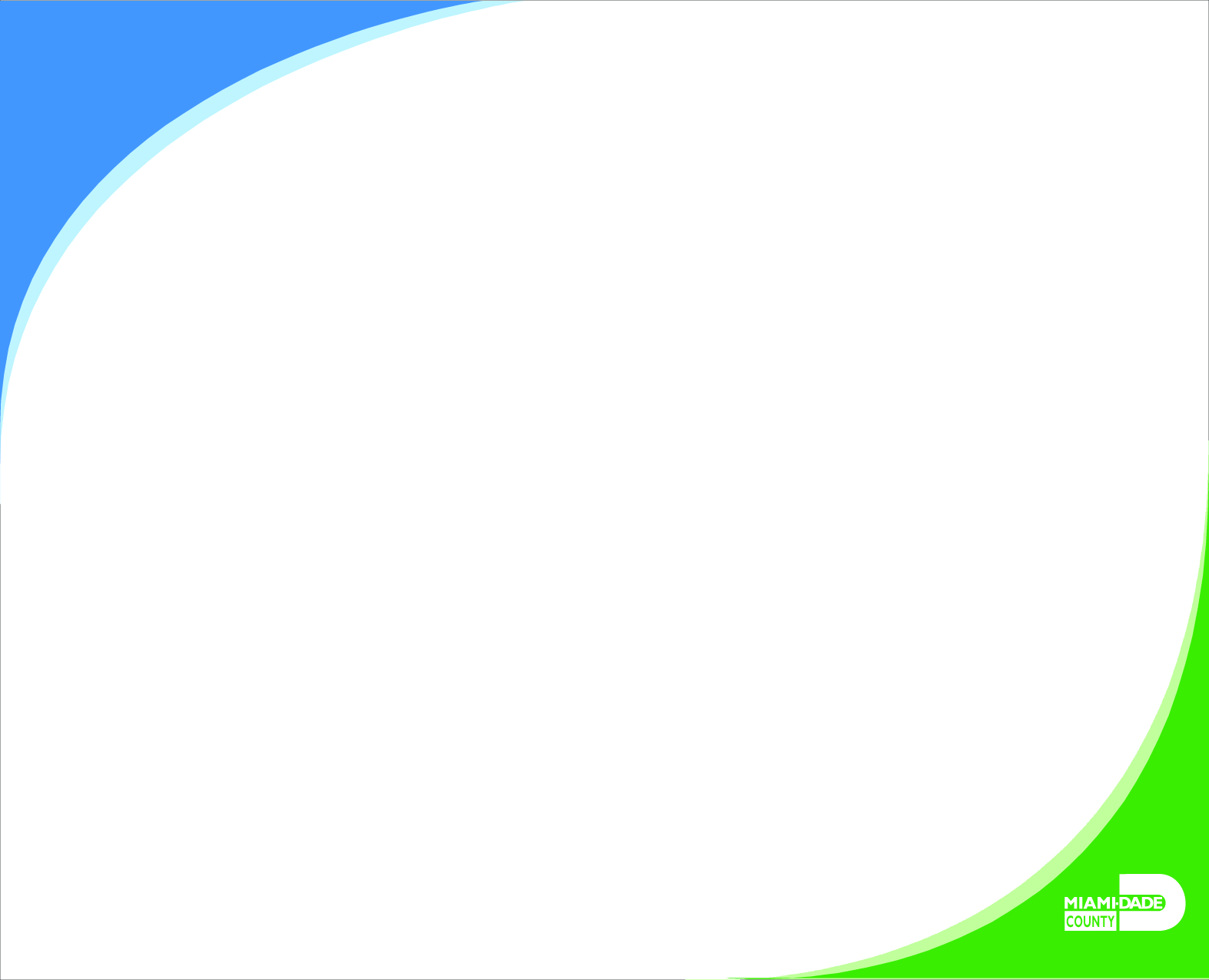 THE ROAD TO 7-19 WILL TAKE YOU THERE
An employee’s whose overall evaluation is unsatisfactory receive
5% cost of living increase
5% merit increase
re-evaluation in 6 months to determine eligibility for a merit increase
None of the above
An employee whose overall evaluation is needs improvement will receive
An opportunity to improve performance
A re-evaluation anywhere from one to six months
A dismissal prior to final re-evaluation
Both a & b
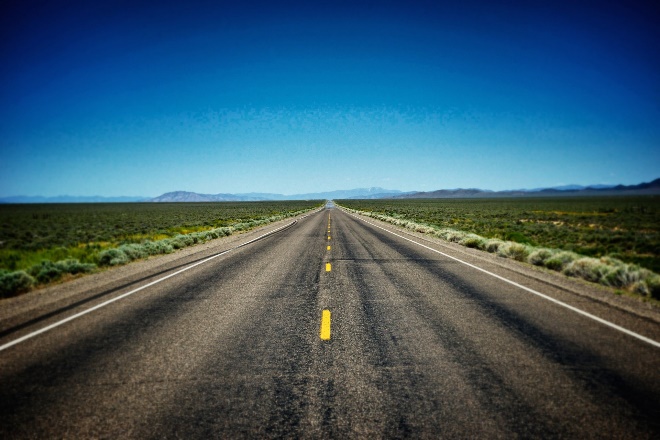 11
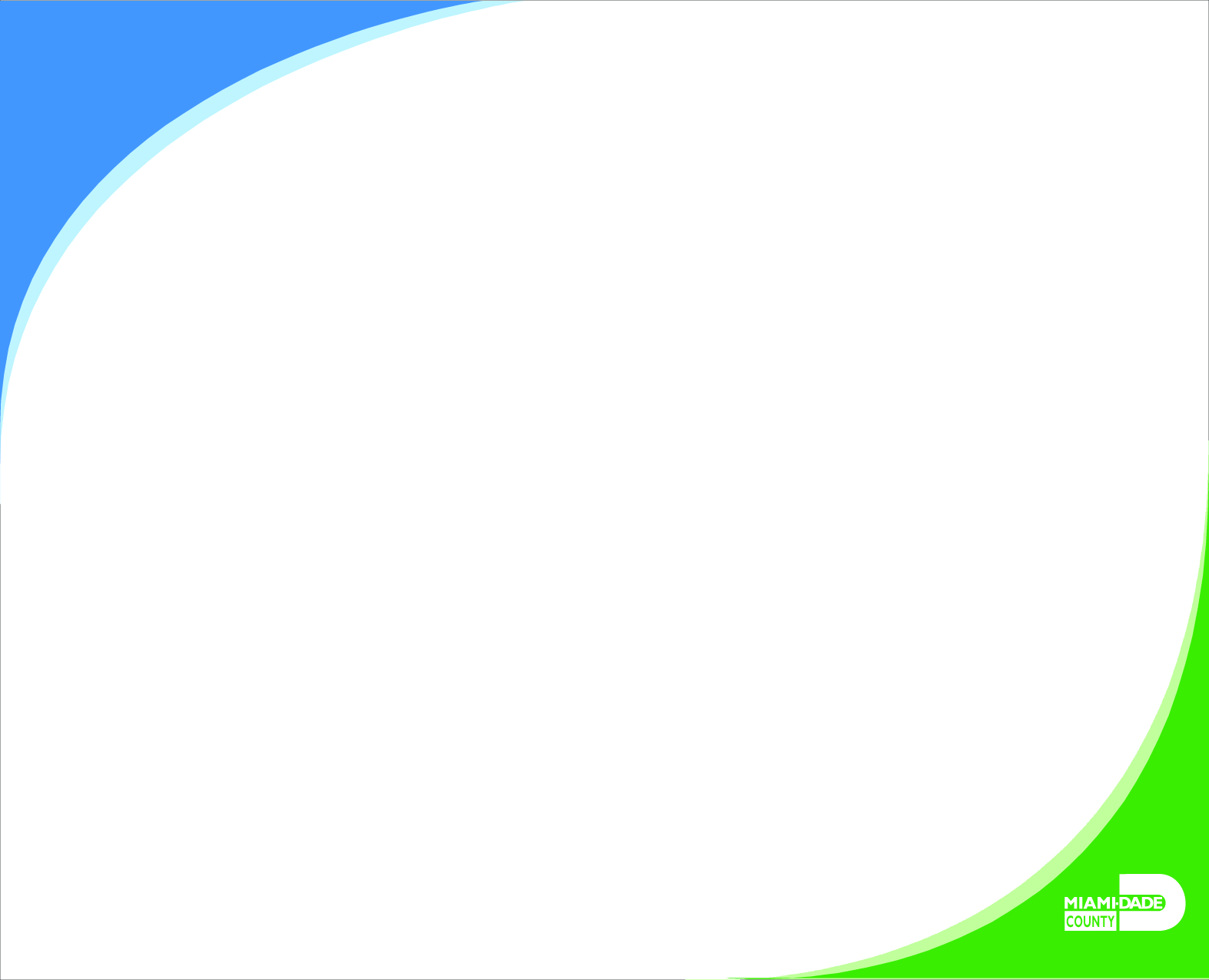 THE ROAD TO 7-19 WILL TAKE YOU THERE
If the rater and the reviewer cannot agree on an evaluation, it is the responsibility of the rater to make changes as recommended by the reviewer.

	It depends			
	True
             False
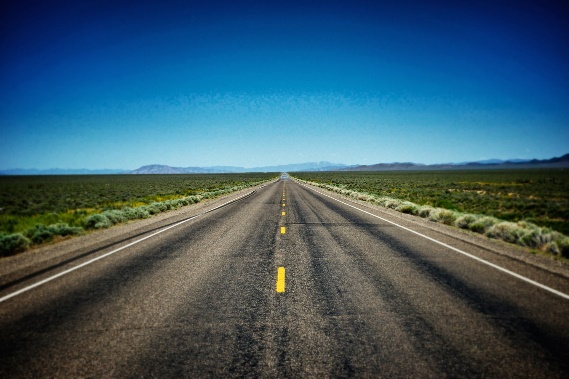 12
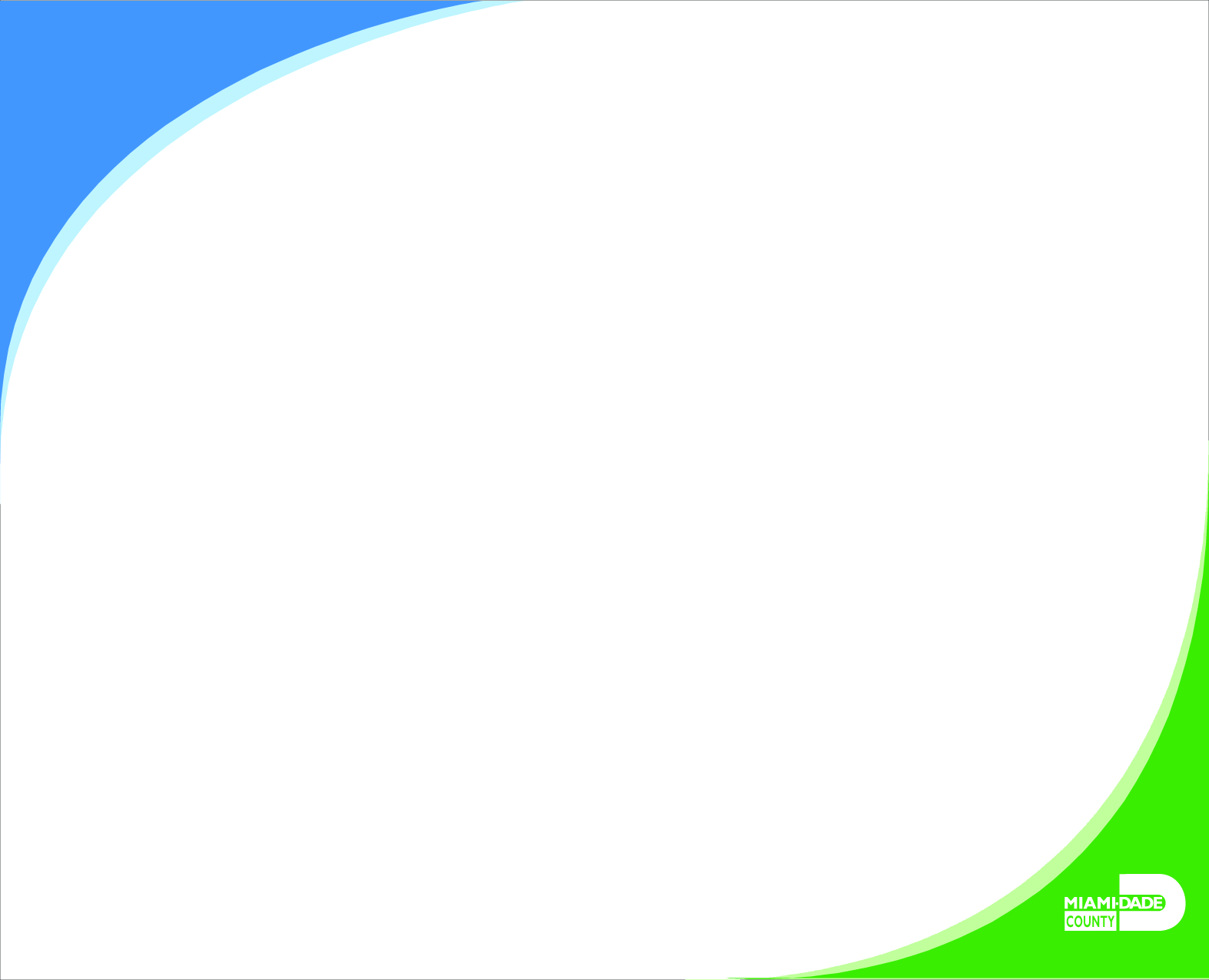 THE ROAD TO 7-19 WILL TAKE YOU THERE
If an evaluation reflects either a “Needs Improvement” or “Unsatisfactory” in one or more categories, the “Rater’s Overall Evaluation” may not be above the Satisfactory level. 
	TRUE				
	FALSE
A permanent employee who has received an overall evaluation of satisfactory, may appeal the evaluation by first requesting a review of the Performance Evaluation by the Department Director within 10 calendar days.
	TRUE				
	FALSE
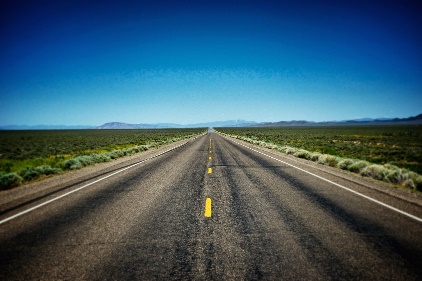 13
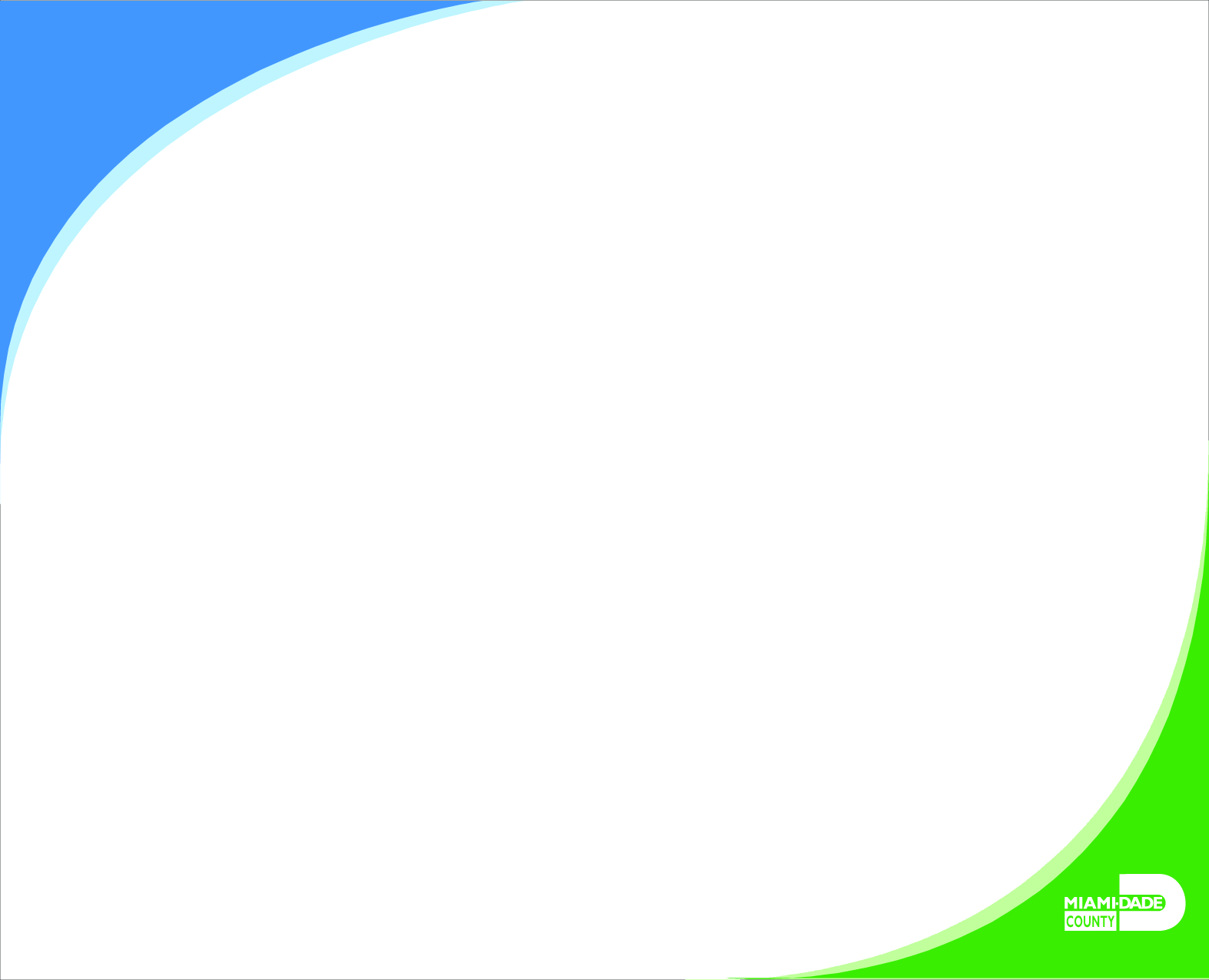 THE ROAD TO 7-19 WILL TAKE YOU THERE
A Performance Evaluation Appeal Panel, appointed by the Labor Relations Division Director will consist of a 
Three person management team		
Supervisor from the employee’s department
Coworker from the employee’s department
Both b & c
The length of probationary period for a new hire eligible for classified service rights is 
Zero months
Three months
Six months
Nine months
One year
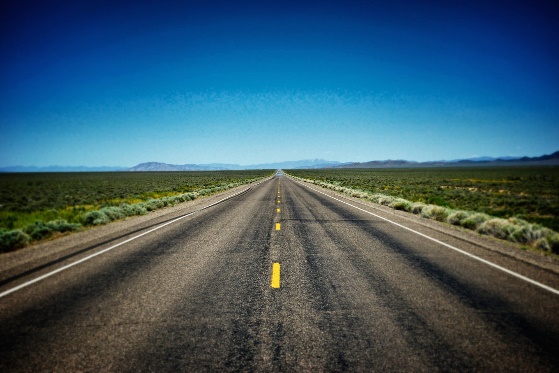 14
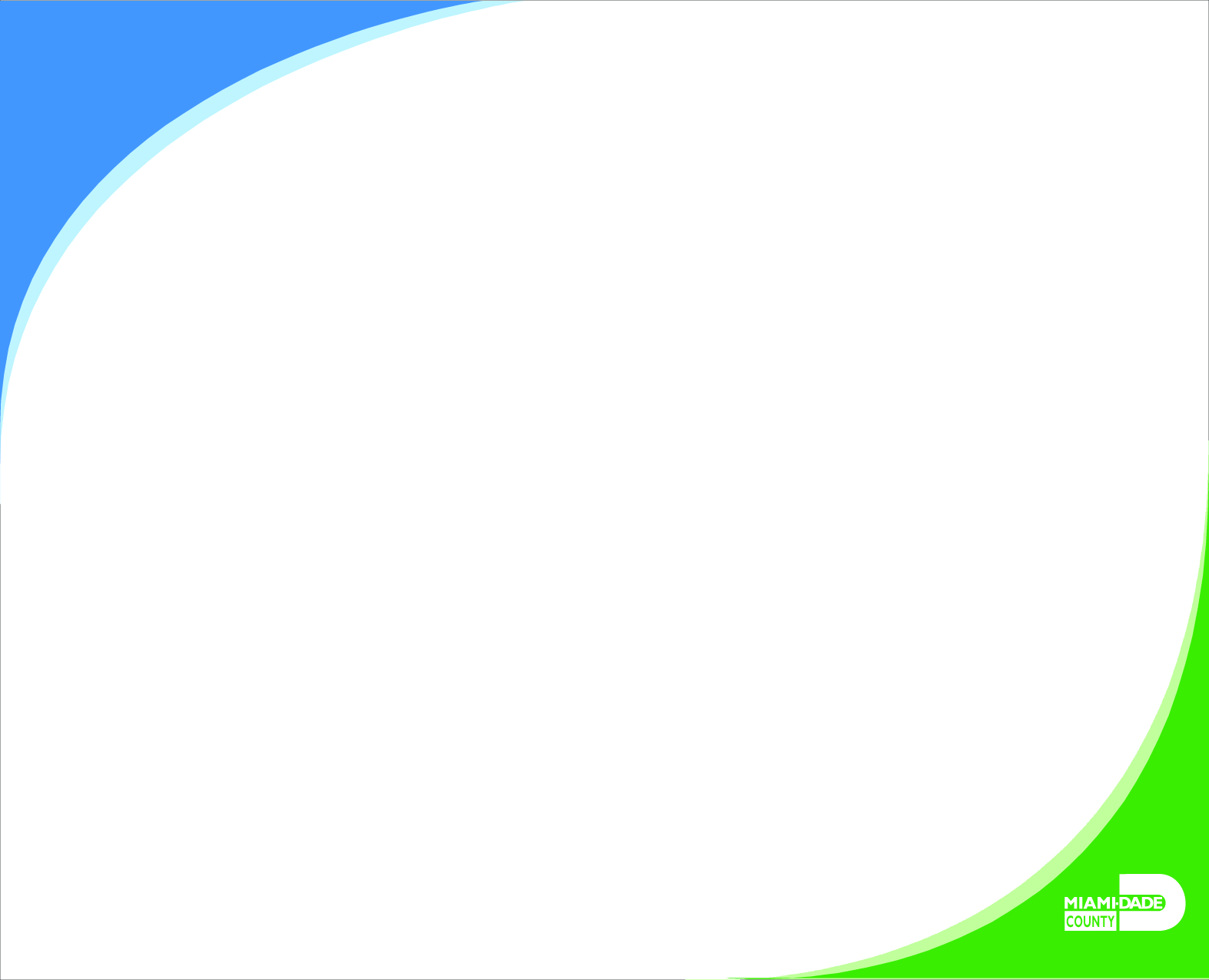 FREQUENCY OF EVALUATIONS
Prior to merit increase
	
Prior to granting permanent status
	
Annually
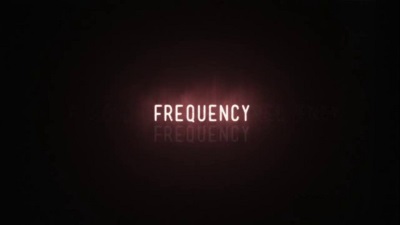 15
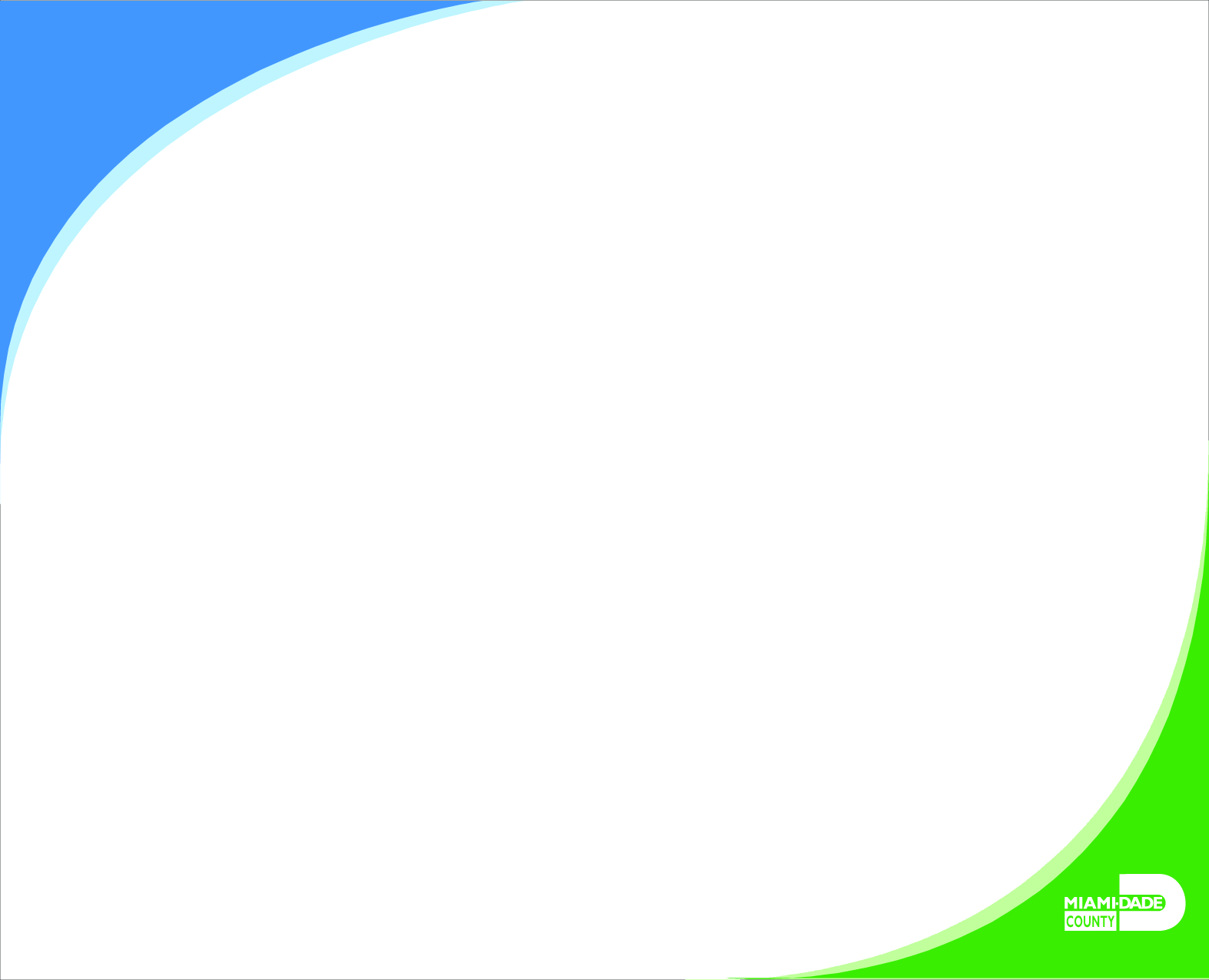 SPECIAL EVALUATIONS WHEN
Supervisor resigns or transfers	
Employee transfers  (after 4 months)
Substantial change in performance
Previously deferred merit increase
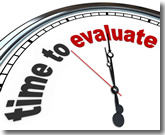 16
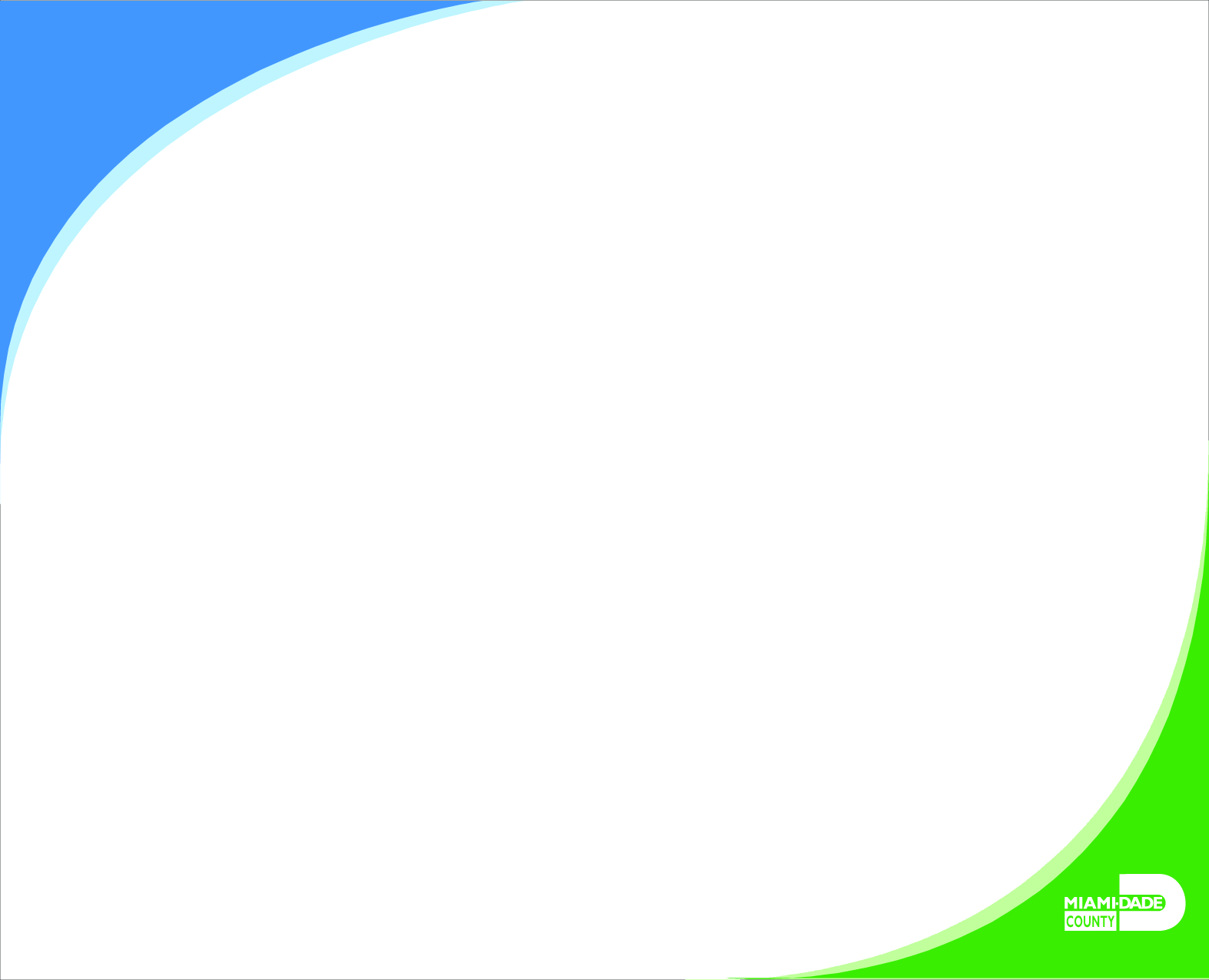 Employee Performance EvaluationCriteria
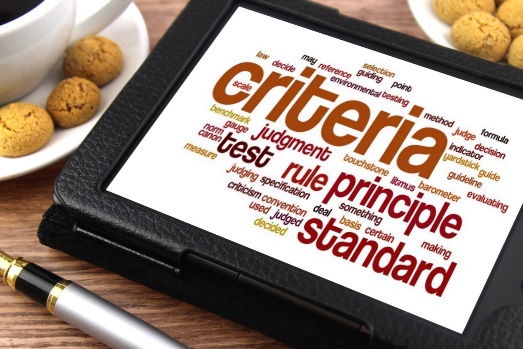 Quantity of Work
Amount of work performed
Quality of Work
Includes accuracy, achievement of objectives, effectiveness, initiatives and resourcefulness, and neatness of work product
Work Habits
Includes attendance, observation of work hours, completion of work on schedule, compliance with rules, policies, and directives, safety practice and use of tools and equipment
Interpersonal Skills
Includes participation and teamwork, contribution of unit morale, working cooperatively with public, peers, and subordinates, and accepting advice and counseling from superiors.
17
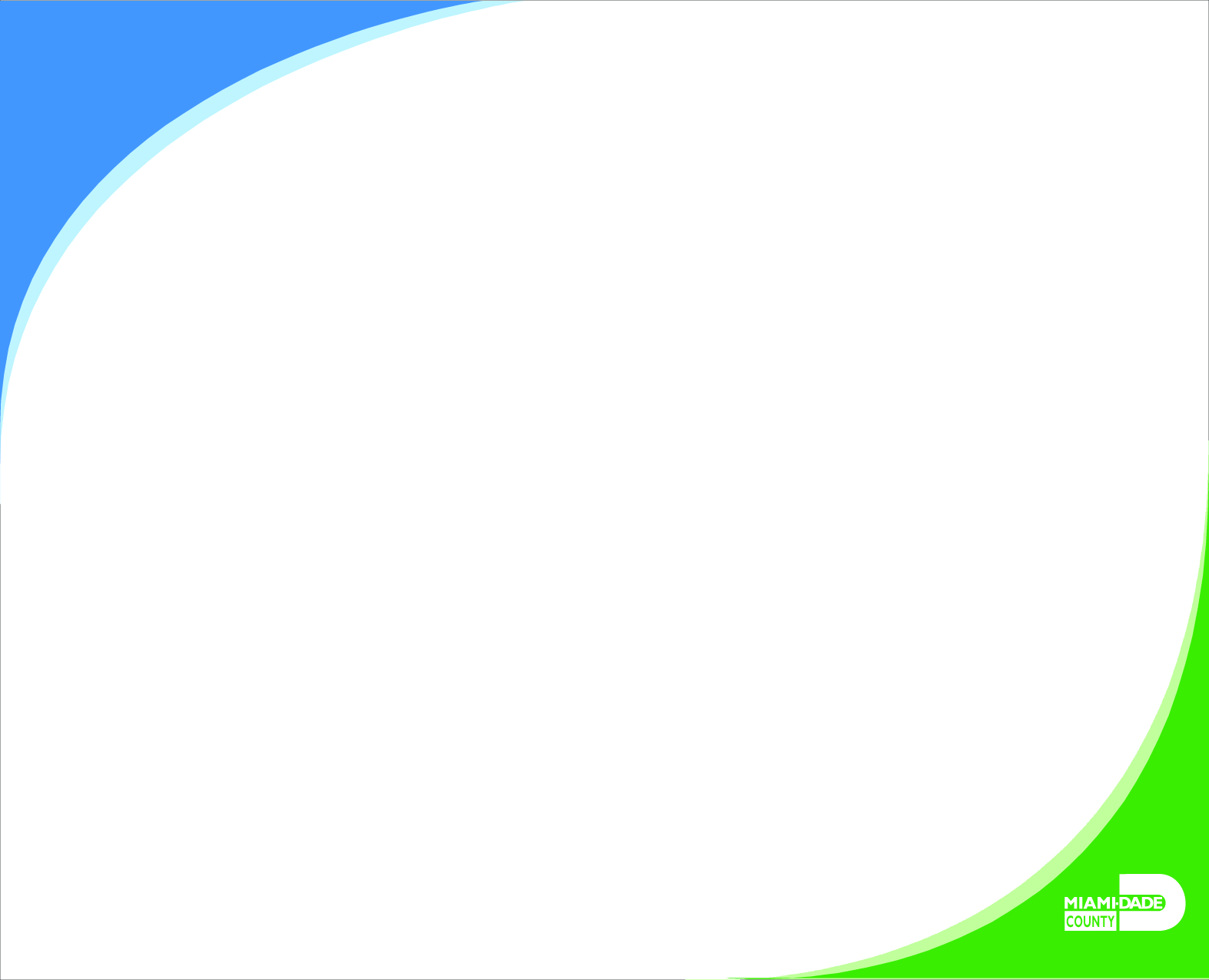 Employee Performance EvaluationCriteria, cont’d.
Rater’s Overall Evaluation
In what ways can the employee improve performance 
Rater, Reviewer, and Employee Sign-offs
Employee Comments
Employee Accomplishments
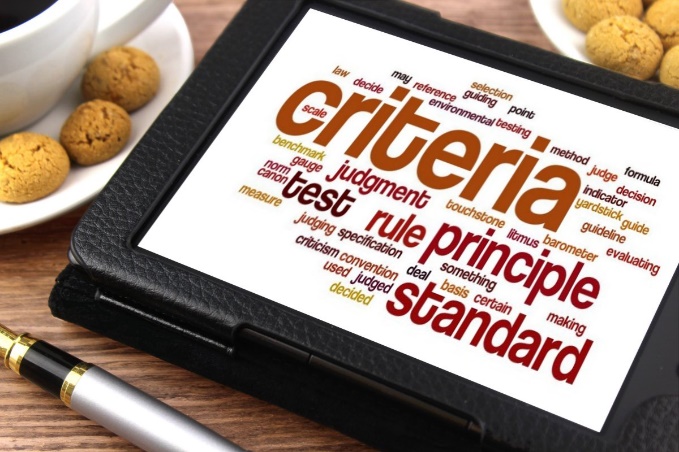 18
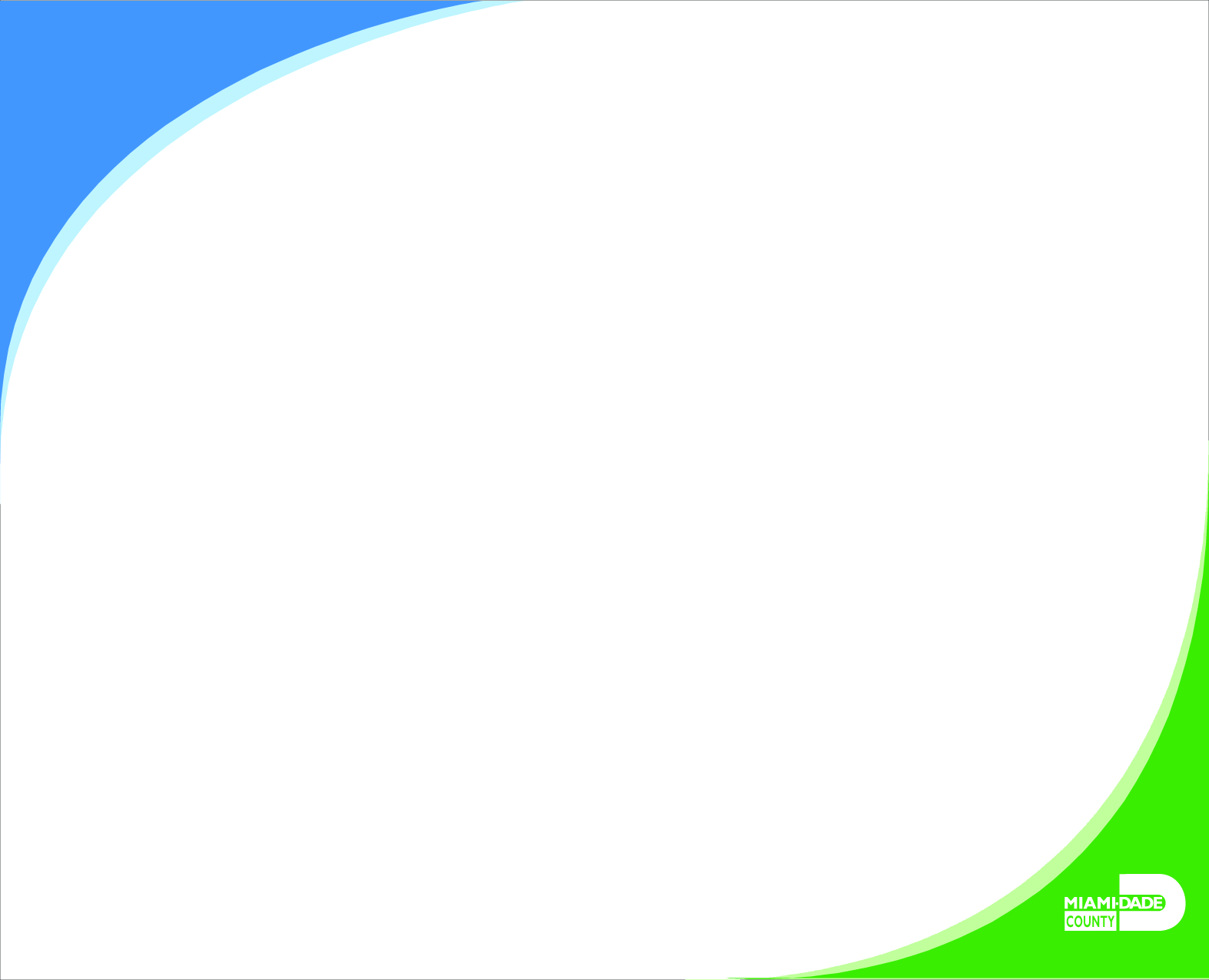 Definitions of Overall Ratings
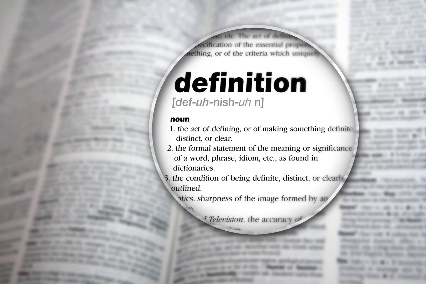 UNSATISFACTORY
Performance is inadequate and must be corrected.
NEEDS IMPROVEMENT
Performance does not fully meet requirements as indicated below.
SATISFACTORY
Employee is performing as required and expected in an entirely satisfactory manner. 
ABOVE SATISFACTORY 
Performance surpasses job requirements. 
OUTSTANDING
Consistently conspicuous, distinguished performance.  Employee displays initiative and creativity.  Employee has substantially enhanced departmental efficiency and/or effectiveness.
19
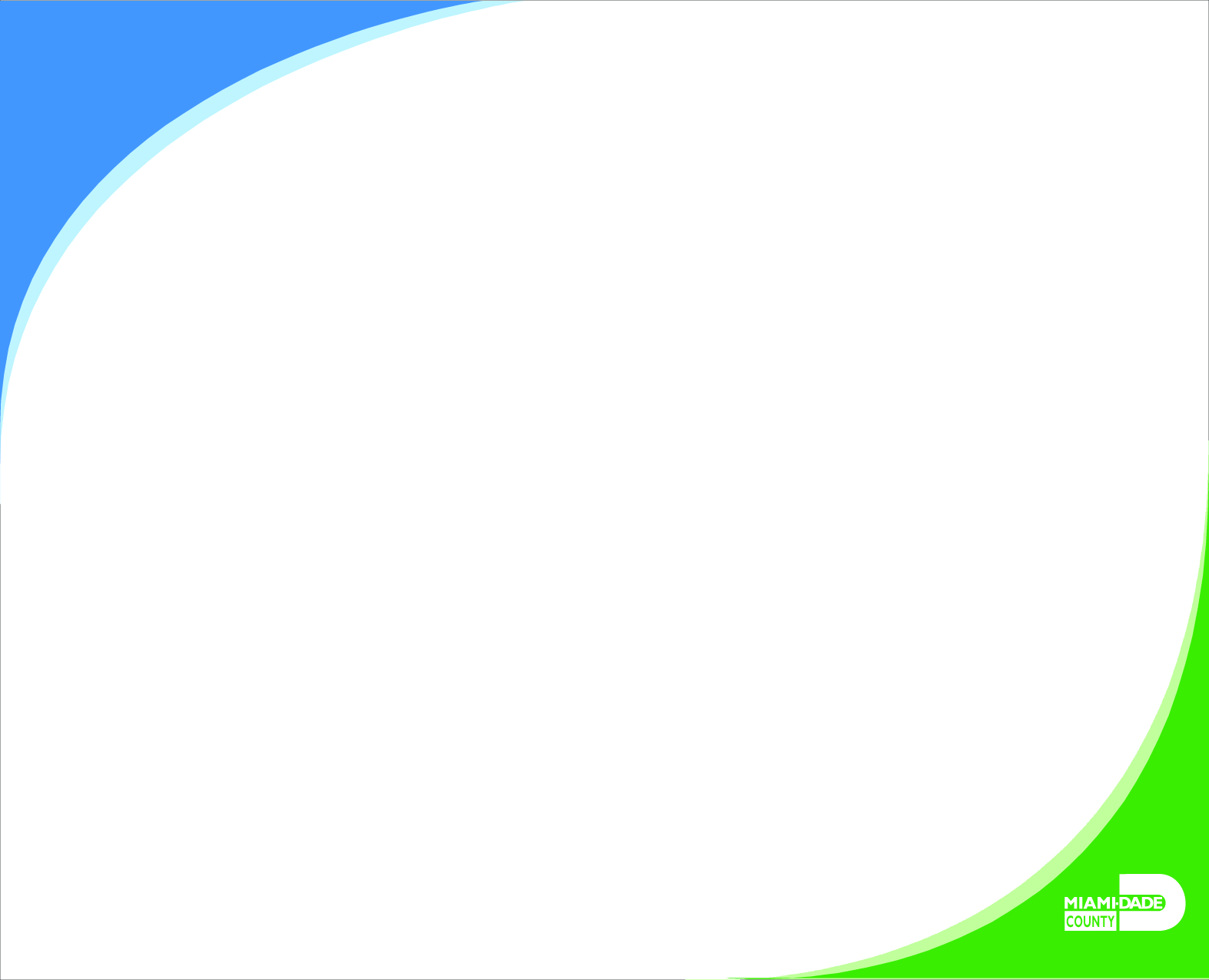 OVERALL RATING RESULTS
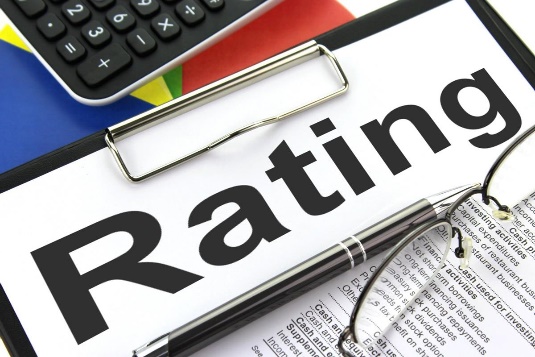 20
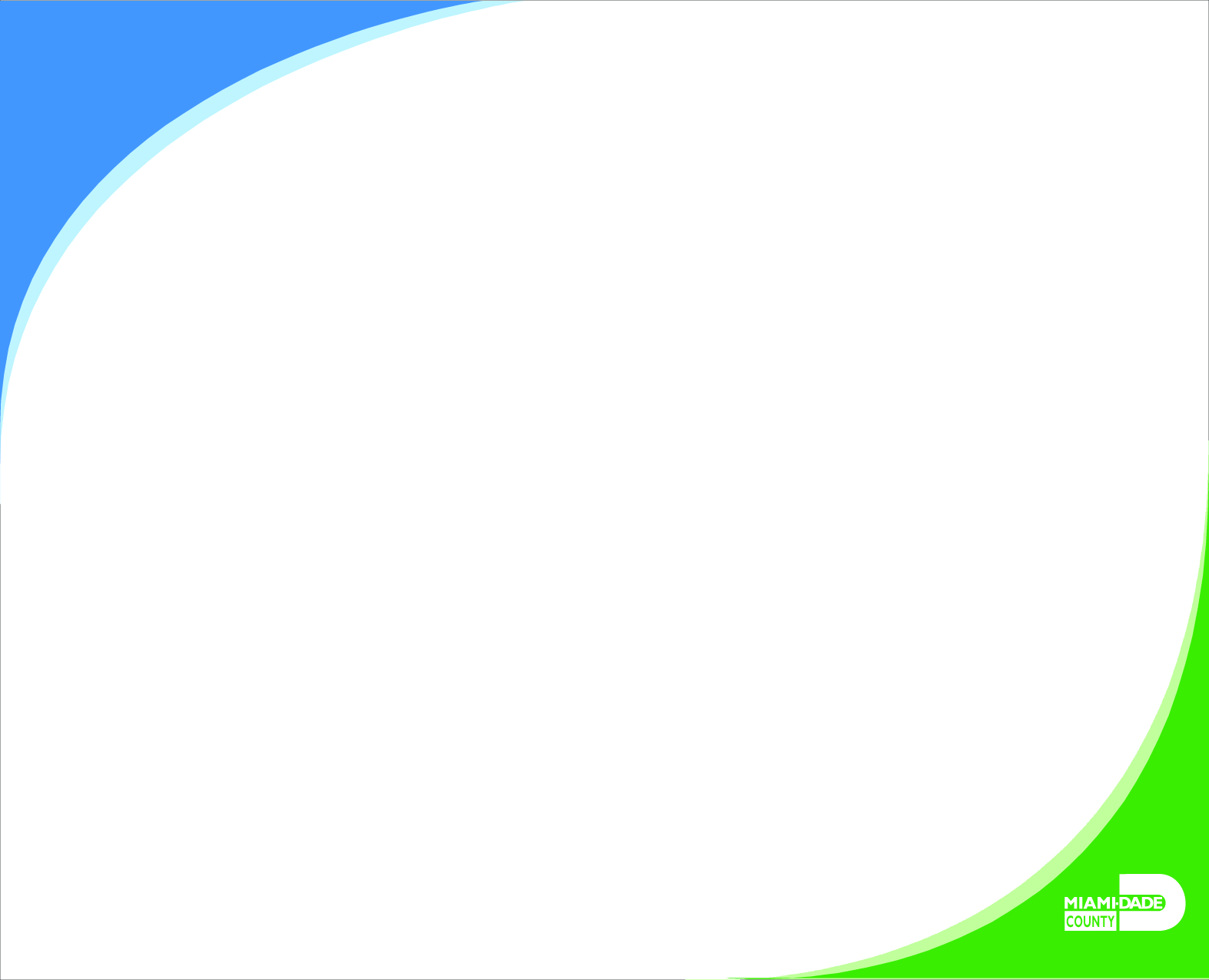 Professional/Supervisory Performance EvaluationCriteria
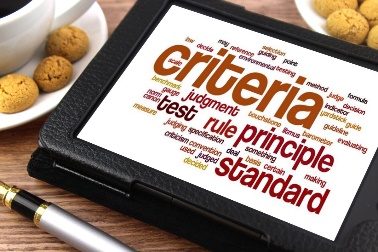 Achievement of Objectives
Includes productivity of the unit (the quantity and quality of output) and accomplishing unit goals
Decision Making and Judgment
Includes assigning tasks, responding to work problems in a timely and effective manner, assessing and establishing priorities, and identifying and evaluating problem areas, and problem solving skills
  Personnel Development
Includes orienting new employees, assisting subordinates in accomplishing assigned tasks, recommending training and/or developmental programs (includes self-development), counseling   and motivating employees
21
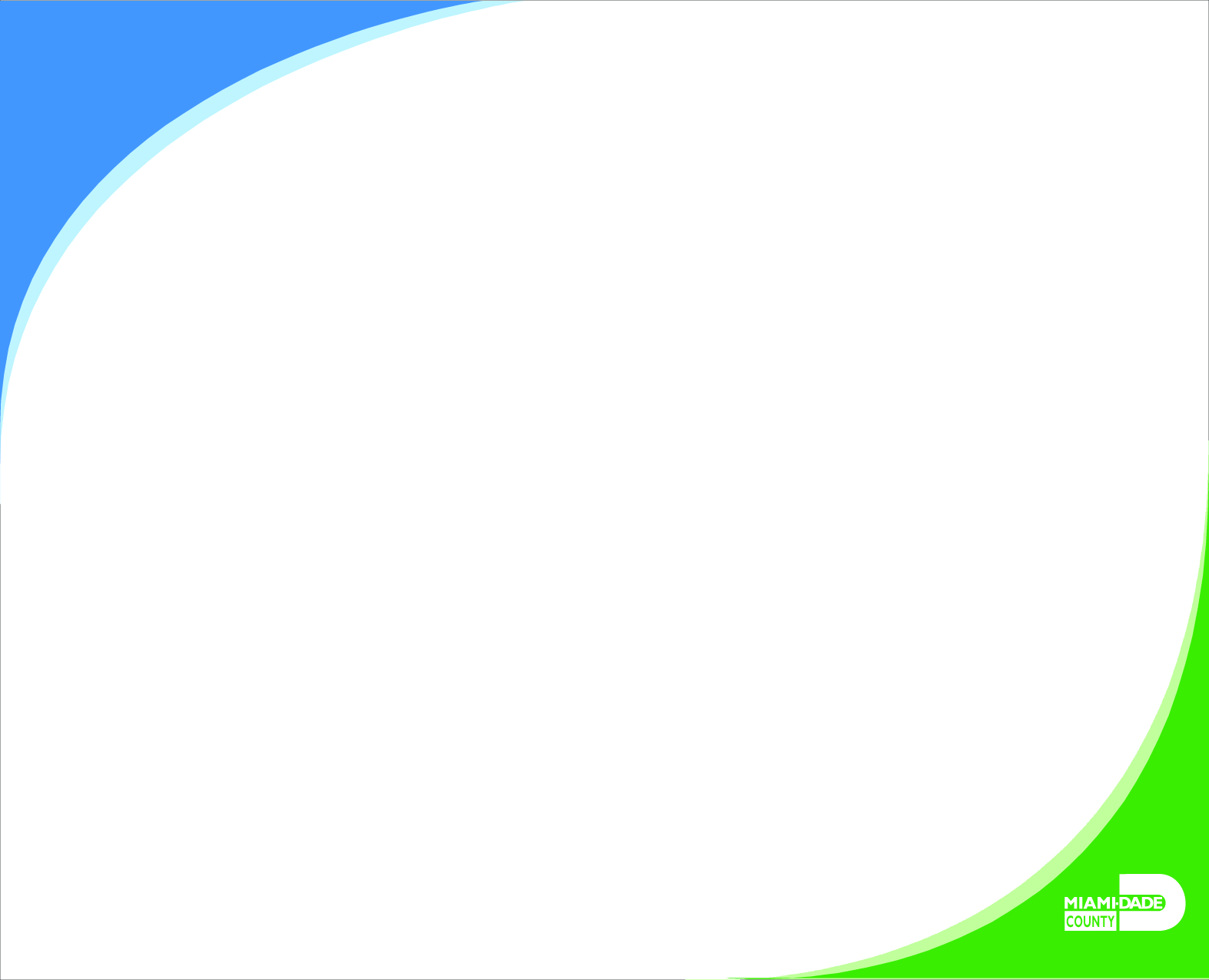 Professional/Supervisory Performance EvaluationCriteria, cont’d.
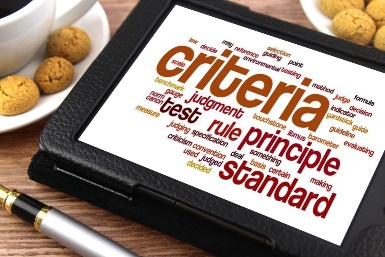 Planning and Organizing 
Includes designing realistic short and long range plans, optimizing time, personnel, equipment, and material resources, clearly defining responsibility and authority, and developing work standards for the work unit
Interpersonal Skills
Includes encouraging participation and teamwork, fostering unit morale, working cooperatively with the public, peers, and subordinates, and accepting advice and counseling from superiors
  Communications
Includes preparing clear and concise reports and correspondence,   and making effective oral presentations
22
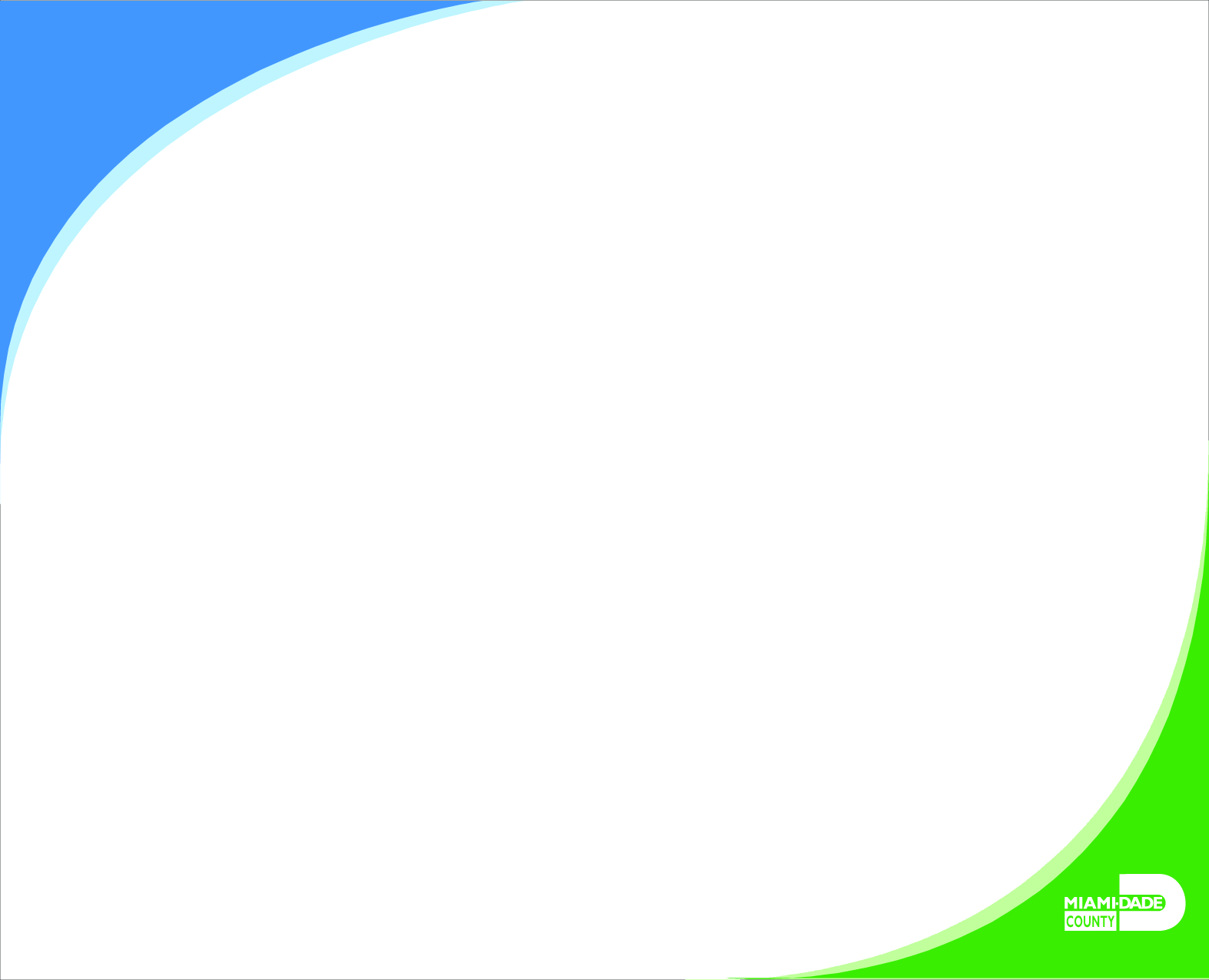 Professional/Supervisory Performance EvaluationCriteria, cont’d.
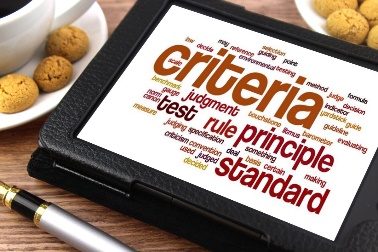 Administrative Policy and Procedure
Includes understanding and implementing County Code and Administrative Orders, and departmental policies and procedures, complying with Personnel Rules and Leave Manual, grievance procedures and safety regulations, adhering to affirmative action guidelines, and timely effective counseling, evaluation, and disciplinary investigation and recommendation
Additional Factors
May include special skills, knowledge and abilities, special job requirements or temporary assignments
23
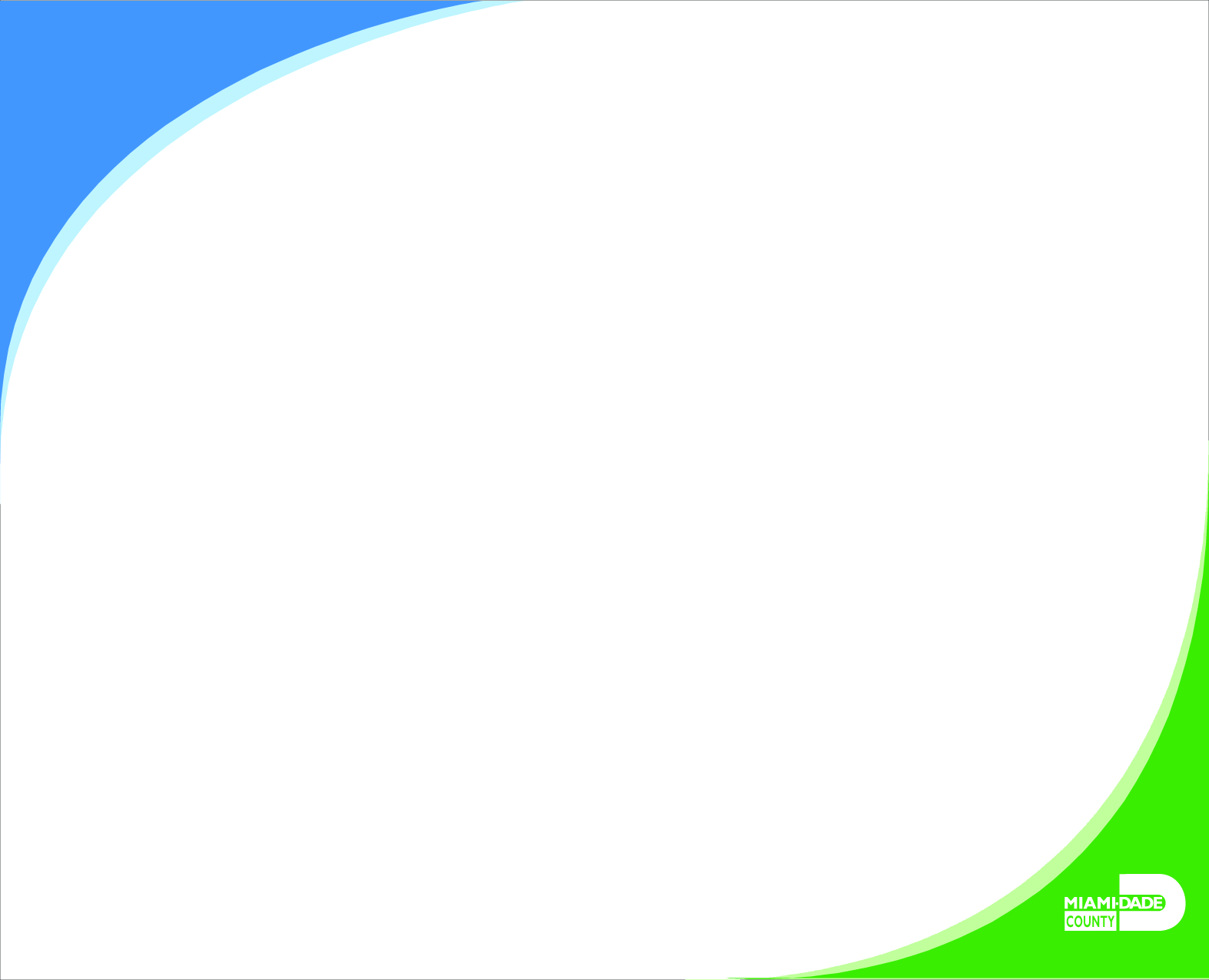 Professional/Supervisory Performance EvaluationCriteria, cont’d.
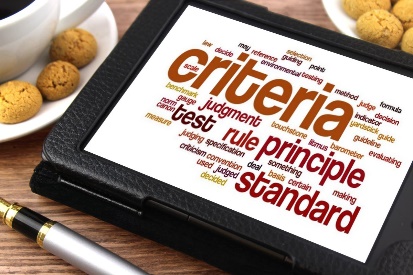 Rater’s Overall Evaluation
In what ways can the employee improve performance 
Rater, Reviewer, and Employee Sign-offs
Employee Comments
Employee Accomplishments
24
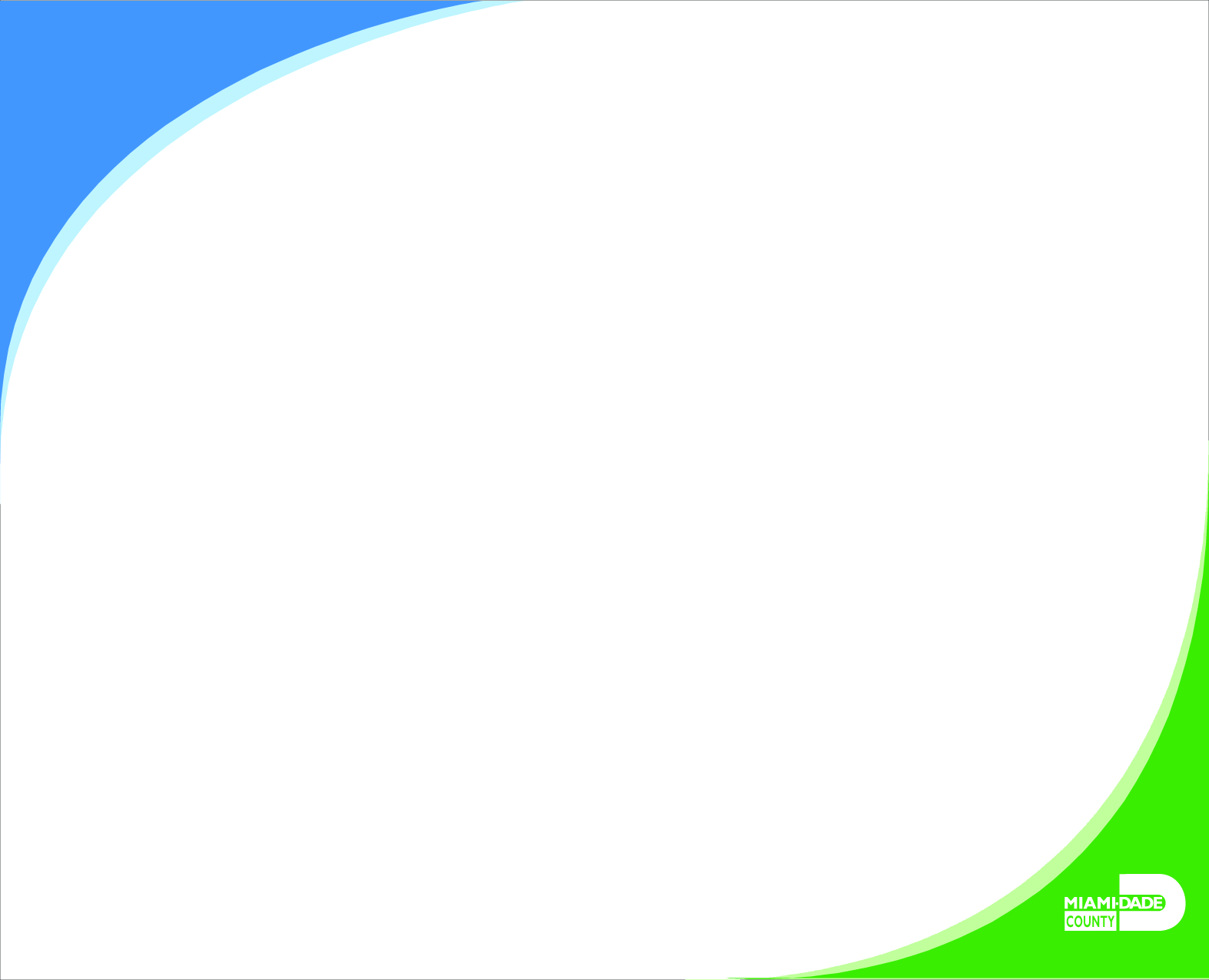 ROLES/RESPONSIBILITIES
RATER
Review, evaluate, rate and provide examples, award/defer increase, outline action plan, consult with reviewer, schedule employee conference 
REVIEWER
Reviews for objectivity and accuracy 
Does not change review
LEAD WORKER 
Input Only
DEPARTMENTAL PERSONNEL REPRESENTATIVE
Sends forms to rater, reviews for compliance, prepares INFORMS info, notes next evaluation date
HUMAN RESOURCES DEPARTMENT 
Processes INFORMS info, schedules appeals, appoints panel
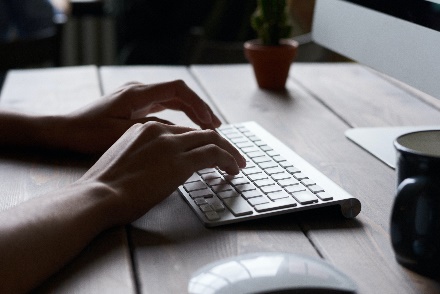 25
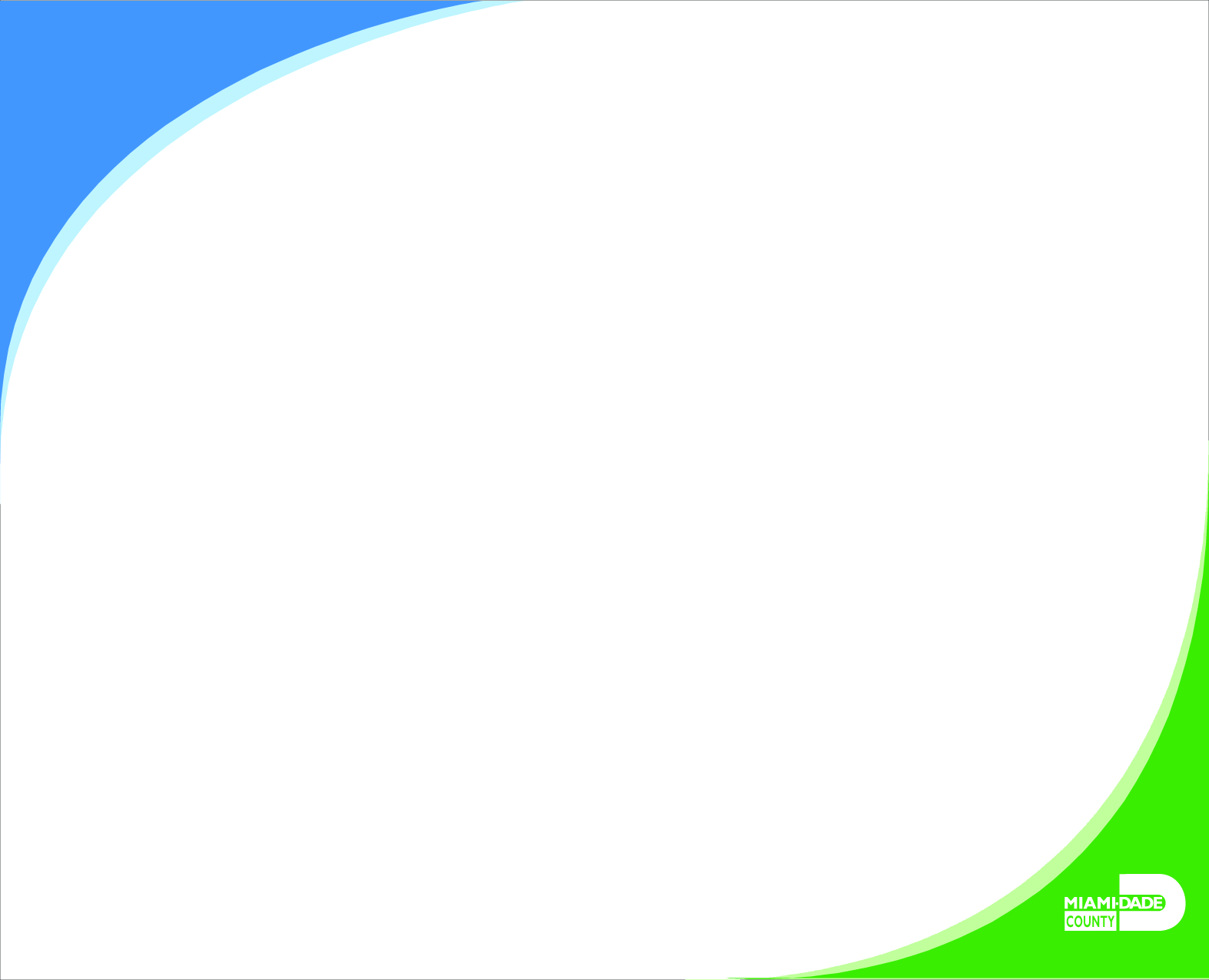 Break
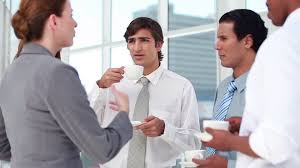 26
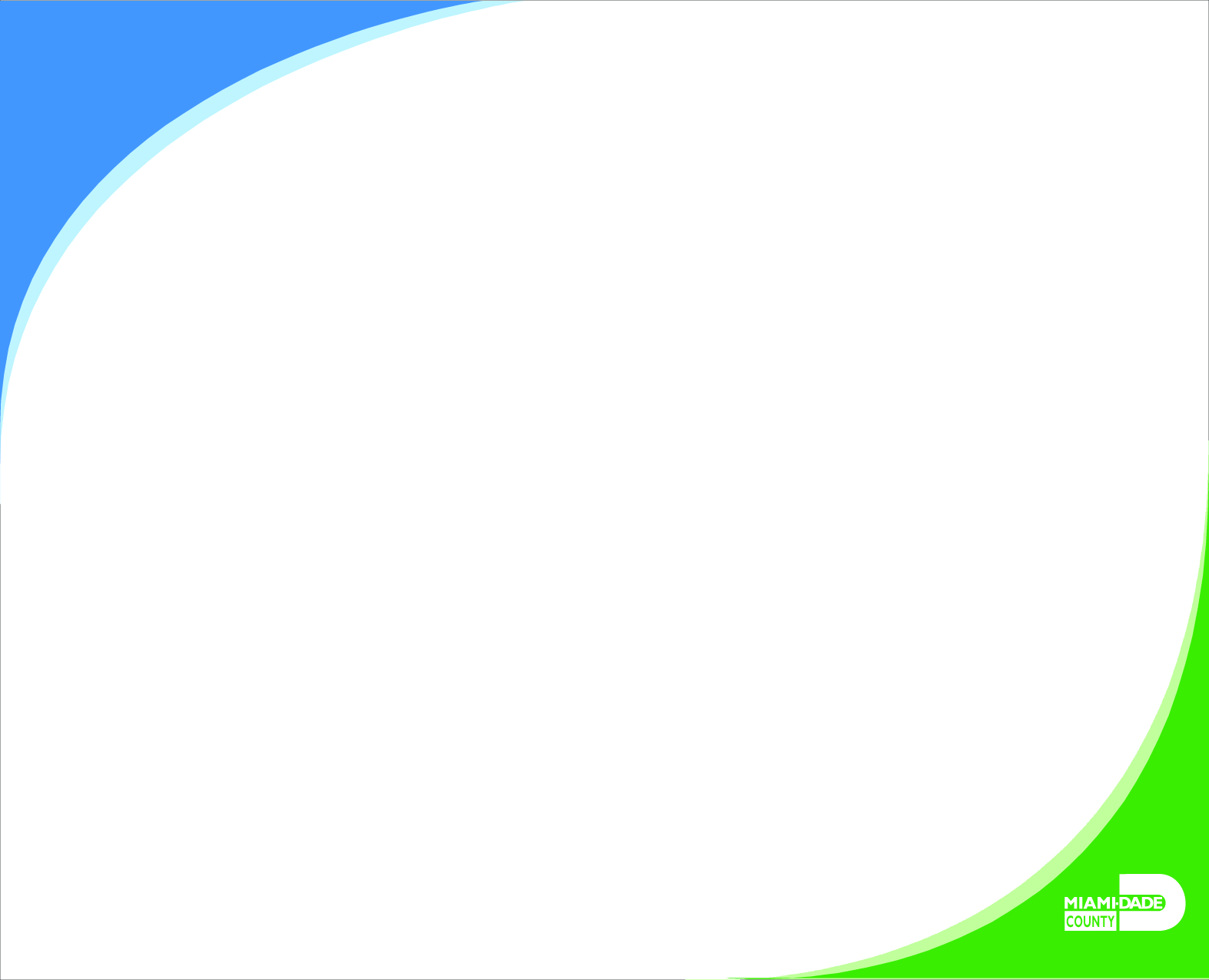 Results Oriented Government
Vision Statement
A thriving Miami-Dade built on a foundation of innovation, care for people and the environment, and full and fair economic development and opportunity, while facilitating broad input to shape a resilient future
Mission Statement
To provide effective and efficient resident and business services that: respond to community priorities and needs; help all our residents and businesses to prosper and thrive; make our community safe and more resilient; and build trust and collaboration inside and outside county government
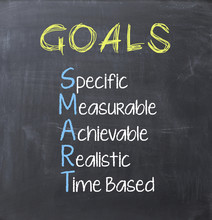 27
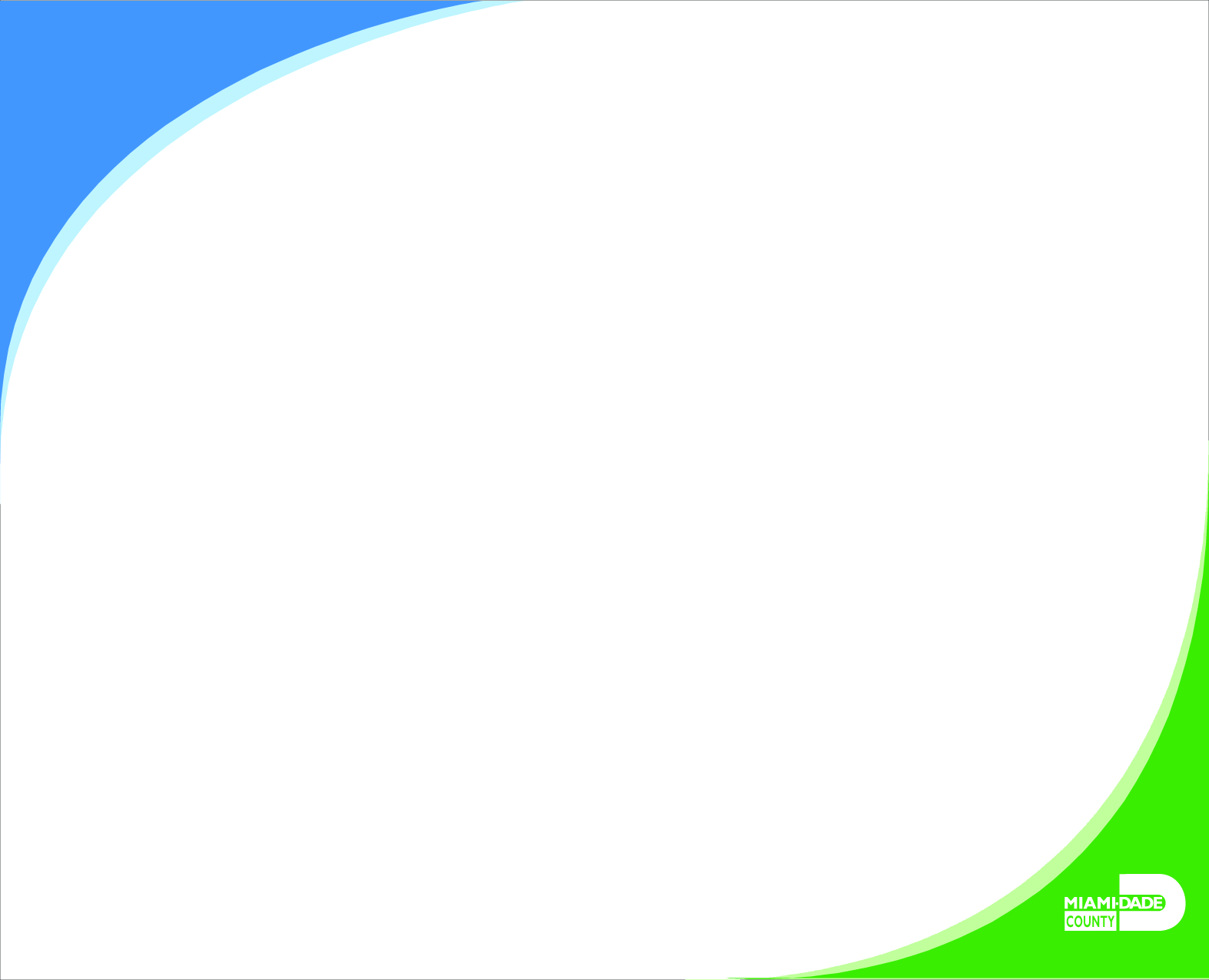 Results Oriented Government, cont’d.
Guiding Principles
Efficient
Solution-focused
Welcoming
Agile
Inclusive
Open and transparent
Respectful
Kind
Strategic Alignment
Department Business Plan
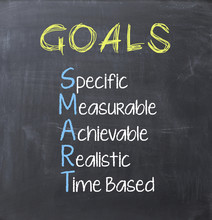 28
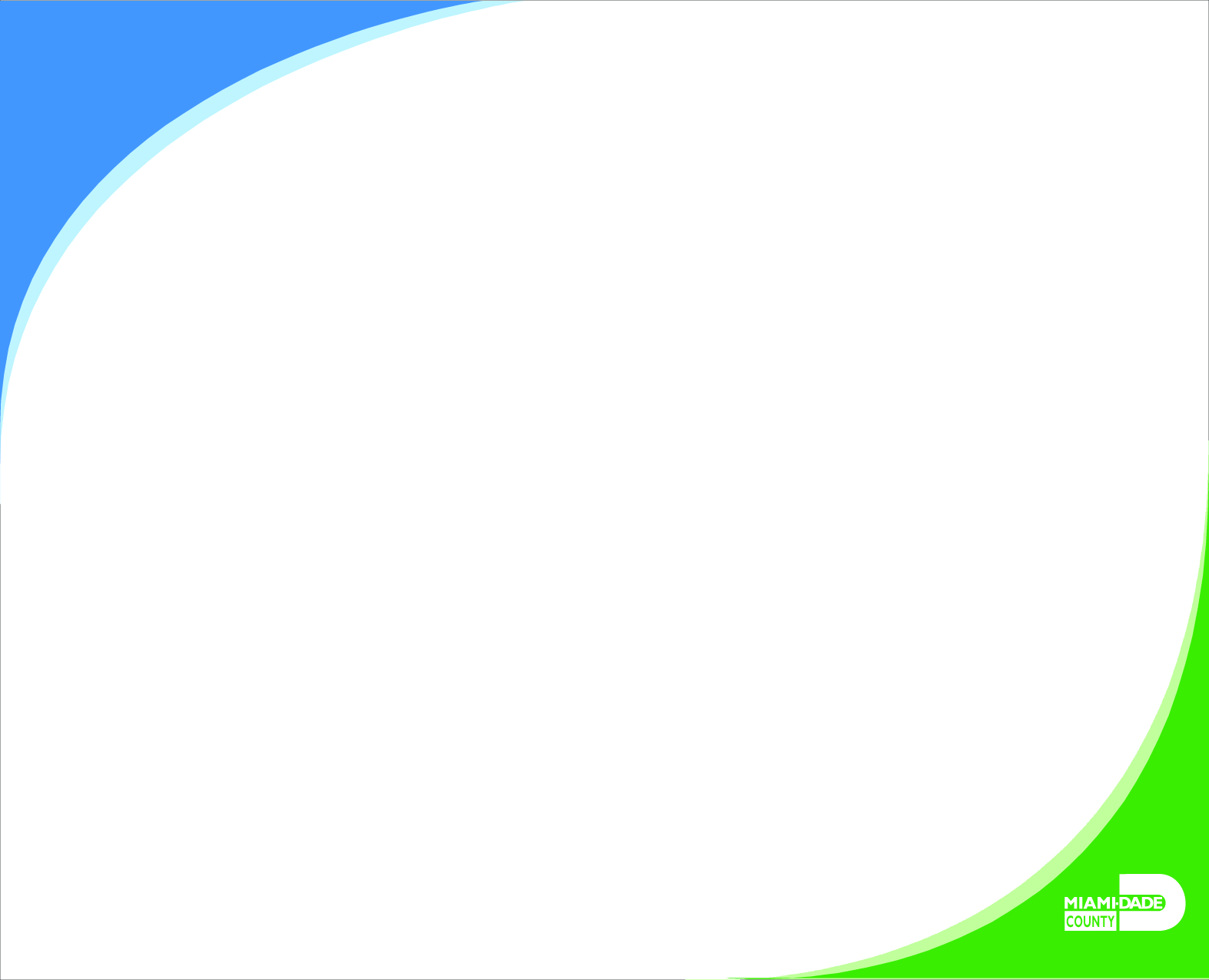 Miami-Dade County’s Guiding Principles– Performance Appraisal Connection
Efficient
Using an online Performance Appraisal process allows all parties advanced notice of the upcoming evaluation.  Both supervisor and employee have enough time to prepare for the formal Performance Appraisal meeting. 
Solution-focused
Performance Appraisals not only cover the past performance of the employee; it also focuses on achieving the employee’s future goals and objectives.   If there are any issues that need to be addressed, a solution-focused mindset between supervisor and employee focusing on positive outcomes will be discussed.
Welcoming
The Performance Appraisal process should be a collaborative process not an adversarial one.  Supervisor and Employee work in a spirit of partnership in assessing current performance and defining the employee’s future goals and objectives.
Agile
The Performance Appraisal process allows for changing goals throughout the appraisal period as may be needed due to changes in the environment and county priorities.  This flexibility leverages the employee’s adaptability with any changes given to them.
29
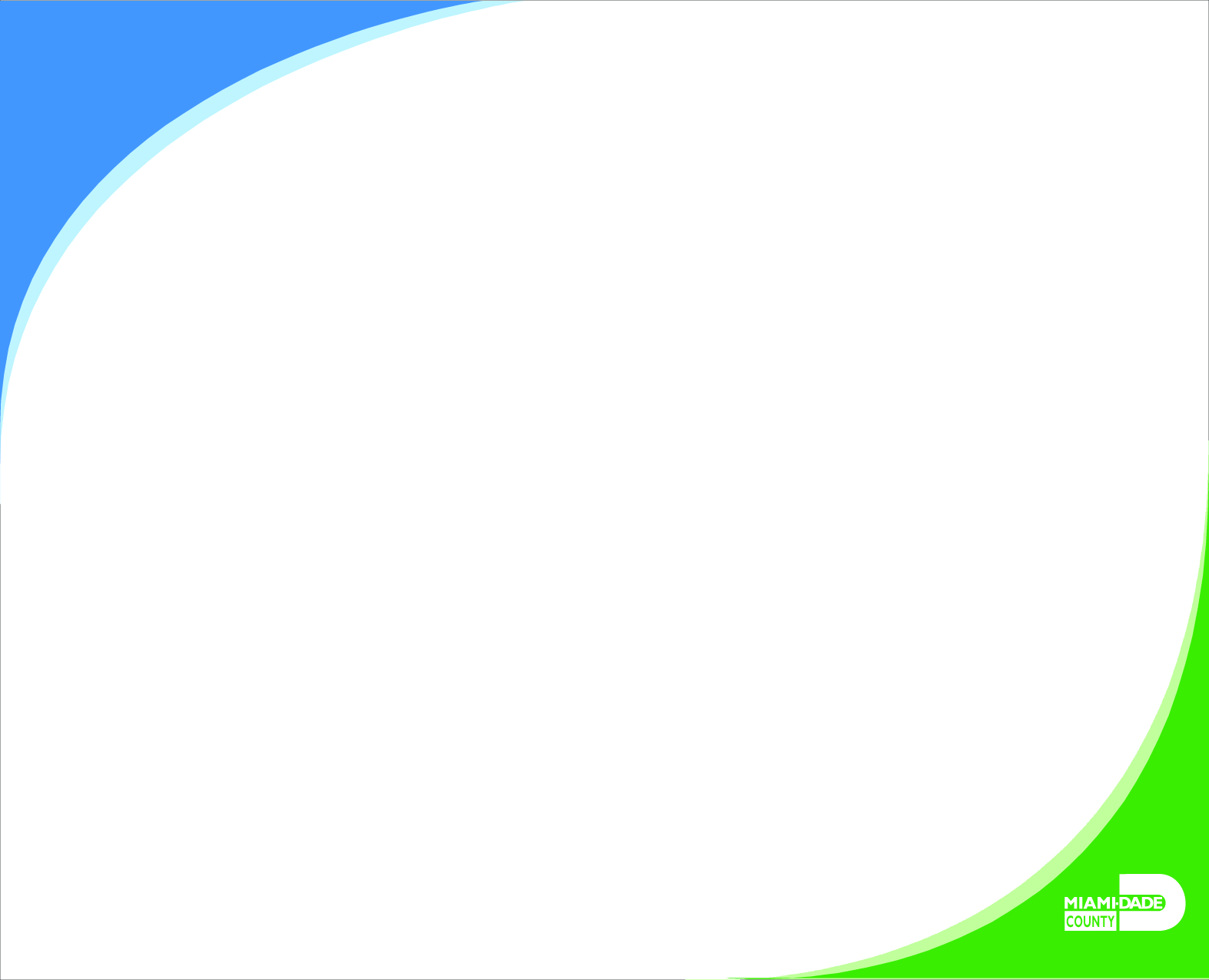 Miami-Dade County’s Guiding Principles– Performance Appraisal Connection
Inclusive
The Performance Appraisal process involves both the supervisor and employee in discussing past performance and the future expectations of goals and objectives.  In addition, besides the supervisor (rater) there is the supervisor’s supervisor (reviewer) to verify for objectivity and accuracy. 
Open & Transparent
There should be no surprises in the performance appraisal process. The reason is that the supervisor should have been giving ongoing performance feedback to the employee throughout the appraisal period.
Respectful
The goal of the performance appraisal process is not only to assess an employee’s performance; it is to assist the employee in reaching their full potential.  Part of this process includes listening to the employee’s perspective on how they performed during the appraisal period.
Kind
The performance appraisal should be well-balanced in its documentation.  The supervisor should highlight the employee’s achievements and accomplishments as much as possible.  The employee has an opportunity to provide their achievements and accomplishments online to their supervisor prior to the formal performance appraisal meeting.  This will assist the supervisor in their assessment of the employee’s performance during this past appraisal period.
30
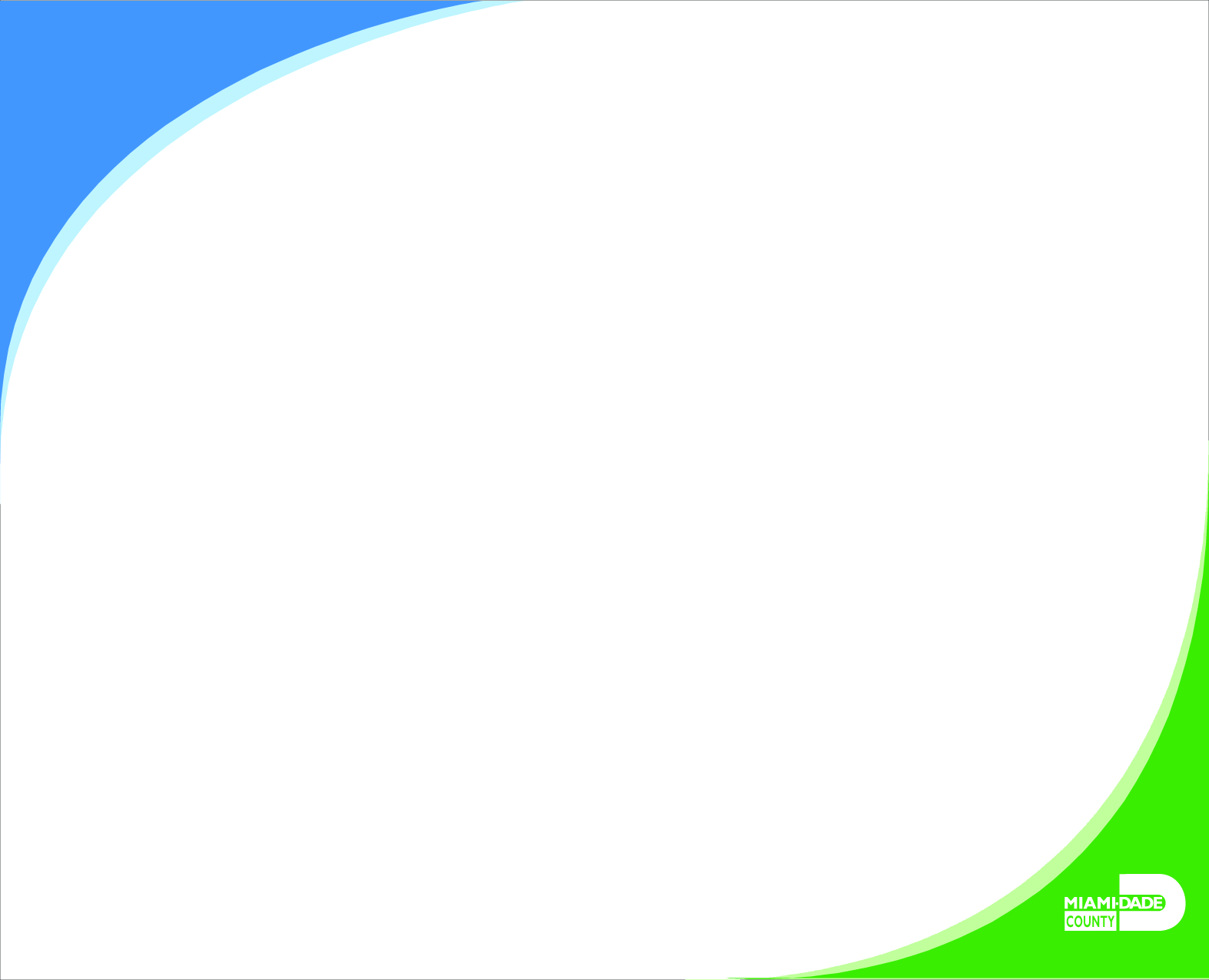 Mayor’s 4 Es – Performance Appraisal Connection
Equity
All County employees will be evaluated objectively based on their performance.
Environment
The performance appraisal will be conducted in a private location without interruption and in a spirit of collaboration and two-way communication.
Economy
The performance appraisal is done in an electronic format saving the process of printing paper.
Engagement
The performance appraisal process focuses on mutual engagement and discussion between the supervisor and the employee regarding past performance and future expectations for the following appraisal period.
31
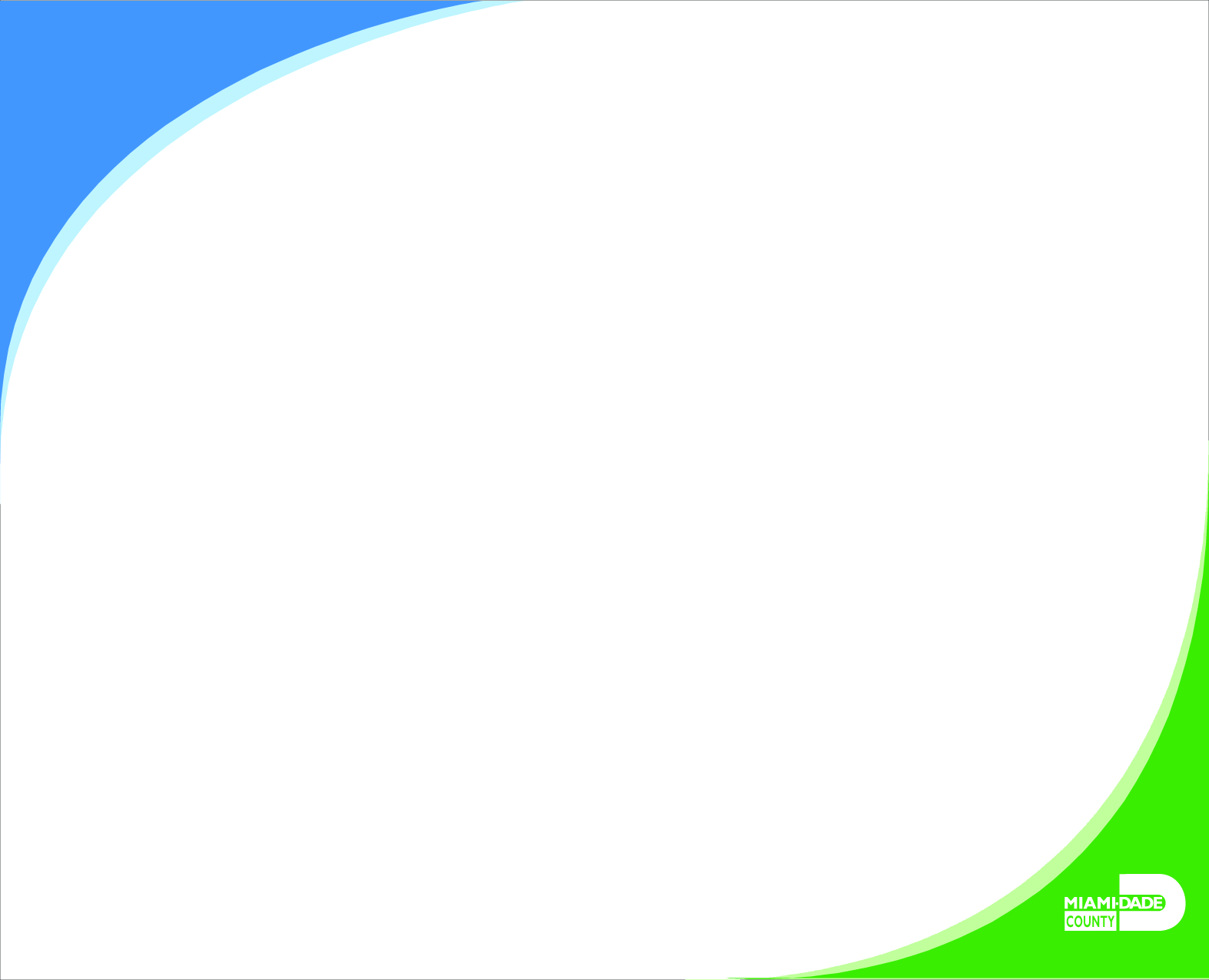 GOALS
are statements of results which are to be achieved.  Goals describe: 
conditions that will exist when the desired outcome has been accomplished;
a time frame during which the outcome is to be completed; and, often, 
resources the organization is willing to commit to achieve the desired result.
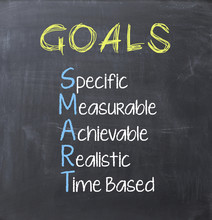 32
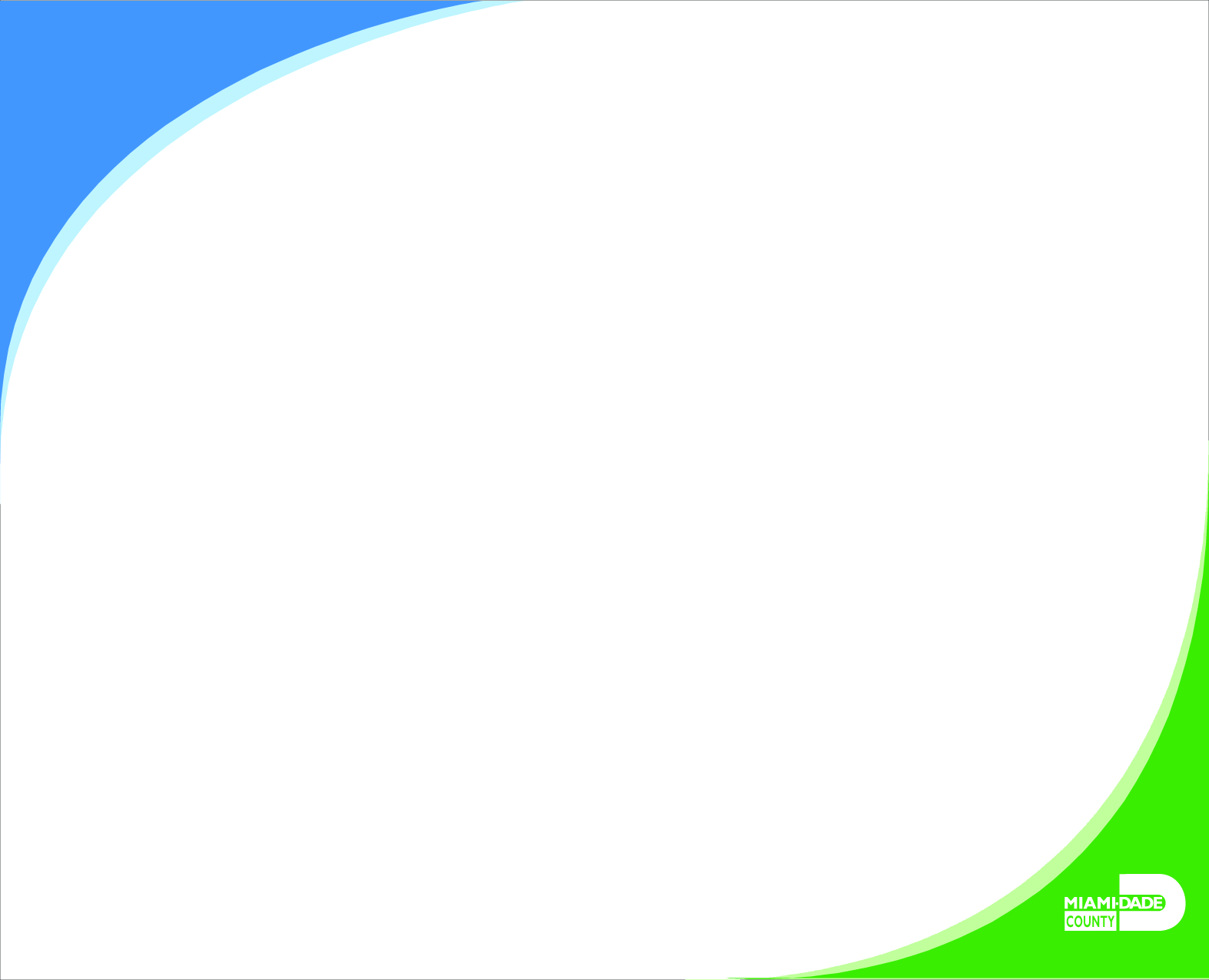 SMART GOALS
Examples:
To increase the number of Social Worker Aides to 600 by October 7, 20xx at a cost not to exceed $1,700,000.
Without acquiring any additional resources, generate an additional 10% revenue by the end of fiscal year 20xx.
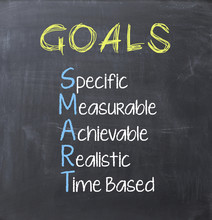 33
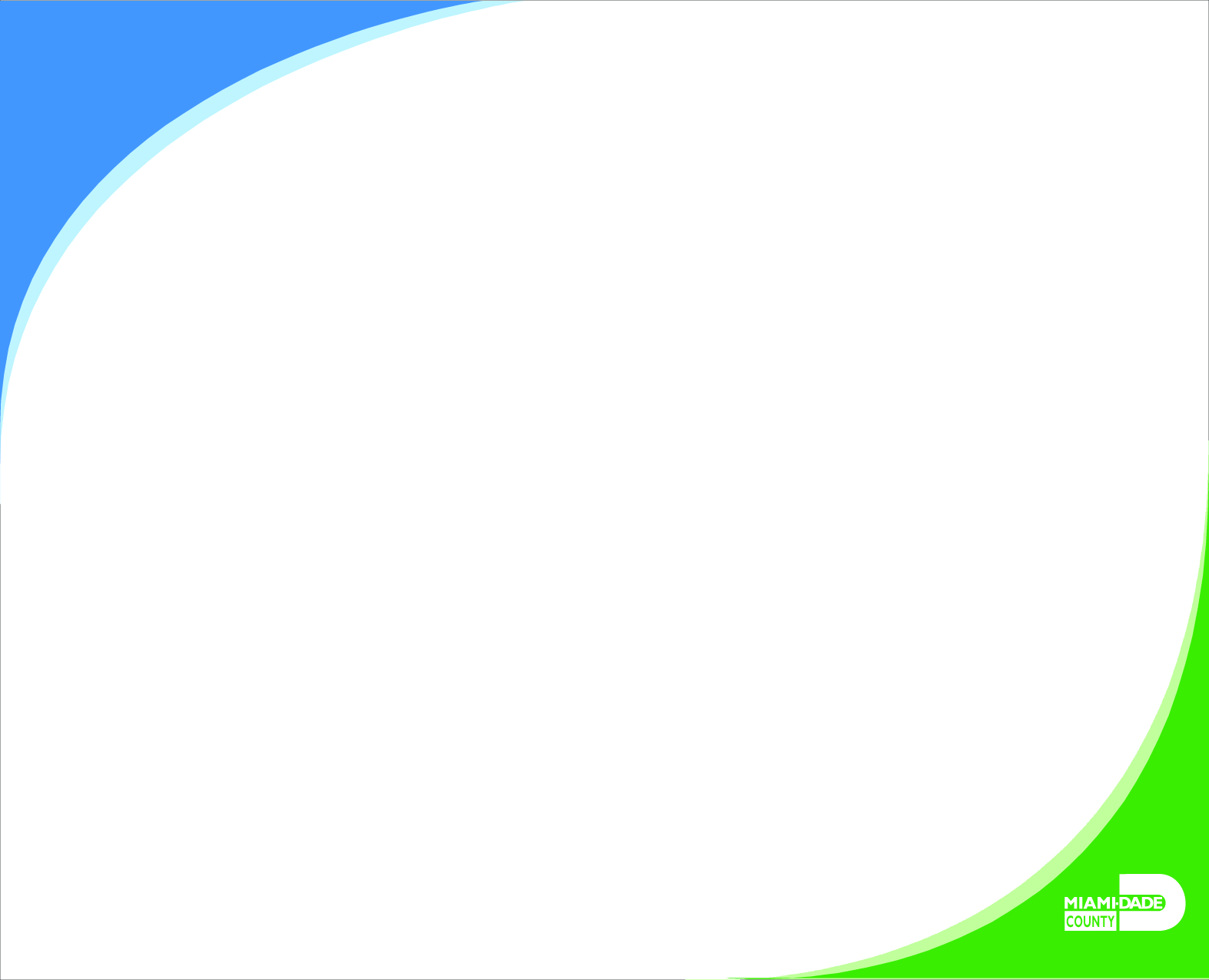 STANDARD OF PERFORMANCE
A statement which describes a satisfactory level of performance, referring to criteria that must be met time and time again

Attainable 
Must be able to exceed
Meet management’s needs Not based on the “Average”
Current level of attainment
Who sets the pace
Cover all normal tasks
Must be written
Developed with the employee
Accepted by all involved (supervisor and employee)
Compatible with department standards 
Kept up-to-date
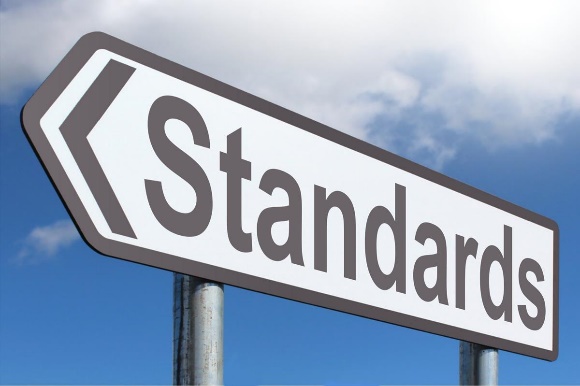 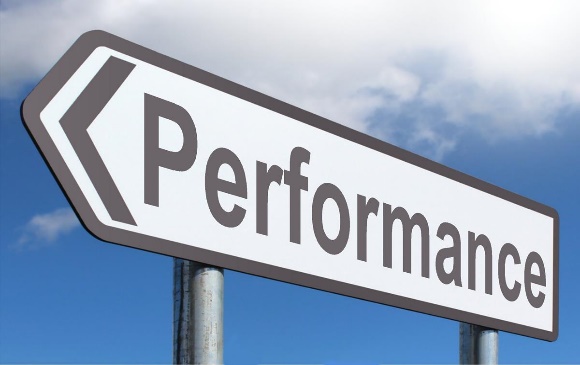 34
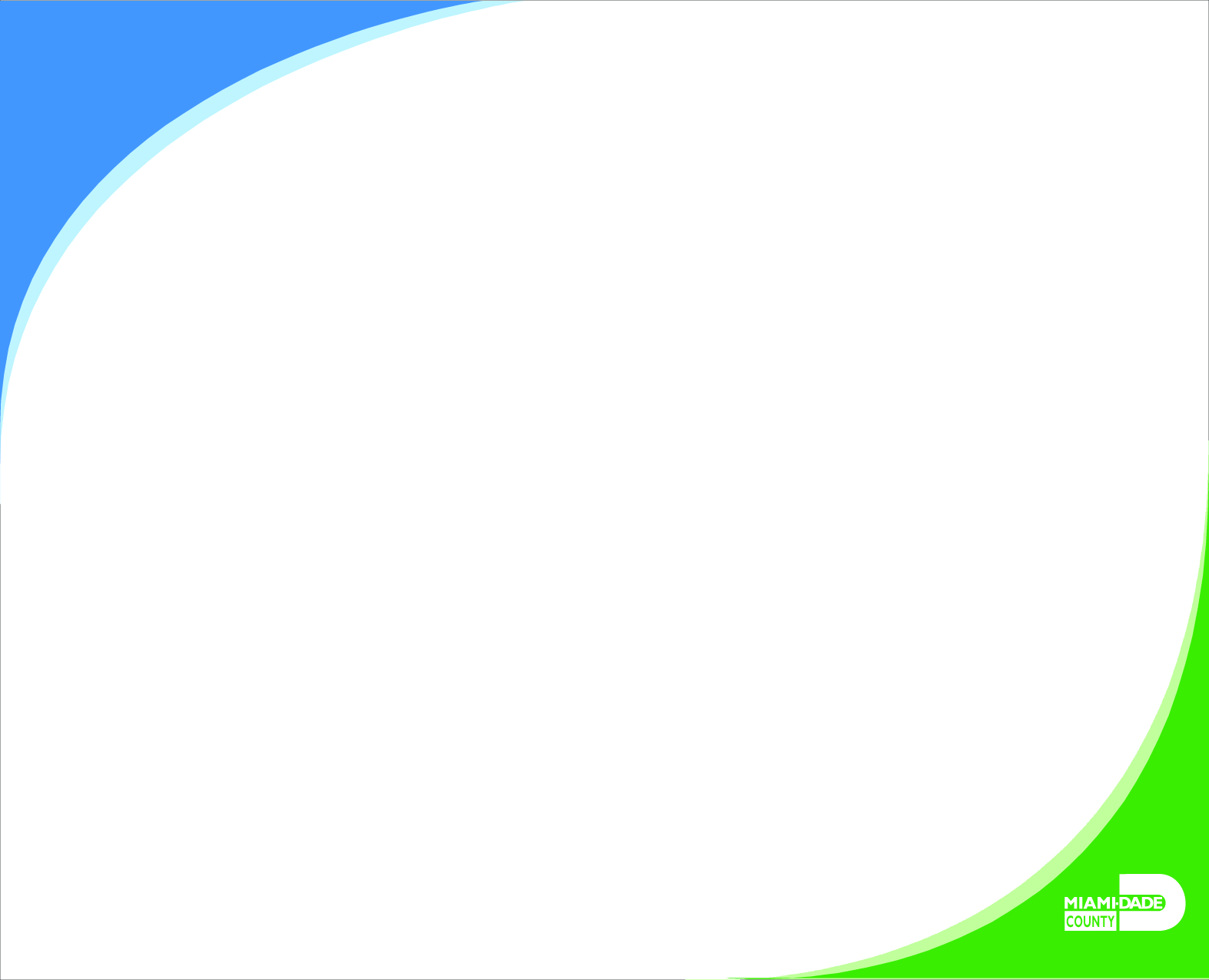 STANDARD OF PERFORMANCE, cont’d.
QUANTITATIVE performance aspects
Attendance
Ability to meet deadlines
Citations issued
Number of applications processed 

QUALITATIVE performance aspects
Judgment
Initiative
Interpersonal Skills
Development of Subordinates
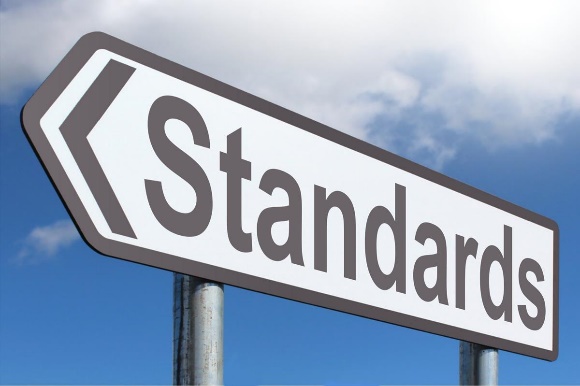 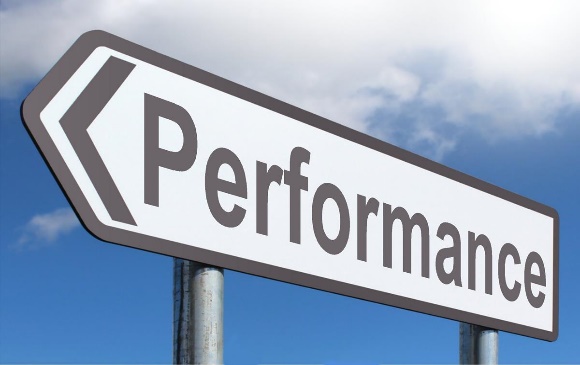 35
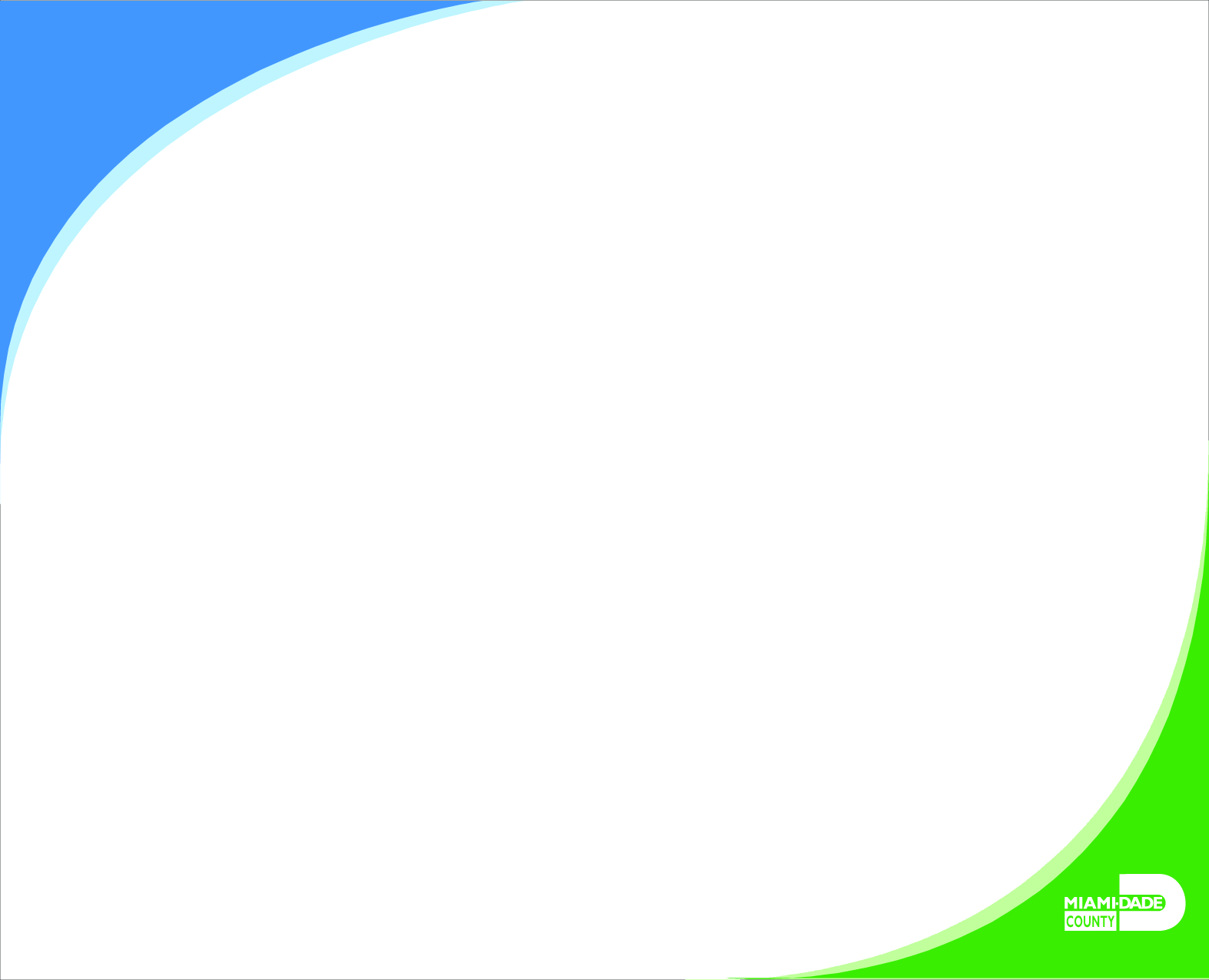 10 Steps to Effective Appraisals
Use performance appraisal for performance feedback only
Define job standards based on core responsibilities
Evaluate & discuss performance all year
Don’t try to achieve truth in the appraisal discussion
Back up ratings with specific examples
Get feedback from others
Appraise results, not efforts & personal image
Split feedback for maximum motivation & minimum argument
Reduce subjectivity through forms & comment sheets
Provide ongoing training on writing appraisals
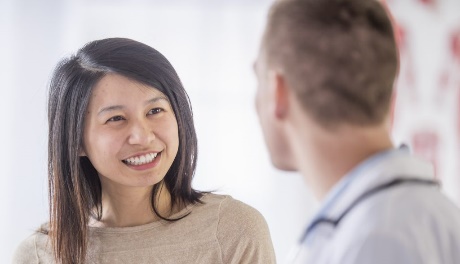 36
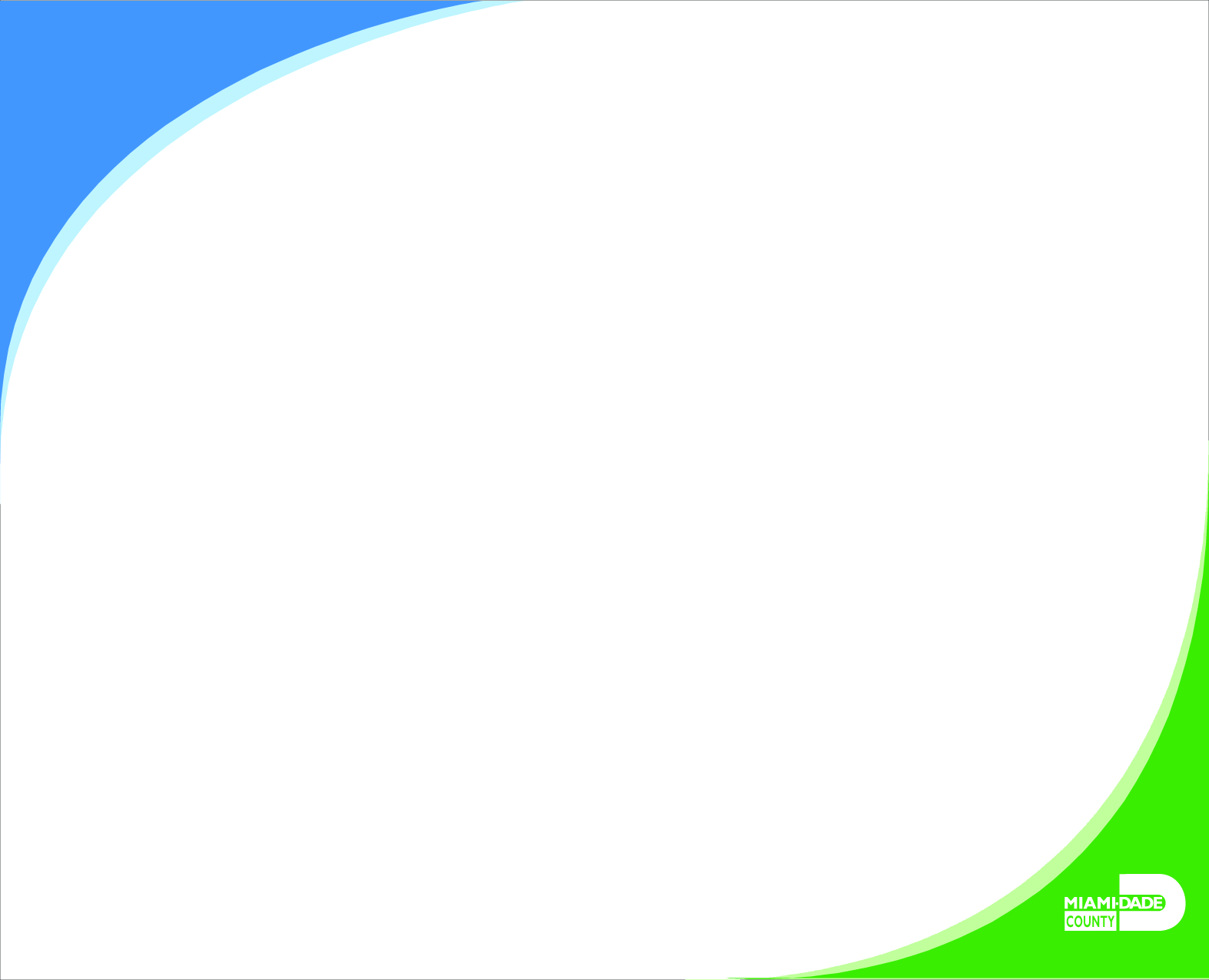 EIGHT WAYS TO RUIN A PERFORMANCE APPRAISAL
Halo Effect
Pitchfork Effect
Central Tendency
Recency Error
Length of Service Bias
Loose Rater
Tight Rater	
Competitive Rater
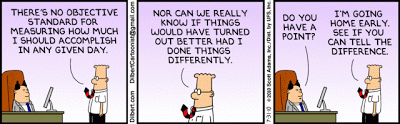 37
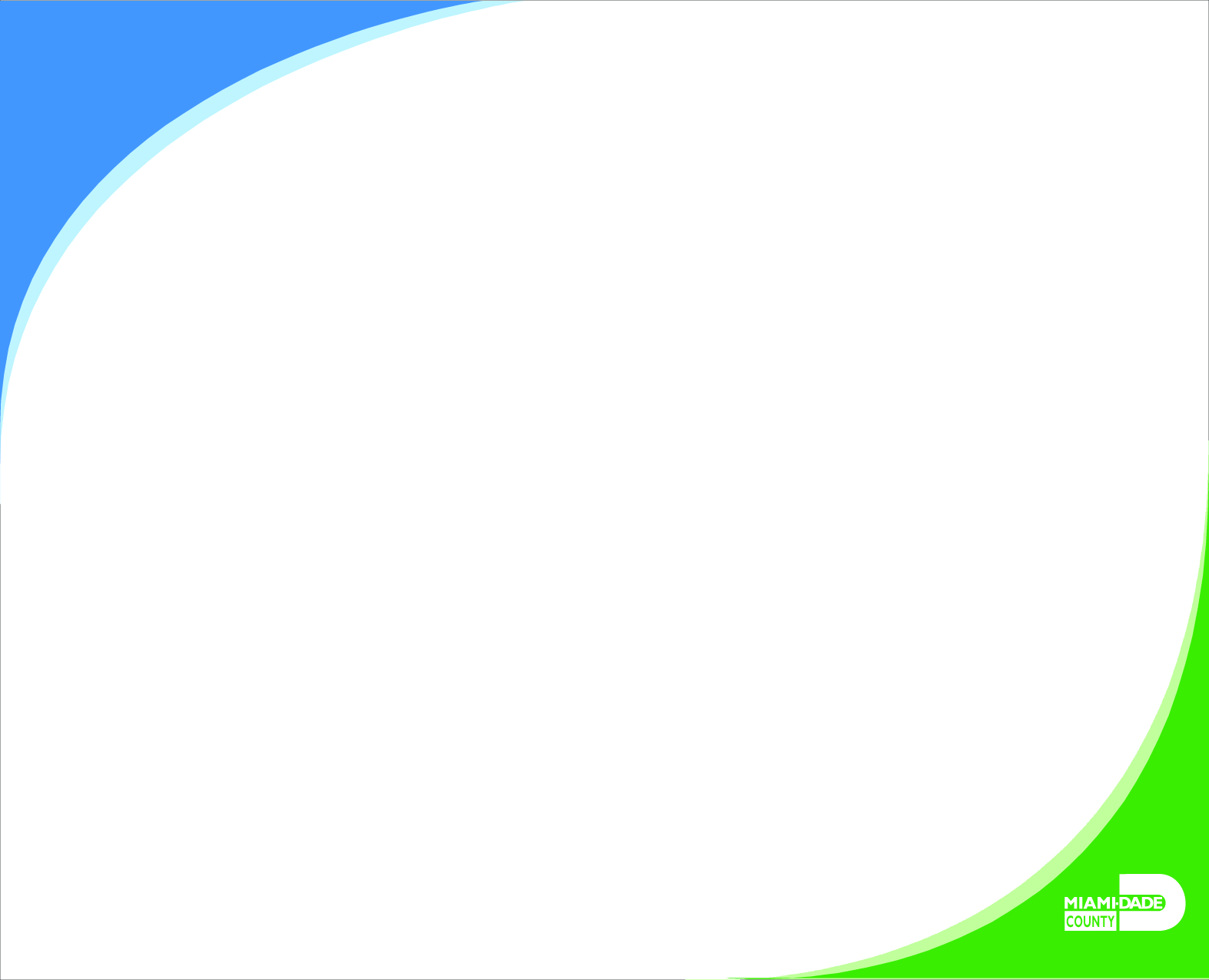 WORDS TO AVOID USING WHEN WRITING PERFORMANCE EVALUATIONS
Always, usually, never, rarely, sometimes, excessive, innumerable, too little, too much, repeatedly, threaten, punish, scold, admonish, interest, attitude, personality, enthusiasm, maturity, mental condition, state of mind, demeanor, up-to-par, cut the mustard, make the grade, seems, apparently, obviously.
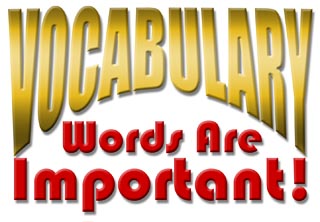 38
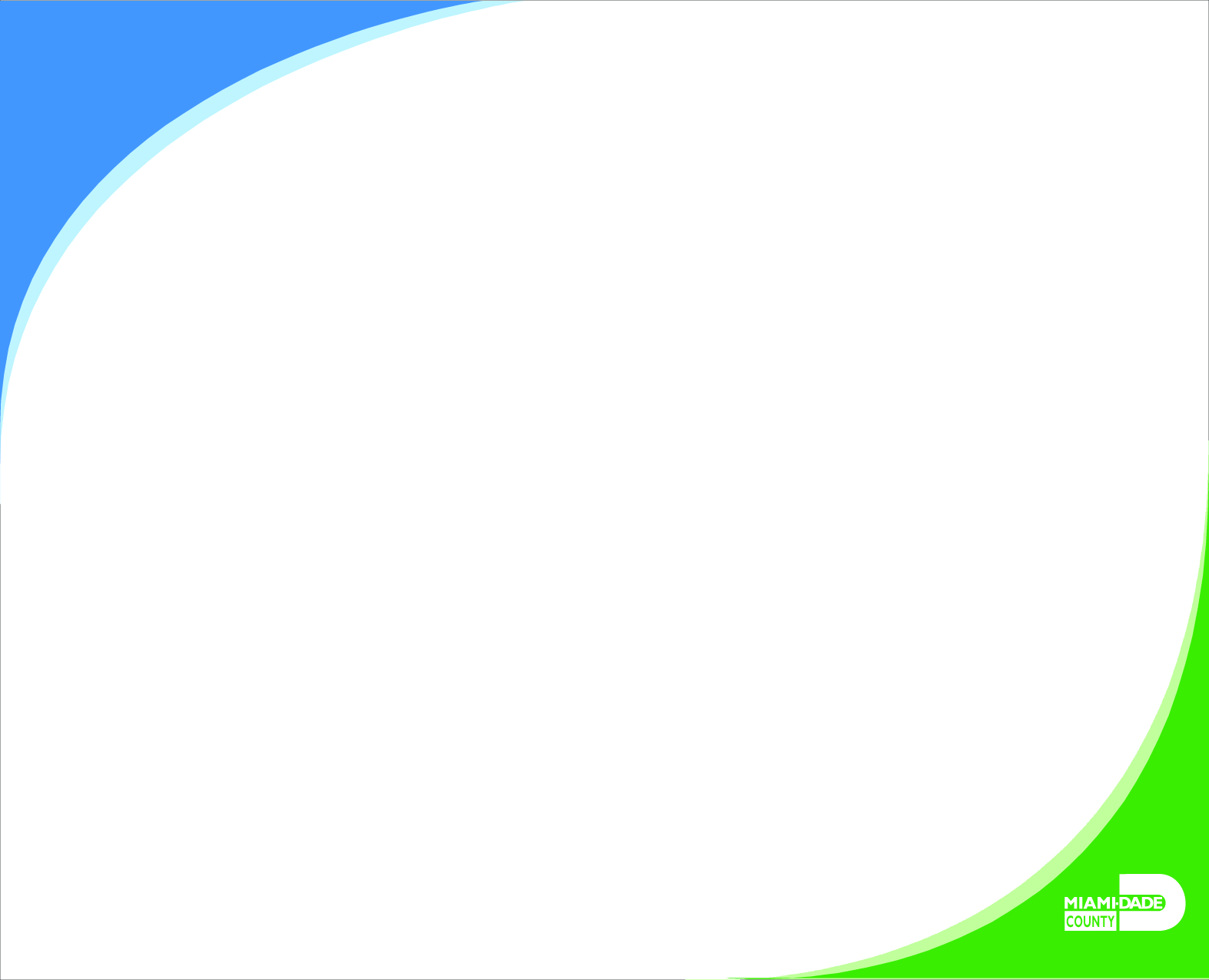 Also, Avoid Words or Phrases that
Compare employees to each other, rather than standards.

Create negative visual images.

Are not written at the appropriate educational level.

Are not consistent with County terminology.
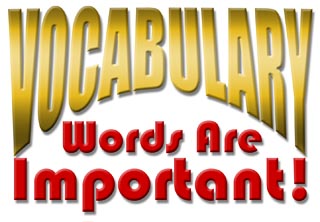 39
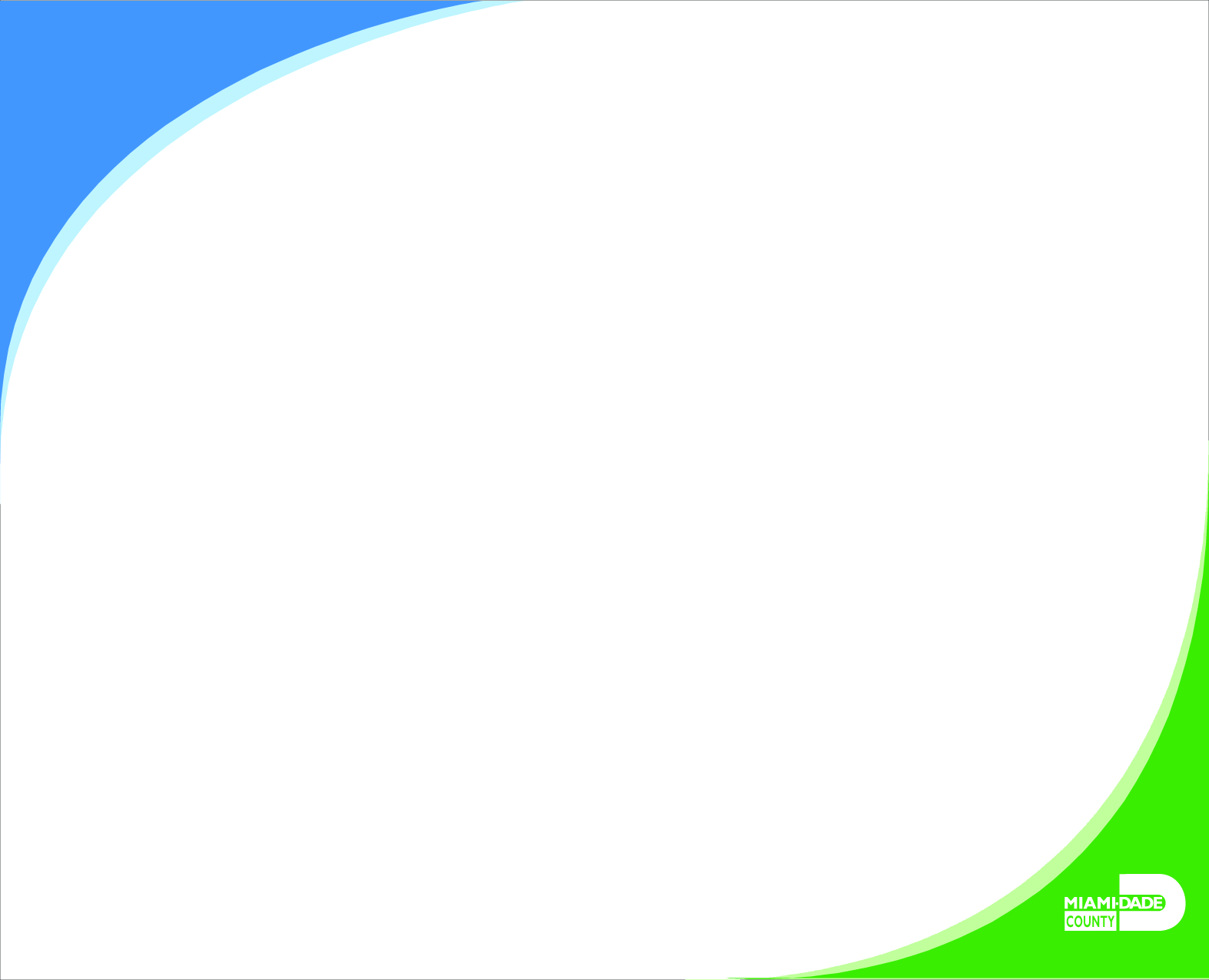 Employee Appraisal Checklist
The following questions should help you prepare for your performance appraisal session. As you read and take notes on each question, think about the employee’s performance, progress, and future goals/plans.
What critical abilities does the employee’s job require?  Do he/she possess them?
What does the employee like best about his/her job? Least?
What did the employee accomplish during this rating period?
What goals or standards did the employee fail to meet this rating period?
How can I help the employee do a better job?
Is the employee’s effectiveness hindered by circumstances or persons (including me) beyond his/her control?
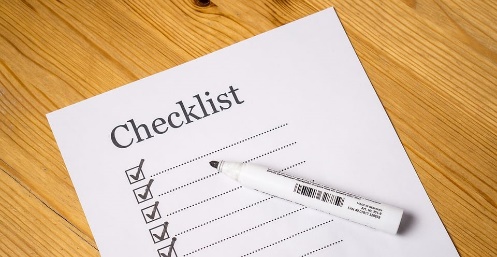 40
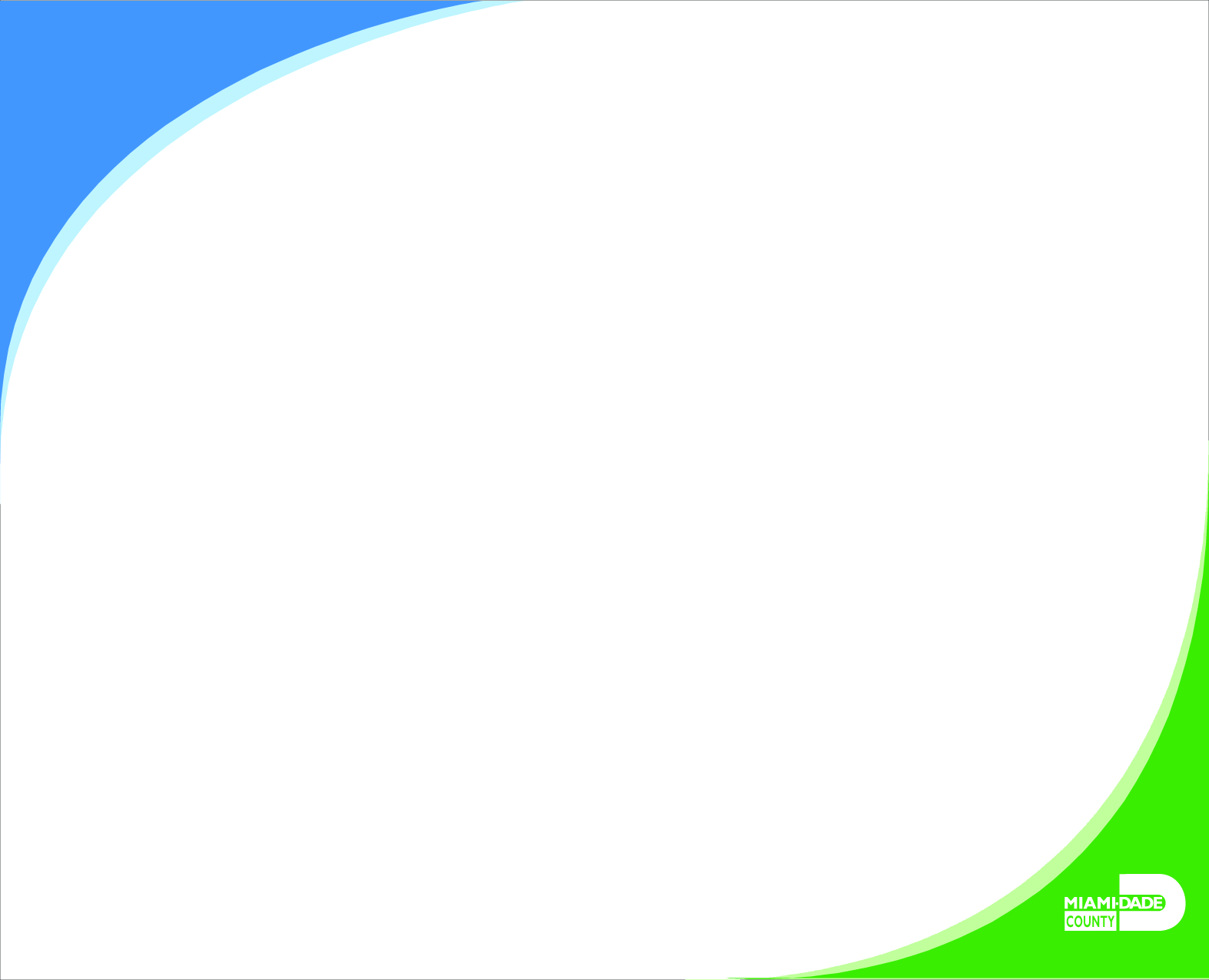 Employee Appraisal Checklist, cont’d.
What changes can the employee make to improve my performance? When?  How?
What does the employee want to be doing five years from now and how am is the employee planning to get there?
Does the employee need more experience or training in his/her present job?
Is the employee willing to accept more responsibility?
How are the employee’s relationships with others and how do they affect his/her performance?
What new goals or standards should be established for the employee’s next performance appraisal period?  Do any current ones need to be deleted or modified?
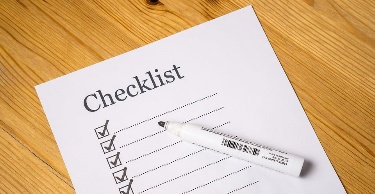 41
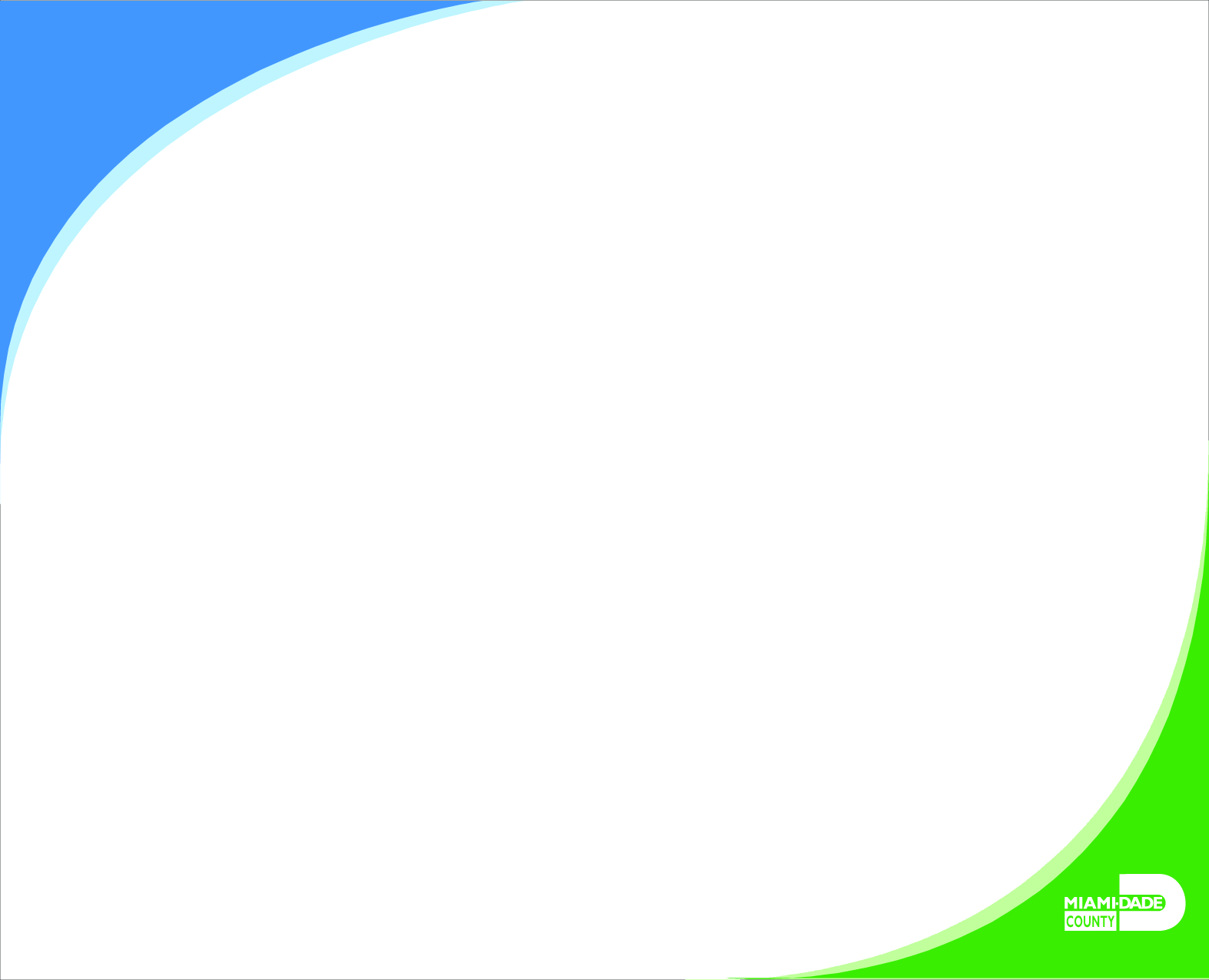 Steps in Appraisal Interview Process
Preparation
Takes the most time
Give advanced notice to employee through PeopleSoft

Setting
Reserve private room in advance
Sit close to exit
If possible, have reviewer or HR person in the room as well

Appraisal Interview
Shouldn’t last longer than one hour
Encourage employee to discuss how they feel about their review
Discuss expectations for next appraisal period
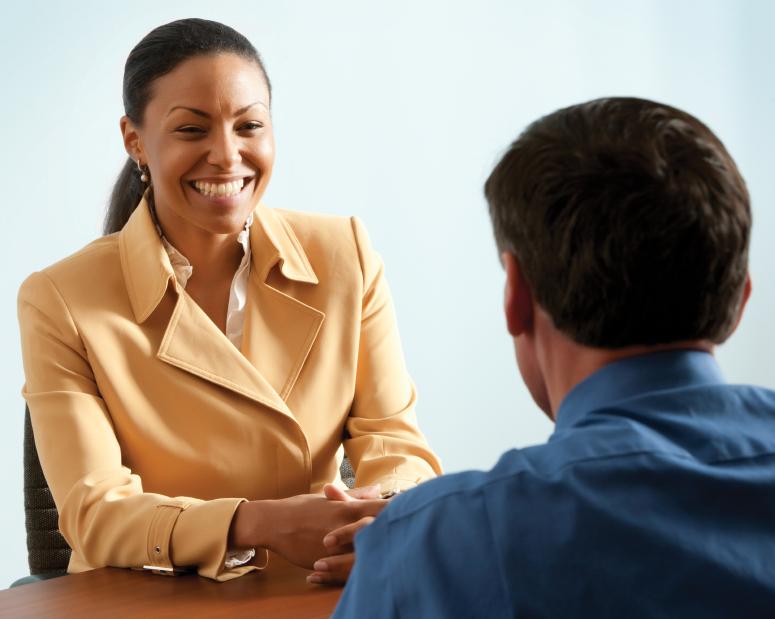 42
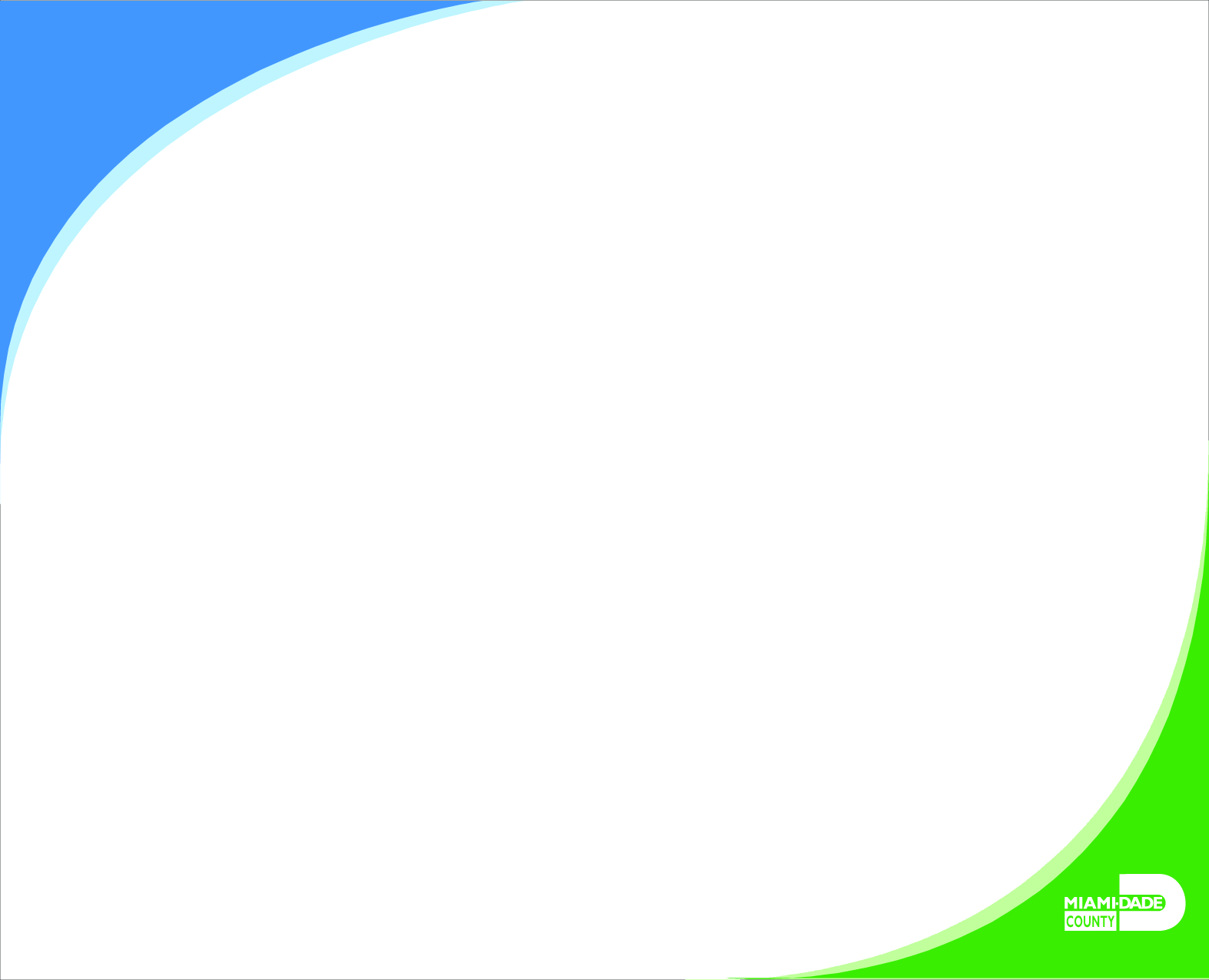 Appraisal Interview
Focus on:
Performance not Personality
Insight, not Indictment/Blame
Development (future), not Discipline (past)
Encouragement (future), not Put-downs (past)
Discussion (with), not Presentation (to)
Action Plan (with), not Instructions (to)
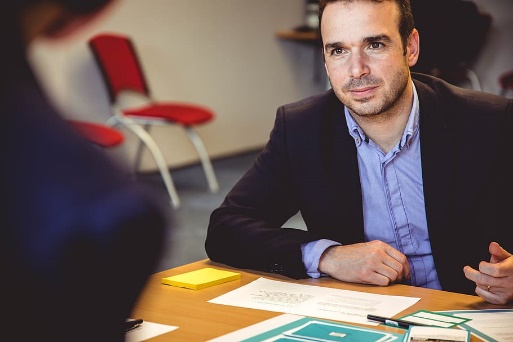 43
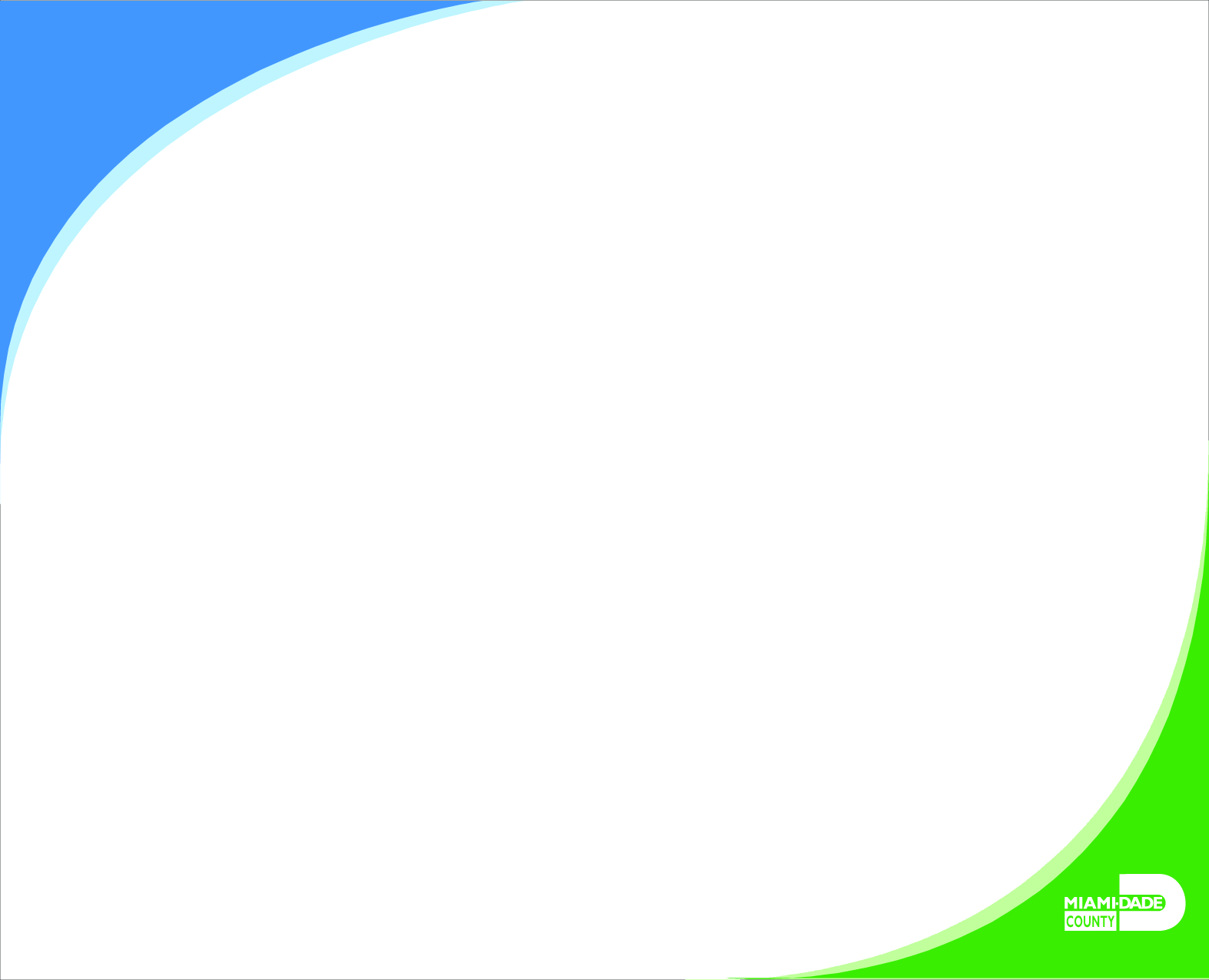 How to Get Employee to Participate in Discussion of Performance
NO
Judgmental
“How could you have done such a dumb thing?”
Authoritarian
“This is what I expect you to do from now on.”
Superiority
“We’ve all done it this way since I came to the County.”
Dogmatic
“This is the best solution.”
Punishing
“Everyone in your unit is upset with you for what you’ve done.”

A SPECIAL NO – Don’t fail an employee’s probation right before the         26th pay period!!!  Consider monthly informal evaluations to                        get the person back on track!
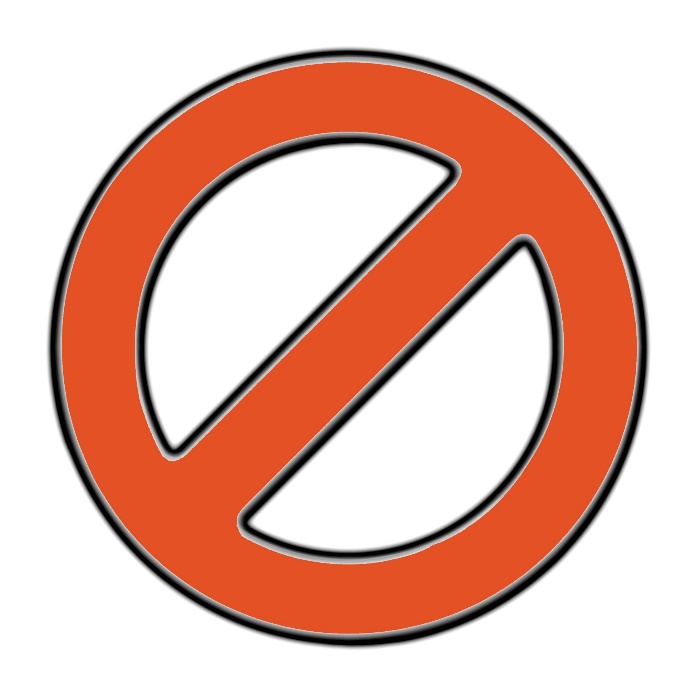 44
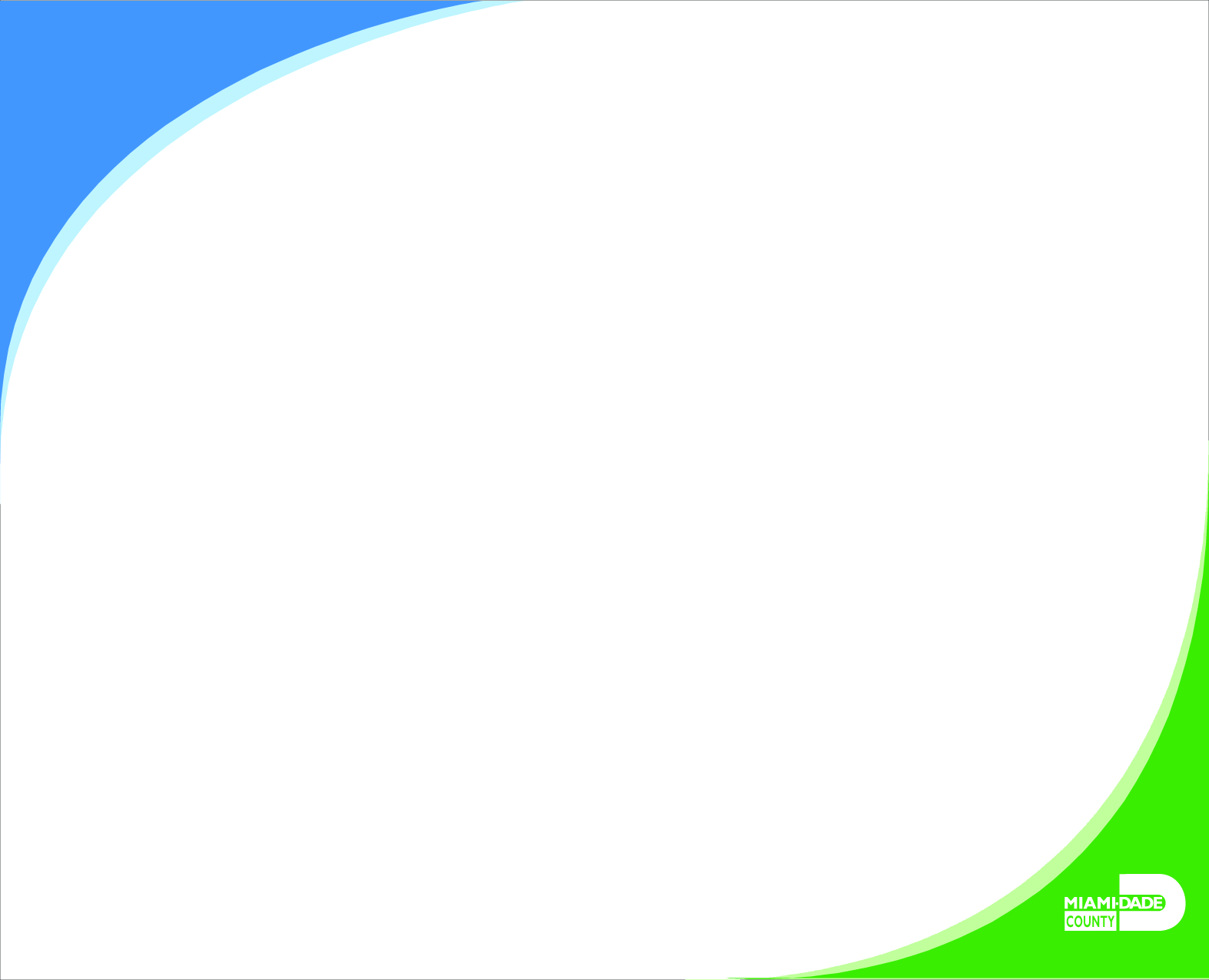 How to Get Employee to Participate in Discussion of Performance, cont’d.
YES
Descriptive
“Can you explain what happened?”
Supportive
“What do you suggest we do to prevent this from occurring again?”
Equality
“We’ve done it this way for years, but I’d like to hear your ideas on how we might do it better.”
Accepting
“This appears to be the best solution to me.  What other possibilities do you see?”
Encouraging
“What do you think the effect is on your co-workers when you arrive late?”
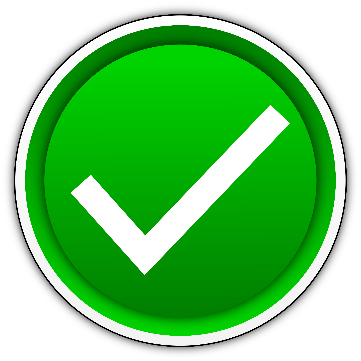 45
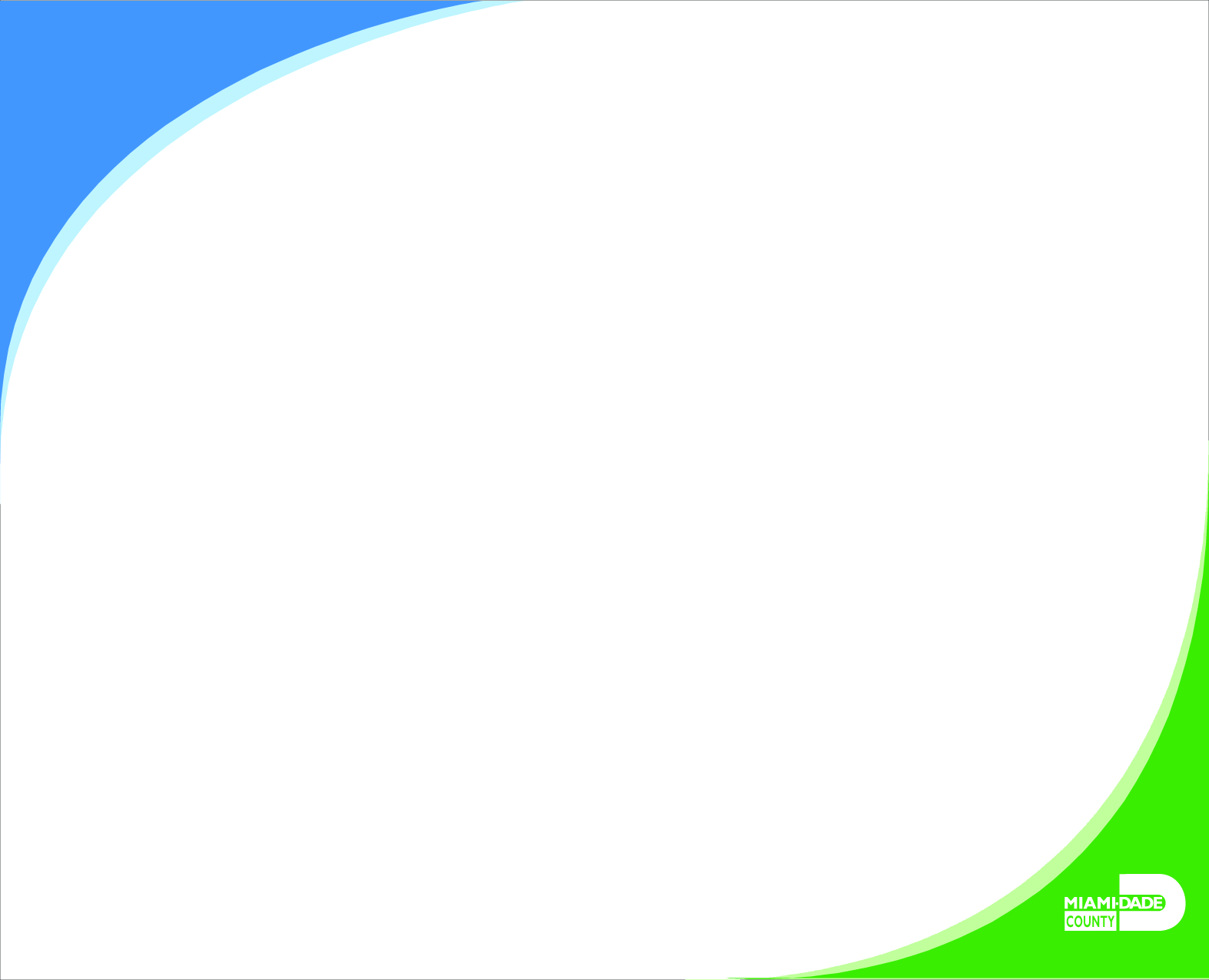 QUESTIONS TO FACILITATE DISCUSSION
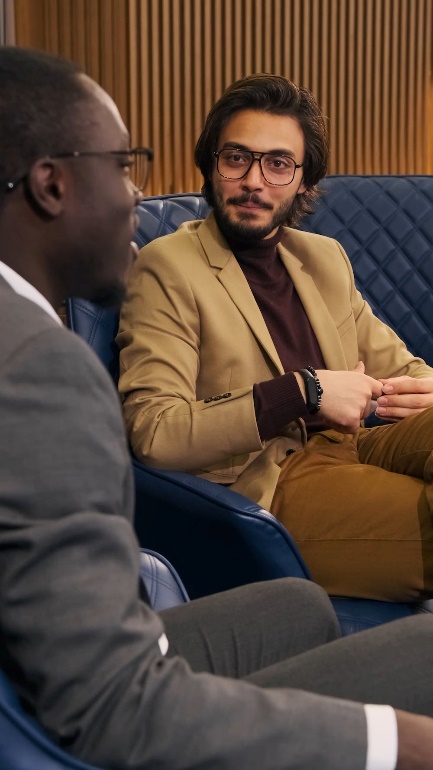 Open Questions
Open questions cannot be answered with “yes” or “no”.
They require an opinion or expression of ideas.

Reflective Questions
Repeat another statement in the form of a question.
Good listening skills are important.

Directive Questions
Are used to solicit information.
Usually used after the other person has finished speaking. 
Used to sustain communication or obtain further ideas or information.
46
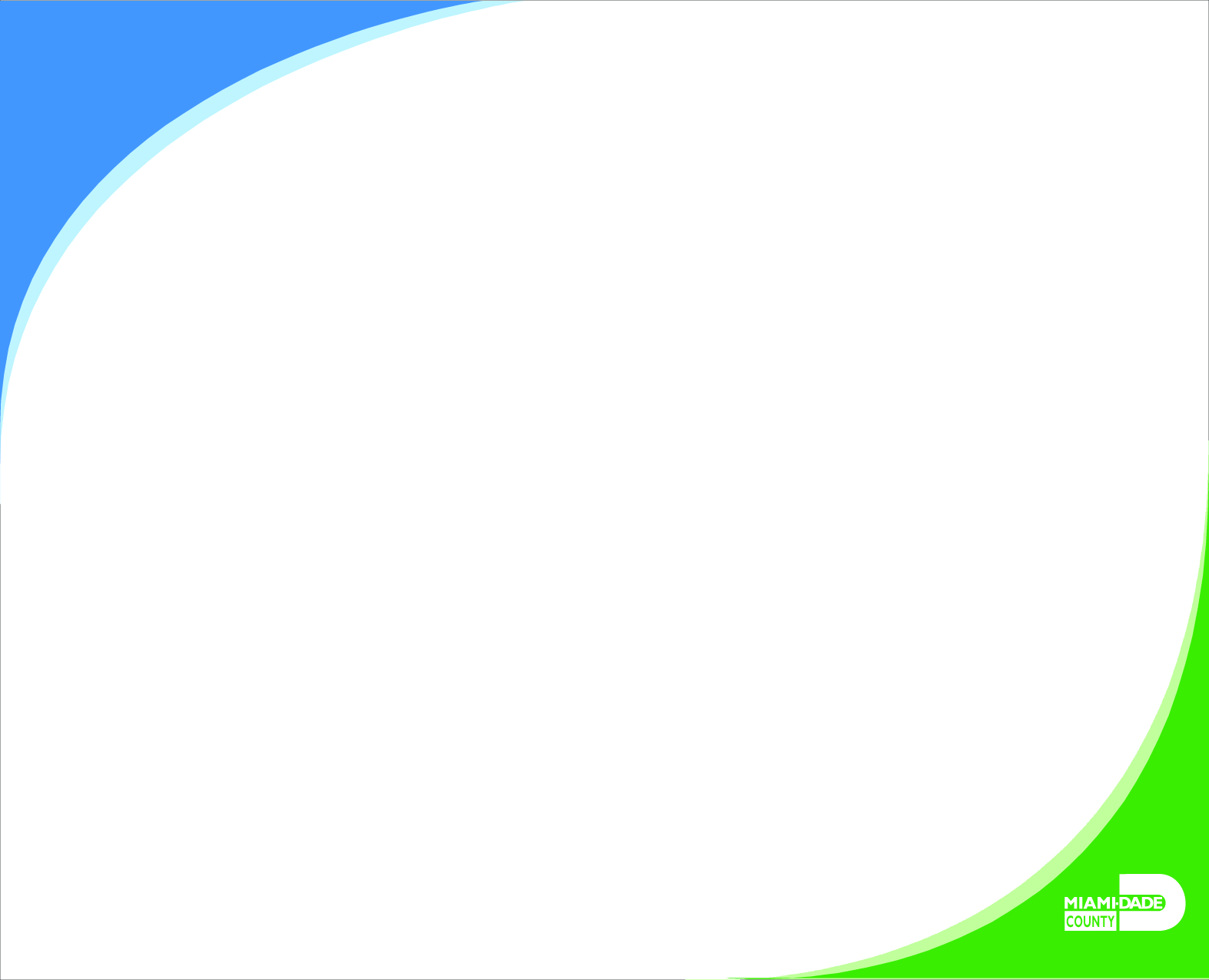 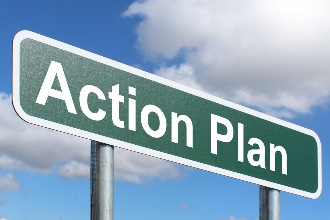 How to Develop An Action Plan
Once you have completed your planning review, you will need to develop an action plan for the appraisal.  Keep the following guidelines in mind and check   those you expect to use in your action plan.
________ 1. Don’t plan to cover too many areas in one discussion.  Concentrate on those which deserve the most attention and are most critical to the job.
________ 2. Make sure there are specific, unbiased examples (documentation) that can be used to support your points but that also allow for dialogue.
________ 3. Develop positive approaches to correcting problems.  Give the employee an opportunity to suggest solutions before any final decision are made.
47
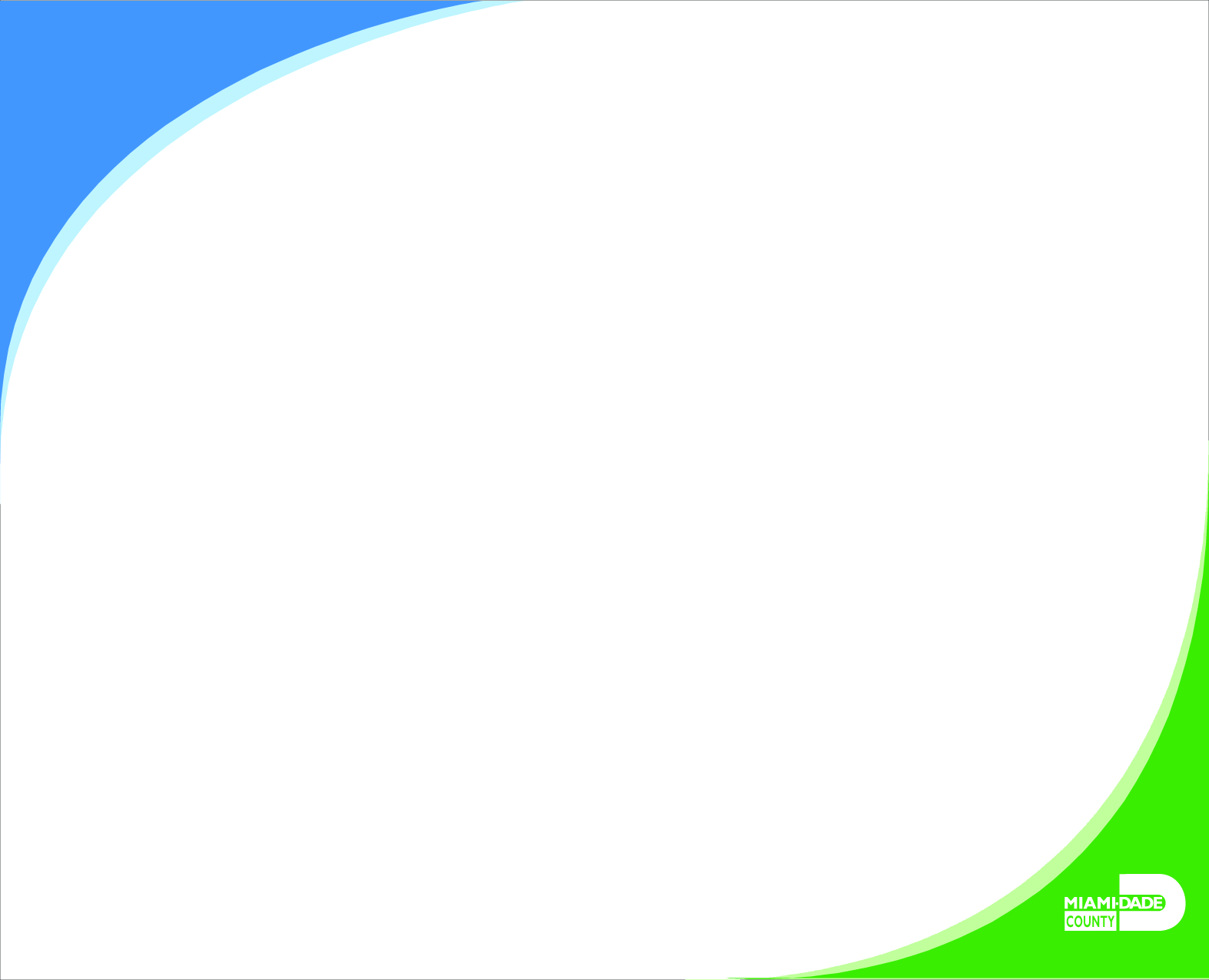 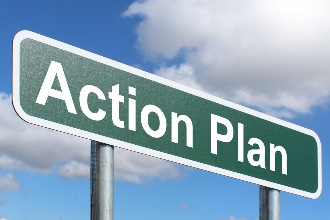 How to Develop An Action Plan, Cont’d.
_______ 4. Be prepared to provide praise and positive reinforcement for items which deserve it.
________ 5. Identify any developmental activities that will improve the employee’s performance in the present assignment; and or provide preparation for future assignments and responsibilities.
________ 6. Note any projects, goals, and/or standards to be accomplished during the forthcoming appraisal period.  Discuss them and reach agreement on them during the session.  It is helpful to put these in writing.
________  7. Plan to involve the employee in all aspects of the discussion.  Remember, a one-sided discussion places you in the role of “Judge” not “Evaluator/Enabler”.
48
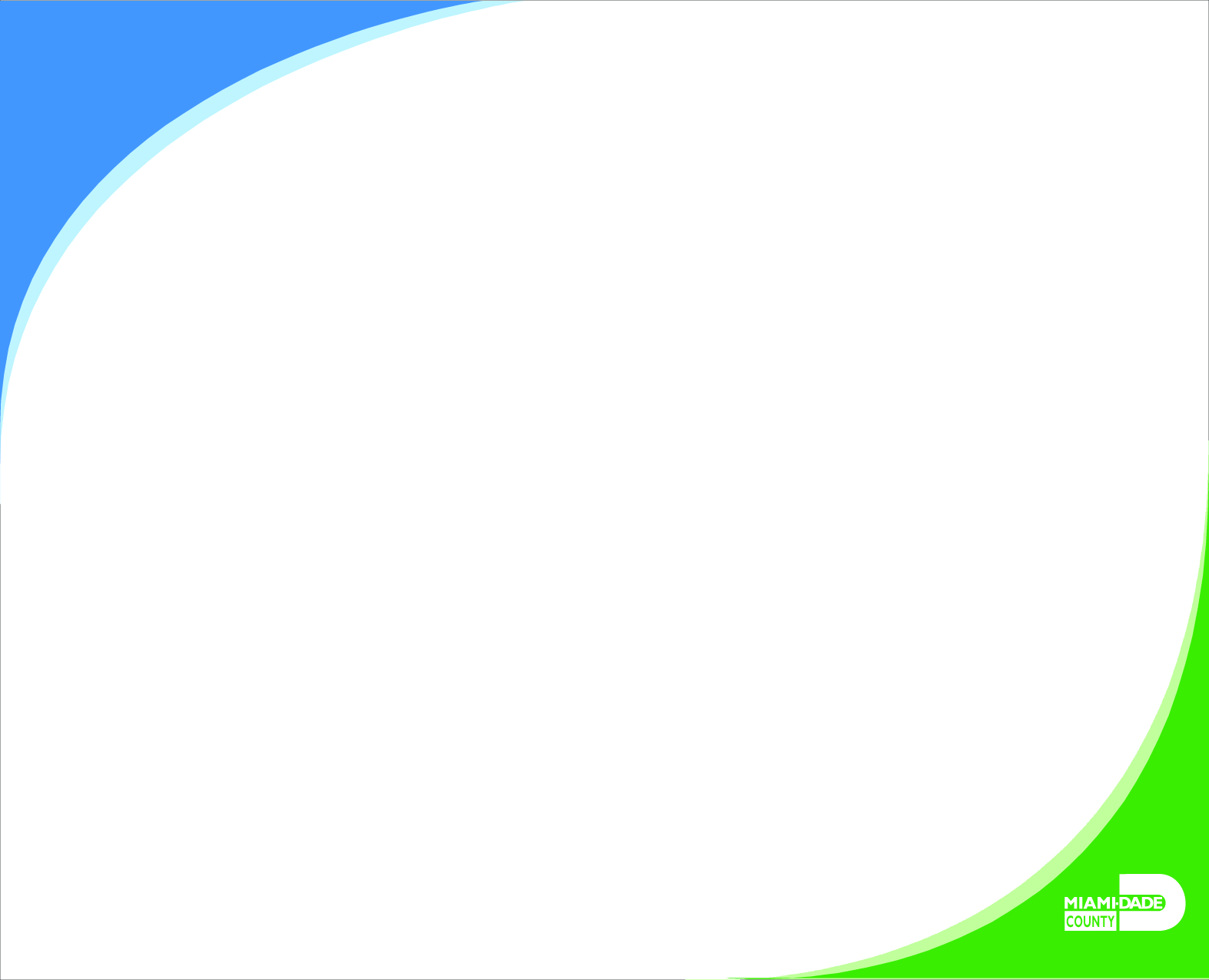 Wrap-up
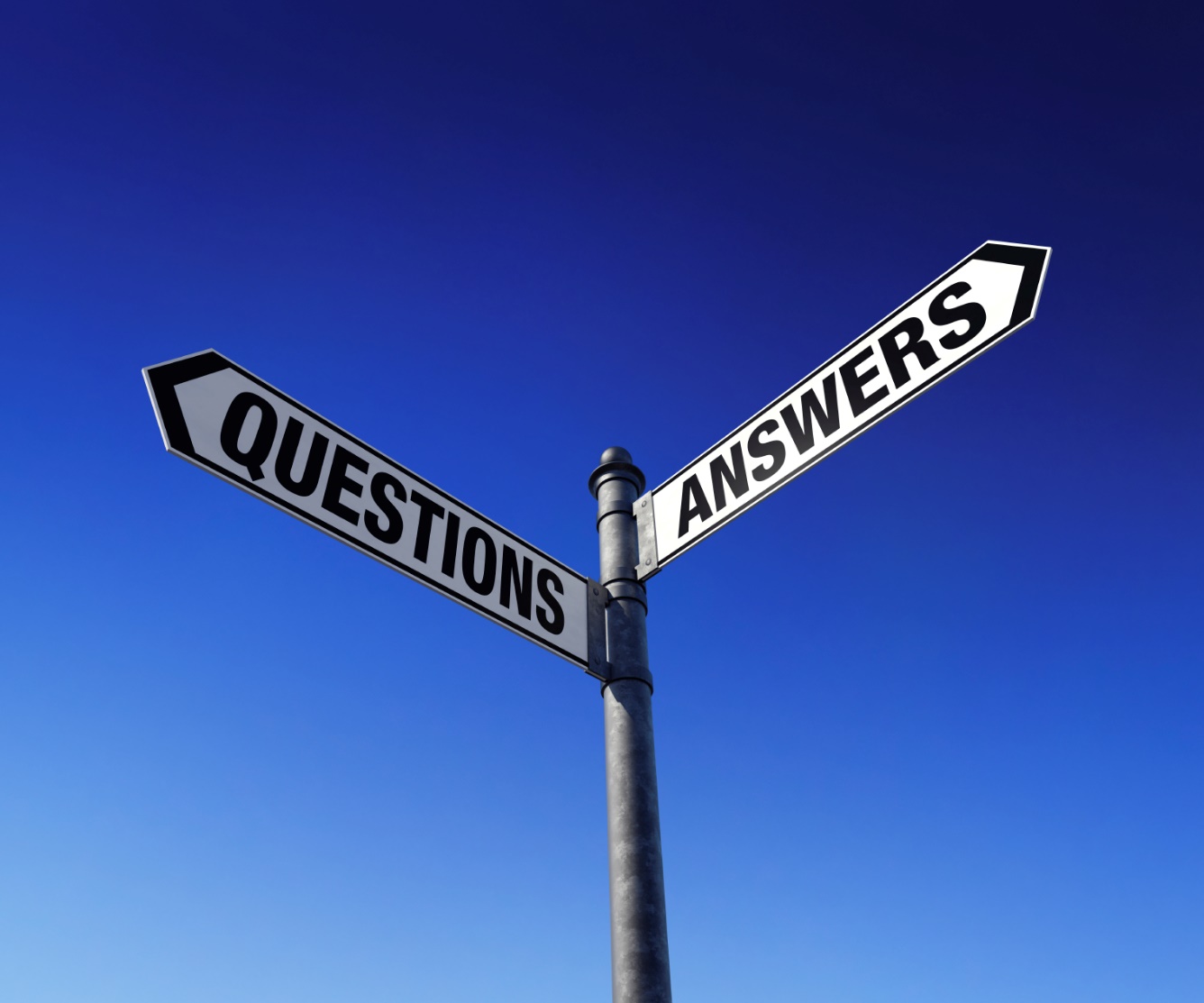 49